2019/09/17
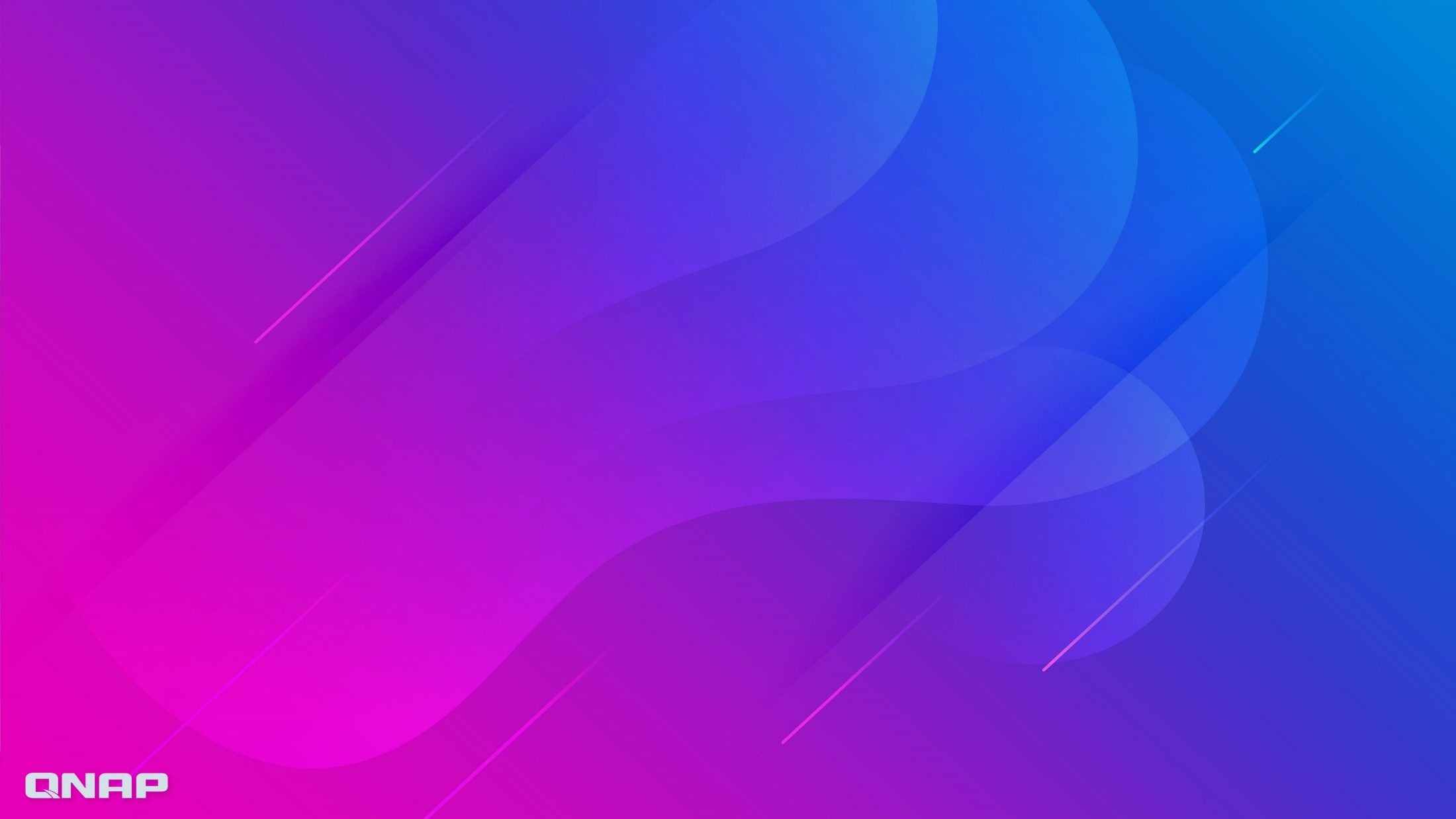 File based cloud storage gateway
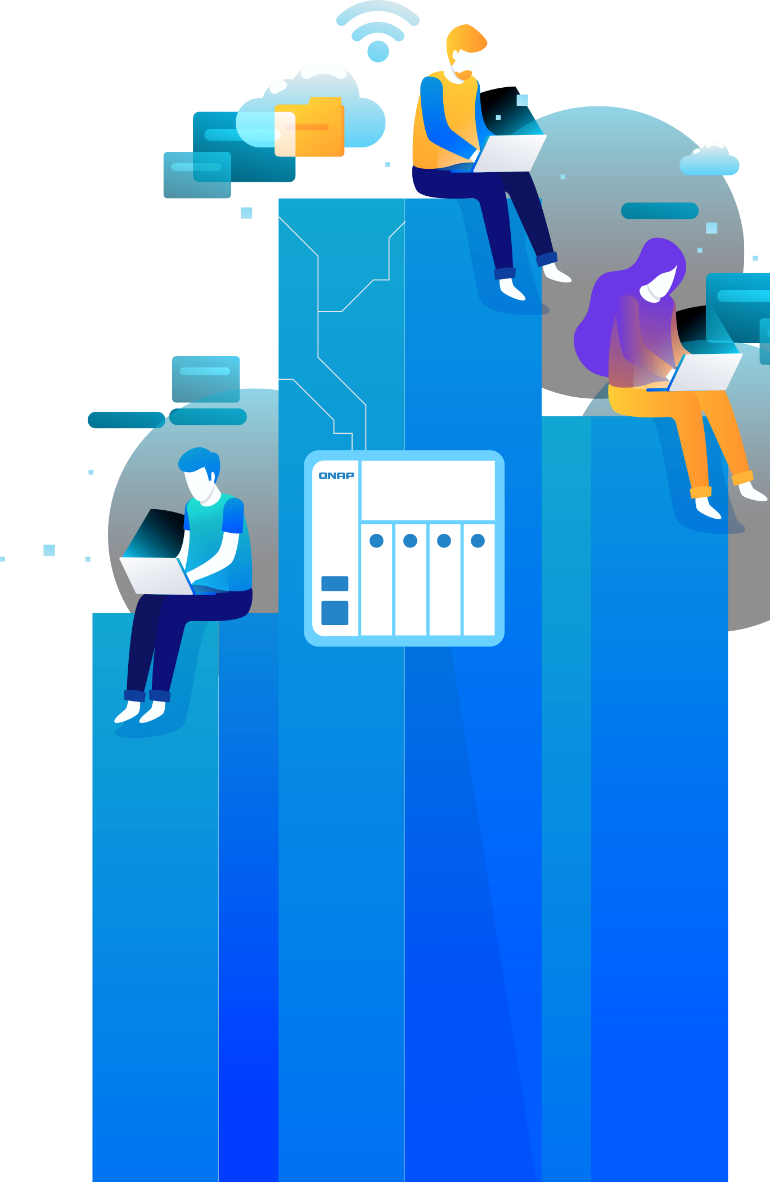 HybridMount
Create a global file share
The reasons you need a cloud storage gateway
Hot data storage trends
Benefits of cloud storage gateway
Multiple location file synchronization
Permission management with local users
Cost Reduction
Integration of QTS applications
HybridMount, new file based cloud storage gateway
File Station mount mode
File gateway mode
Demo
Hot data storage trends
Cloudifying storage
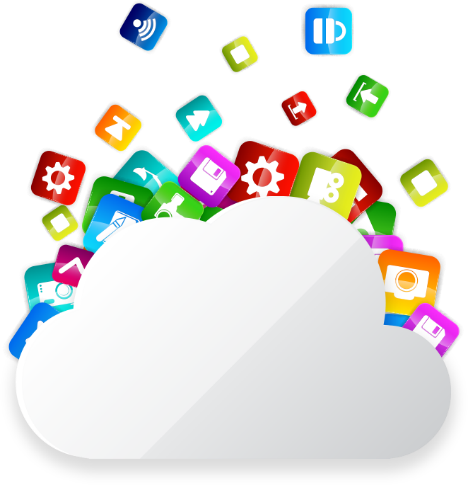 This means the capability of storage to transparently move data from on-premises configurations to public clouds and across private cloud deployments
Multiple Cloud Storage
As businesses start to ascertain the weakness and strengths of numerous cloud vendors, deriving optimum value would involve both cloud and on premise administration. Finally, it would need a multiple cloud storage management solution.
[Speaker Notes: https://www.ibm.com/blogs/systems/the-5-hot-storage-trends-for-2019/]
Create Enterprise File Share and Sync
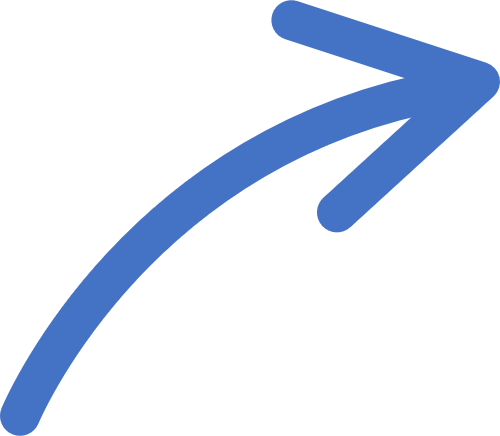 You might face problems when using cloud to create file share and sync system
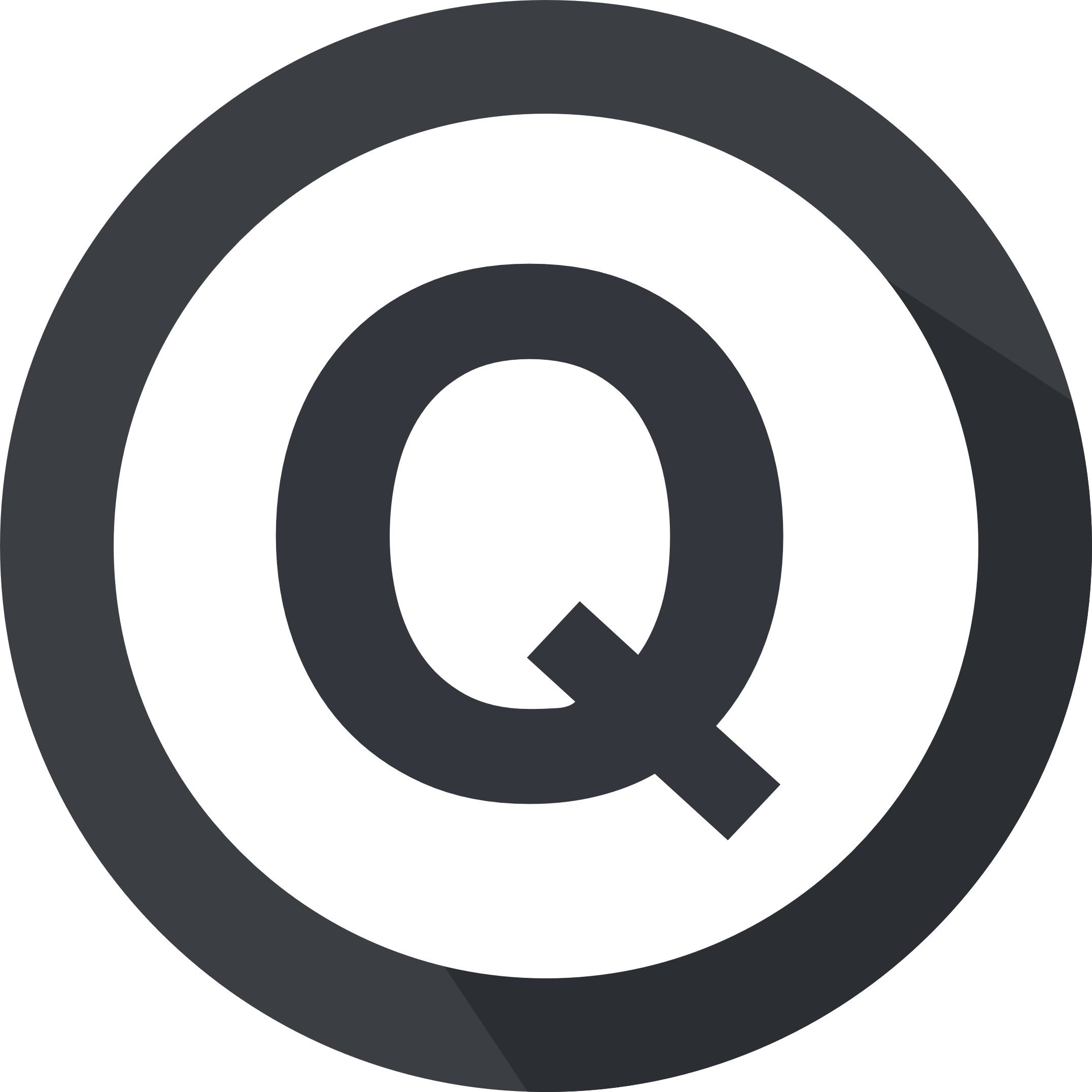 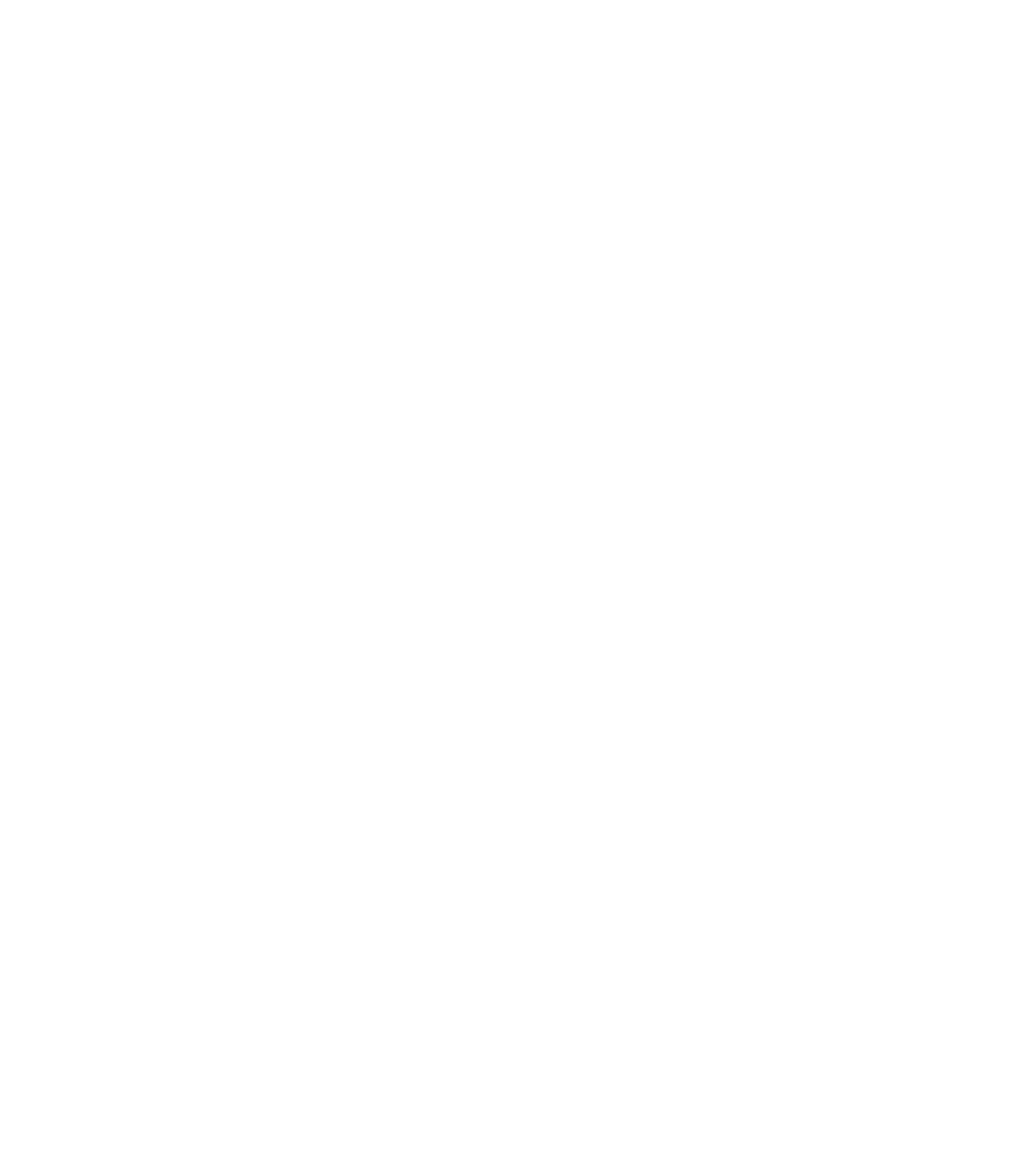 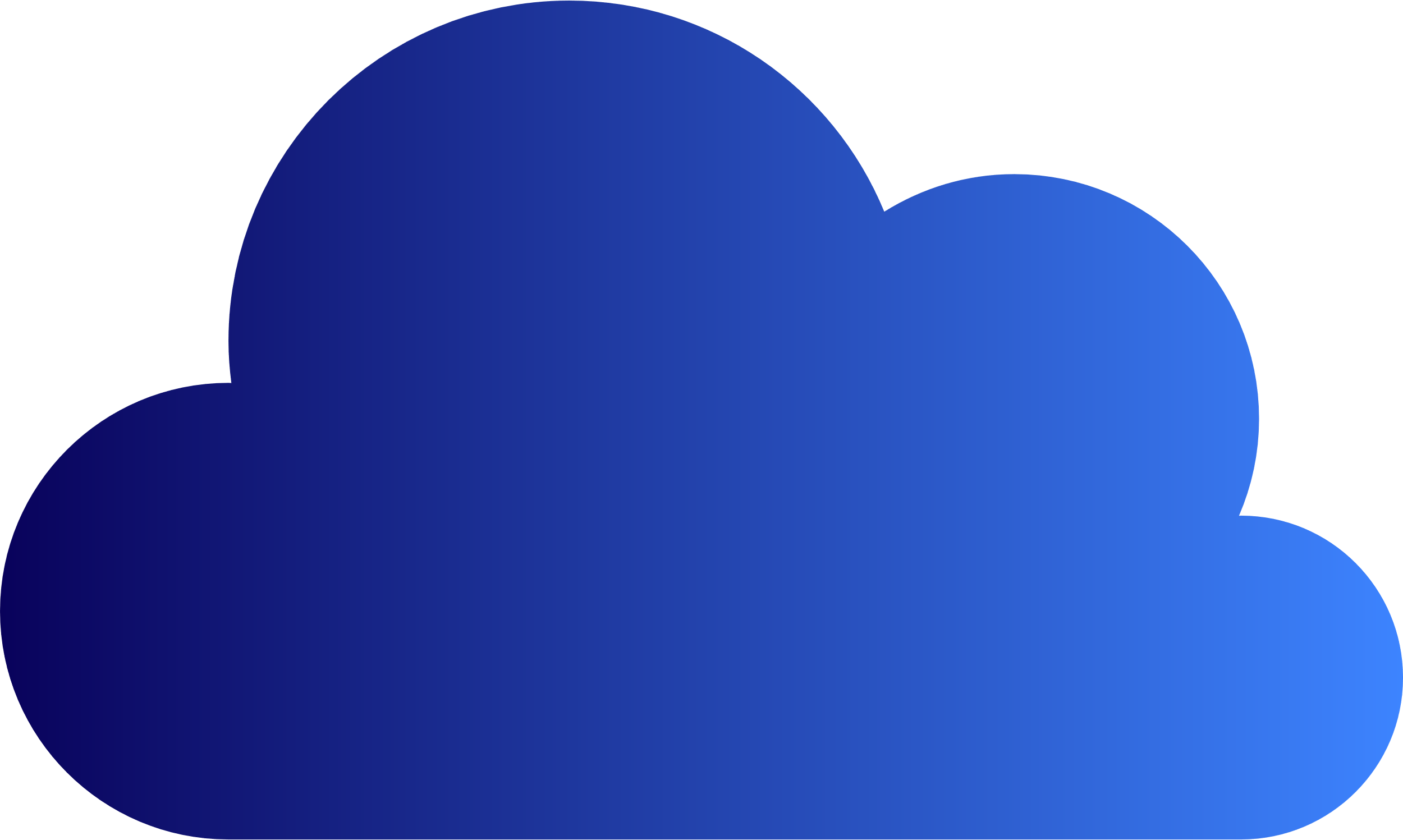 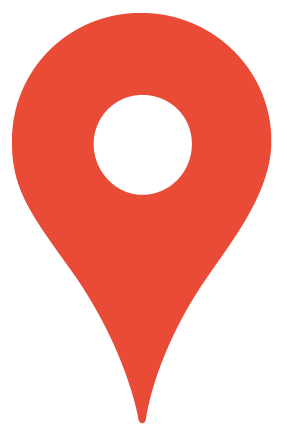 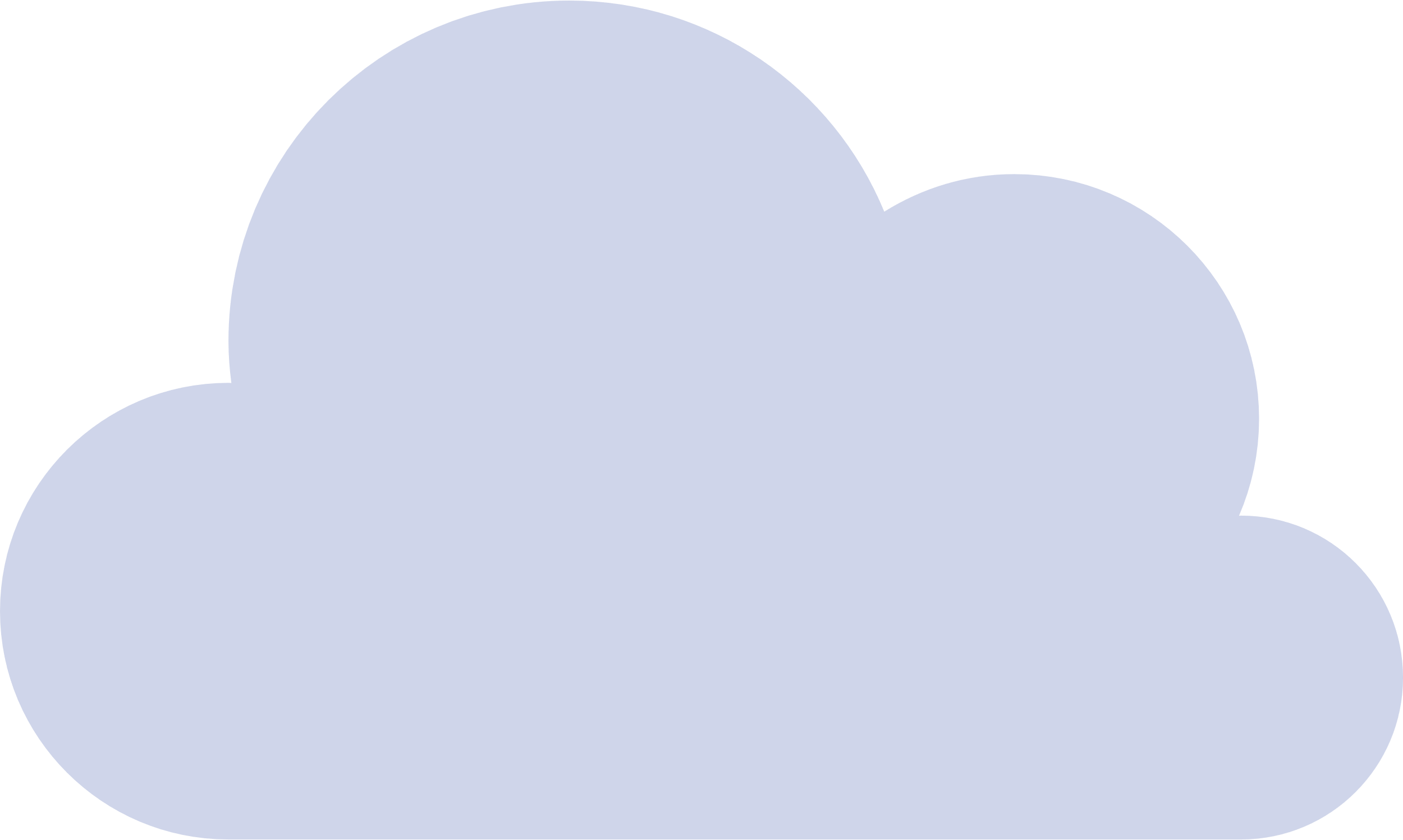 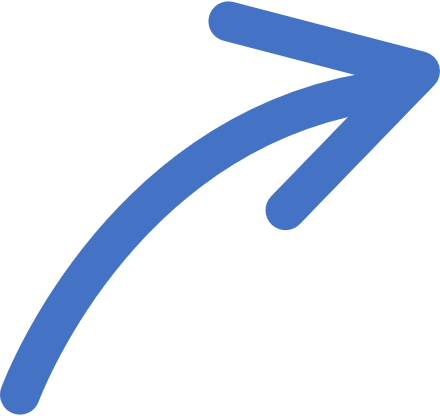 How do applications access numerous data on the cloud directly?
How to easily manage multiple cloud storage?
Can users in each locations access files with low latency? 
How to set up the user permission for local users?
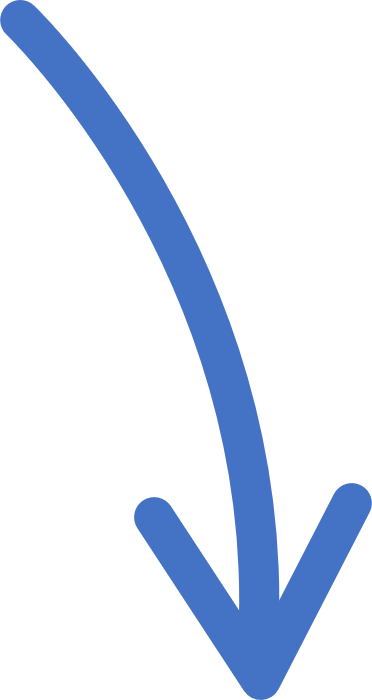 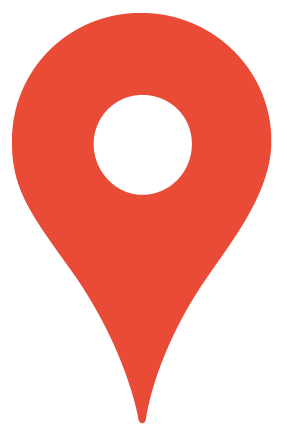 read only
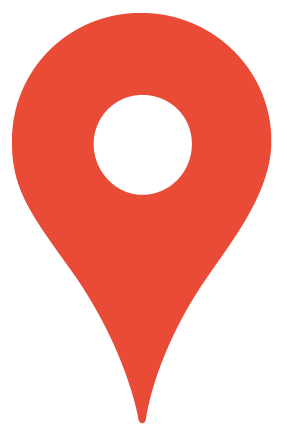 Cloud Gateway lets you access cloud like local
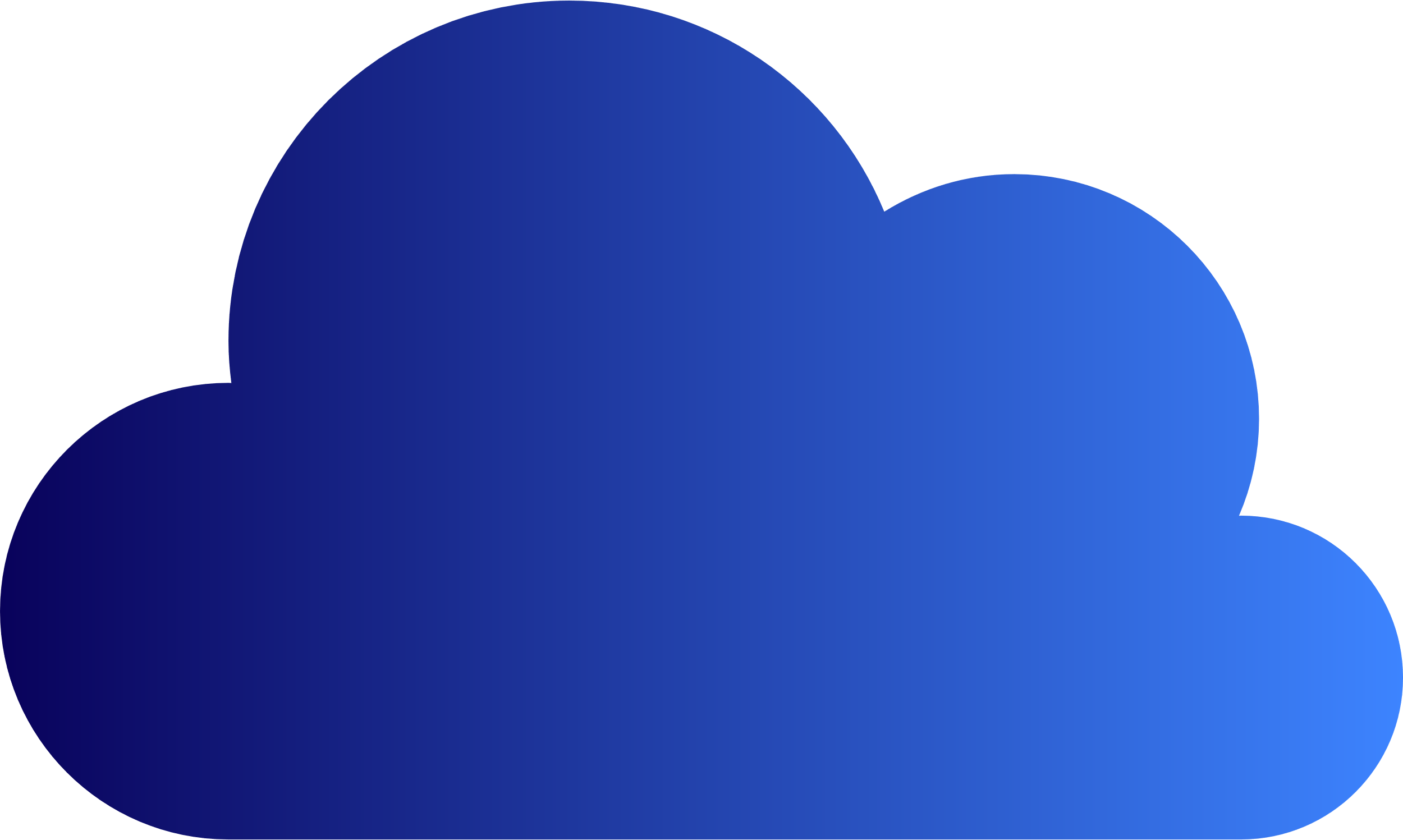 You might face problems when accessing cloud directly
Cloud gateway is like a translator
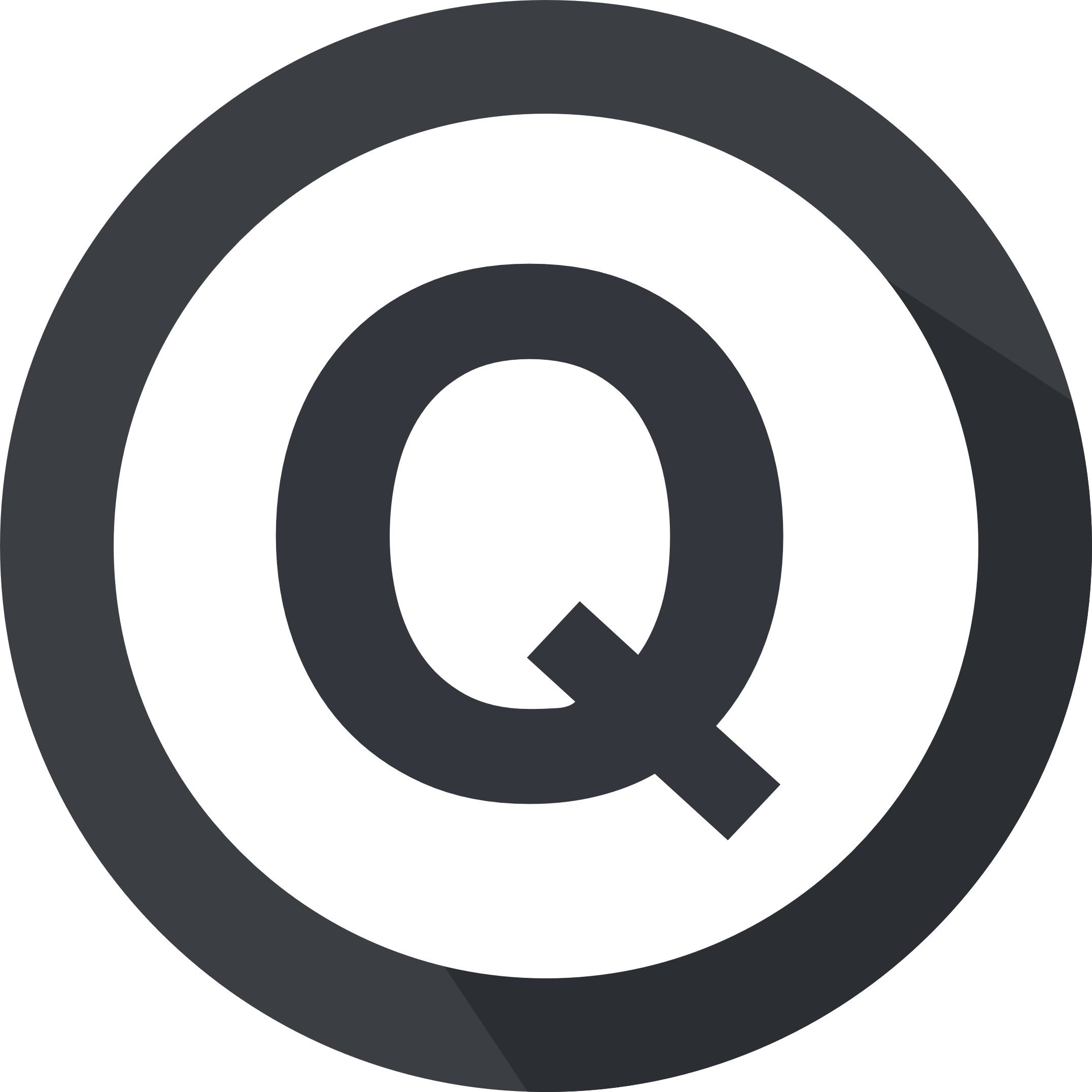 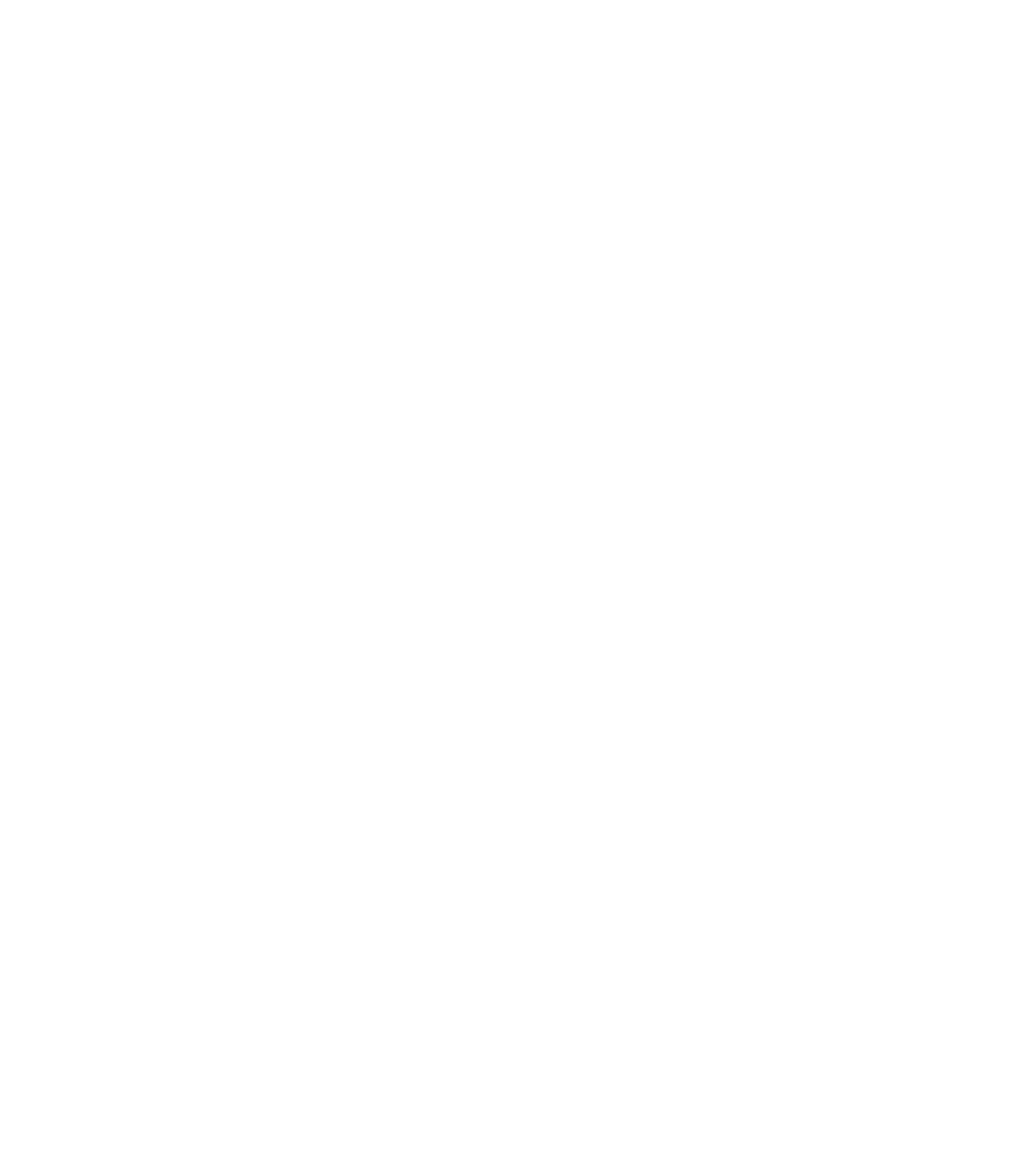 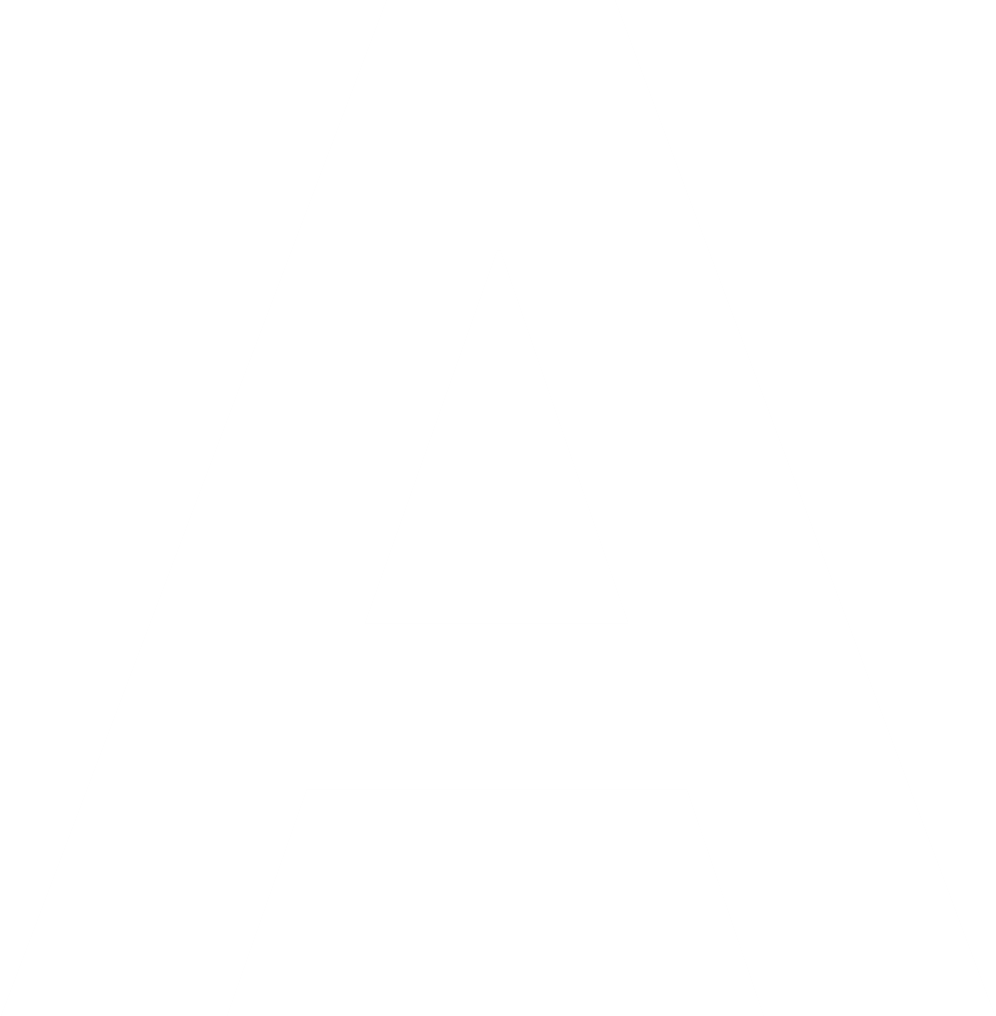 Access cloud
 storage by a
   gateway
Access cloud
storage directly
It is technical to deploy file share and application.
Unlike accessing local storage, it is inconvenient to access the cloud. 
Accessing the cloud is slow through Internet.
Transfer the cloud storage to local file system or volume.
Protocol conversion use of familiar access protocols, SMB, NFS, iSCSI to access the cloud.
NAS local cache lowers the access latency.
Cloud Gateway
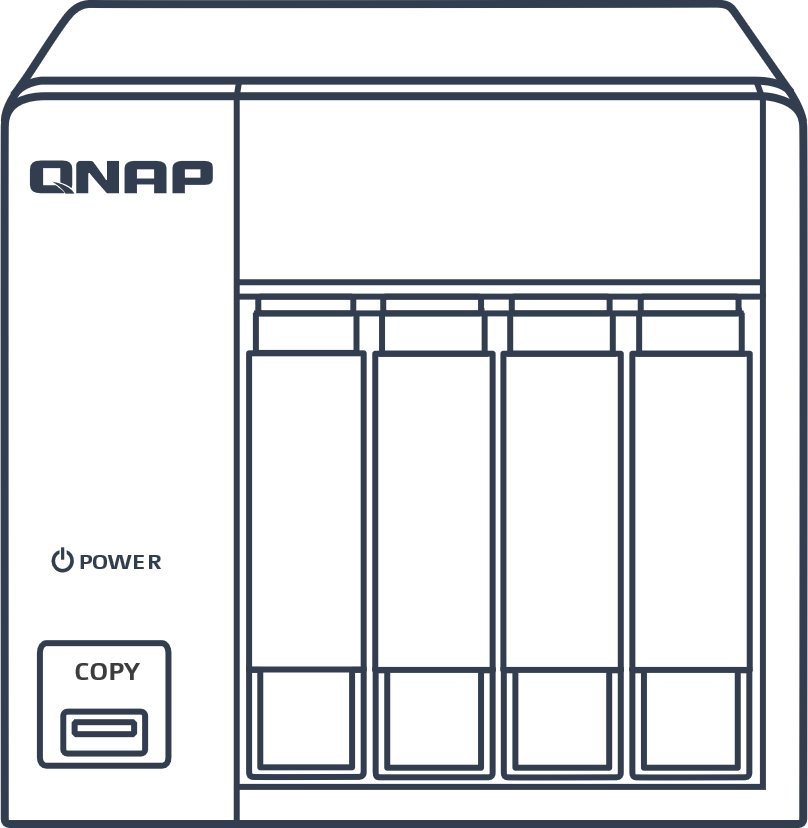 Local service
Benefits of cloud storage gateway
1
2
Local like access speed
Support more access protocols
Cloud gateway can transfer the access protocol so that you can access the cloud storage through CIFS/SMB, FTP, NFS, AFP, iSCSI. Windows, MAC, Linux can all easily access the cloud.
Keep the accessed file in NAS cache space to transfer the experience of Internet to LAN and lower the access latency.
4
3
Efficient cloud usage
Reduce cost of bandwidth
When many users need to access the same file, they can access the cached file. It only needs to be downloaded by NAS once time instead of downloaded by everyone many times.
Enterprises can centrally store all data from different offices by using the public cloud. It can also enjoy the elasticity advantage for storage extension​.
QNAP Cloud Storage Gateway
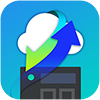 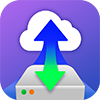 File based cloud gateway
Block based cloud gateway
HybridMount
VJBOD Cloud
Suitable for local NAS, service’s database backing up to the cloud with snapshot protection.
Suitable for multiple location office to share file, easily access the cloud and reduce bandwidth.
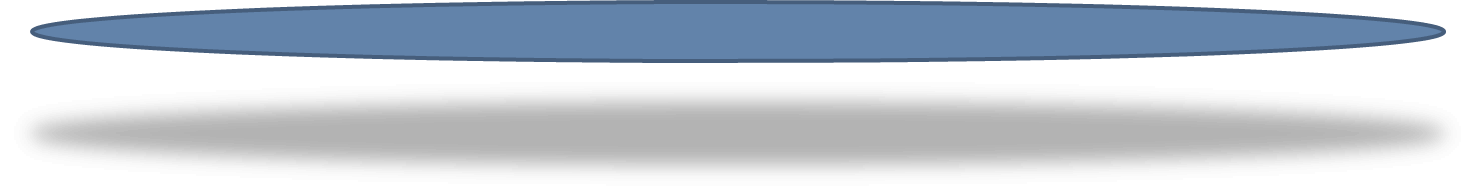 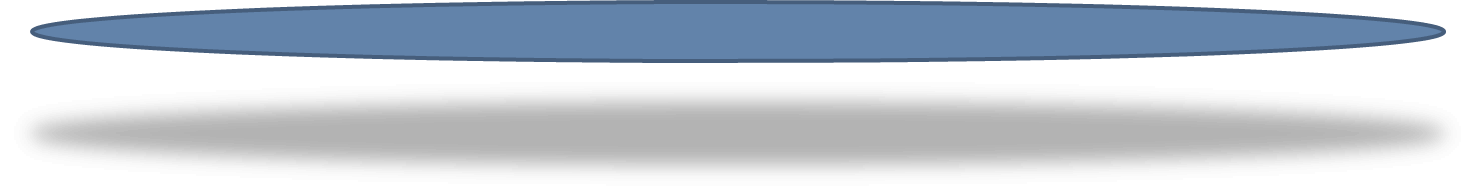 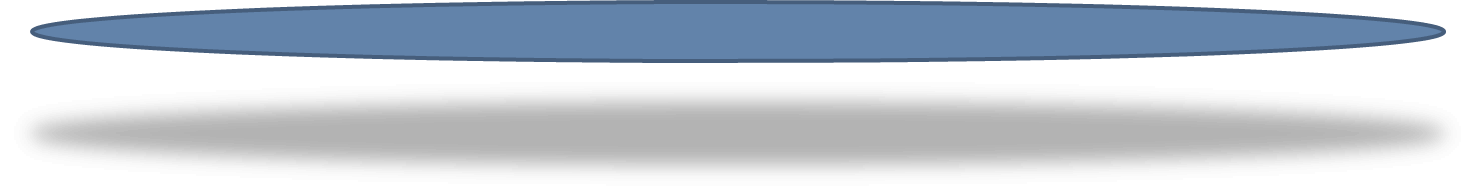 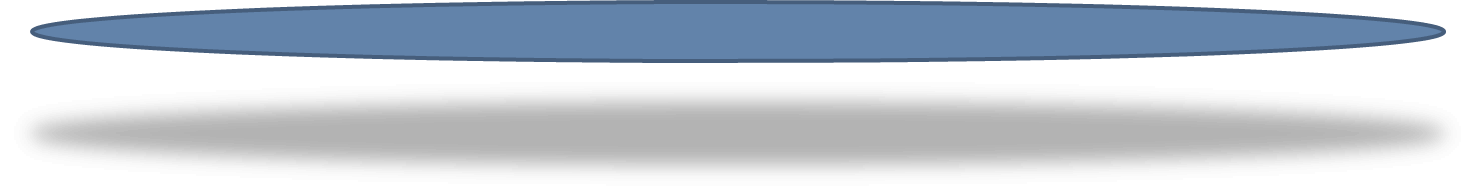 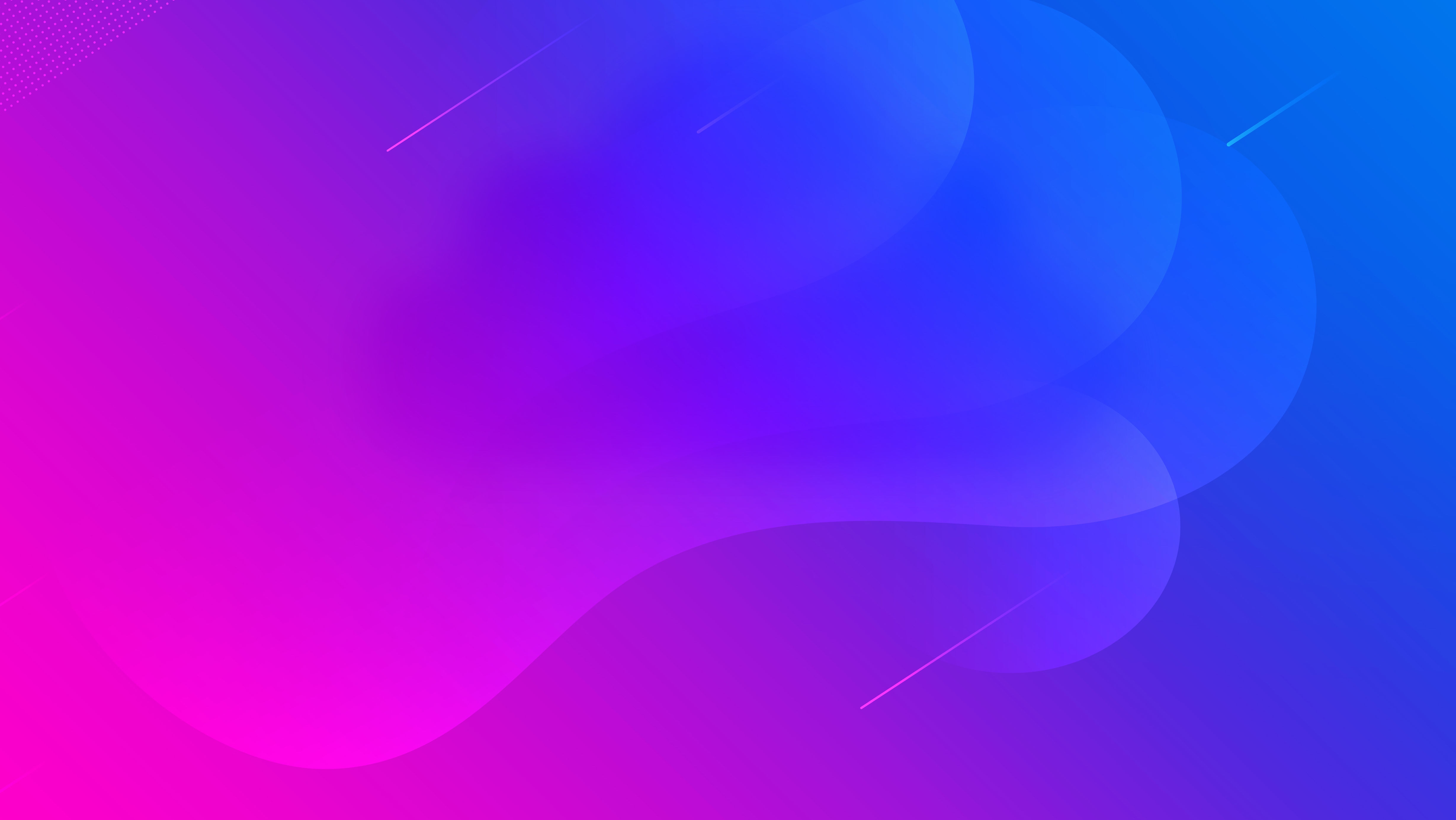 QTS cloud storage gateway and mount
vJBOD Cloud 
Block based Cloud Gateway
Cloud Storage​
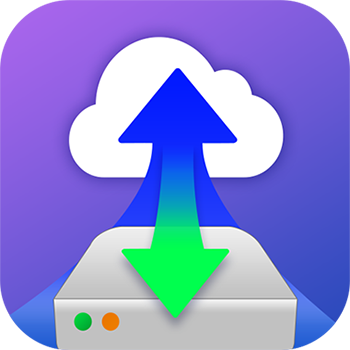 Fibre Channel
Object Storage
Object Storage
Object Storage
Customer​
File System​
Dedicate​
Stored space​
Object Storage Connector
VJBOD Cloud LUNs​
Target
Block Access​
Ethernet
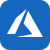 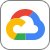 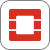 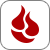 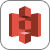 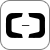 Snapshot
Object Storage Connector
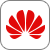 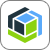 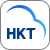 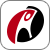 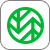 Local Servers​
VJBOD Cloud​
Volume​
(EXT4 File System)​
Local​
Applications​
Dedicate​
Stored space​
File Access​
File Services​
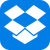 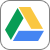 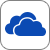 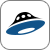 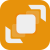 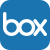 Snapshot
SMB
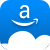 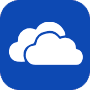 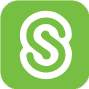 HybridMount (Mode 1)
File based Cloud Gateway​
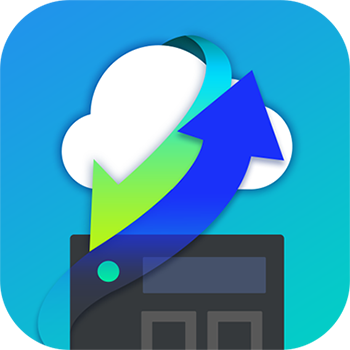 Cloud File​
Storage​
Cloud File​
Storage​
Cloud File​
Storage​
NFS
Dedicate​
Cache space​
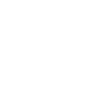 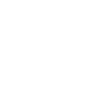 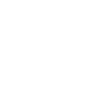 File Access​
Object Storage Connector
AFP
Virtual​
 File System​
Local Users​
File Access​
Dedicate​
Cache space​
FTP
Cloud File Connector
Cache Engine
Web
DAV
Local Disks/SSDs
Remote Storage
Qsync
HybridMount (Mode 2)
File Station Mount
WebDAV
Cloud​
File​
Connector​
NAS
File
Station
File Station Access​
SMB
File Access​
File Access​
Remote​
File​
Connector​
Qfile
FTP
Data center
QNAP File Based Cloud Storage Gateway
HybridMount
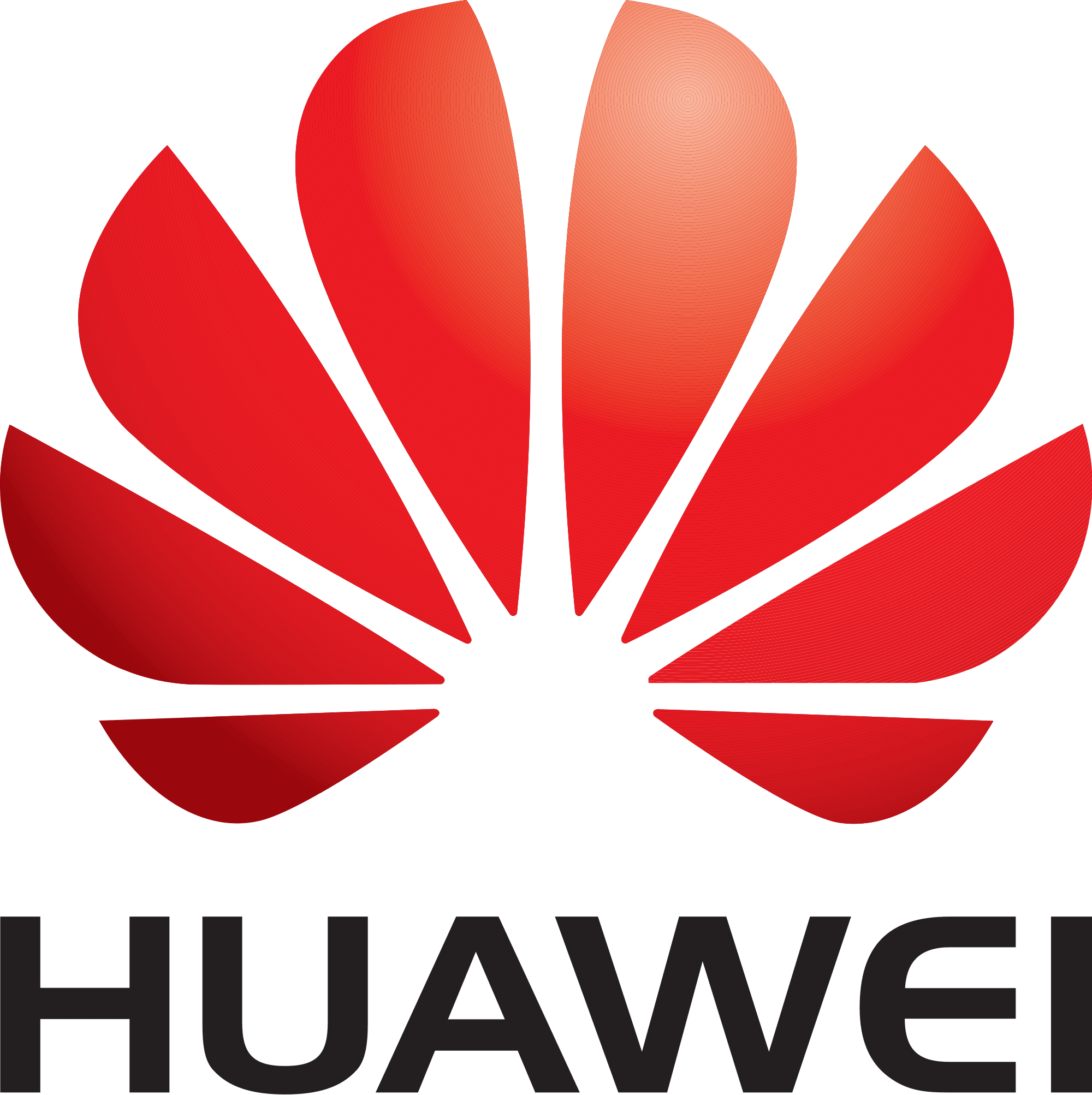 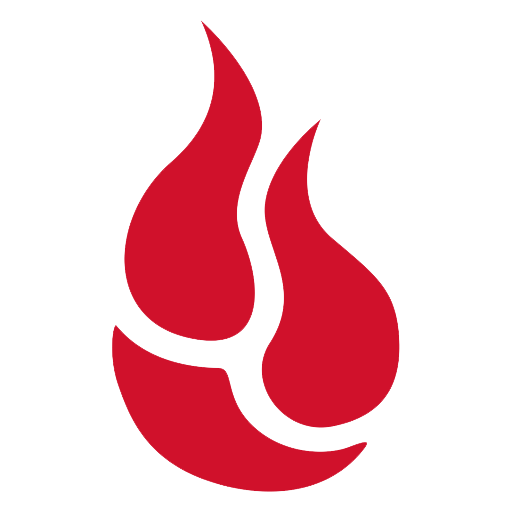 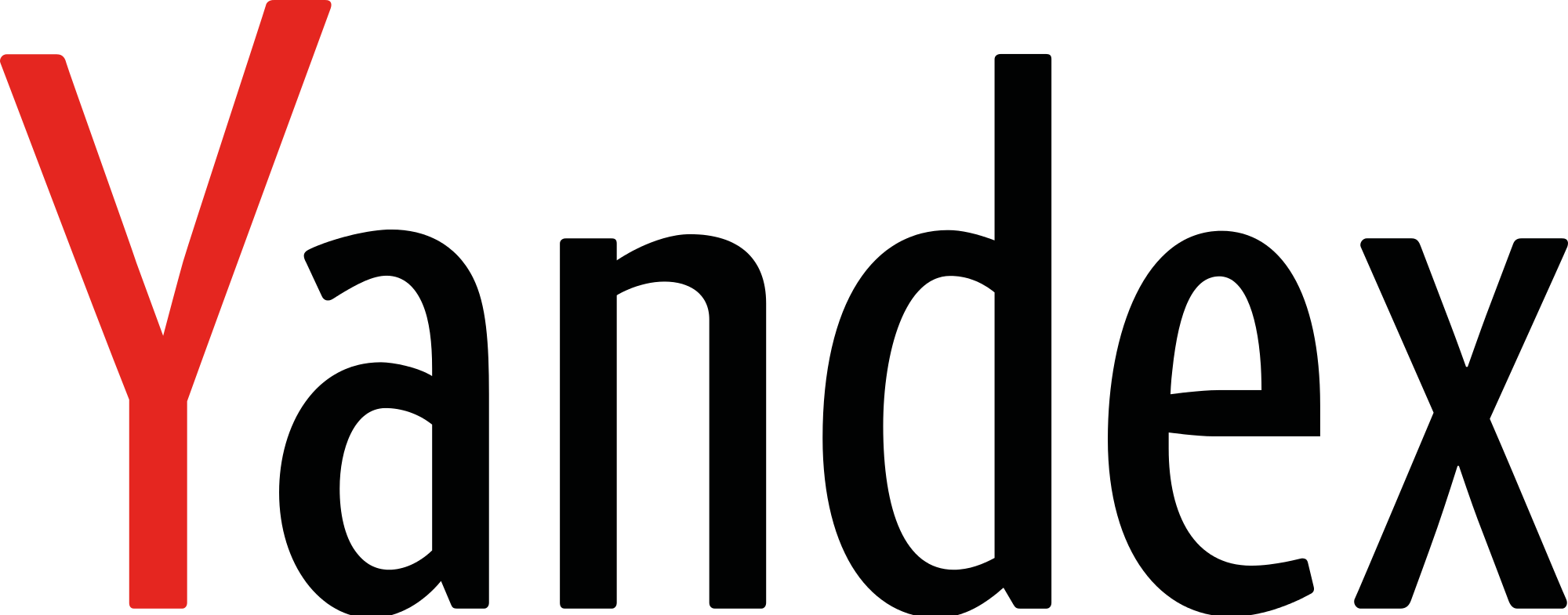 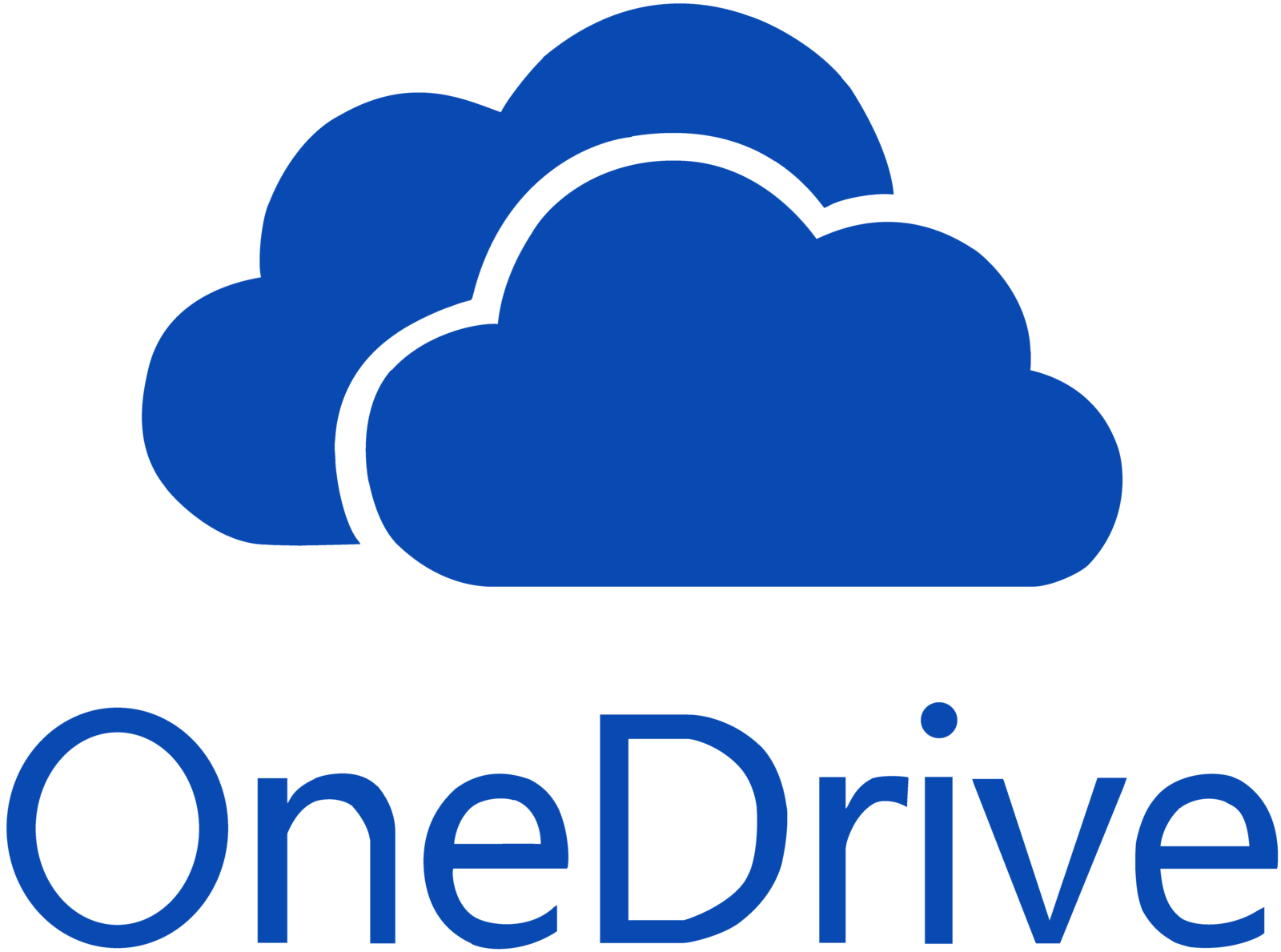 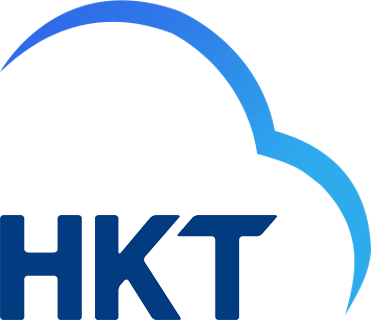 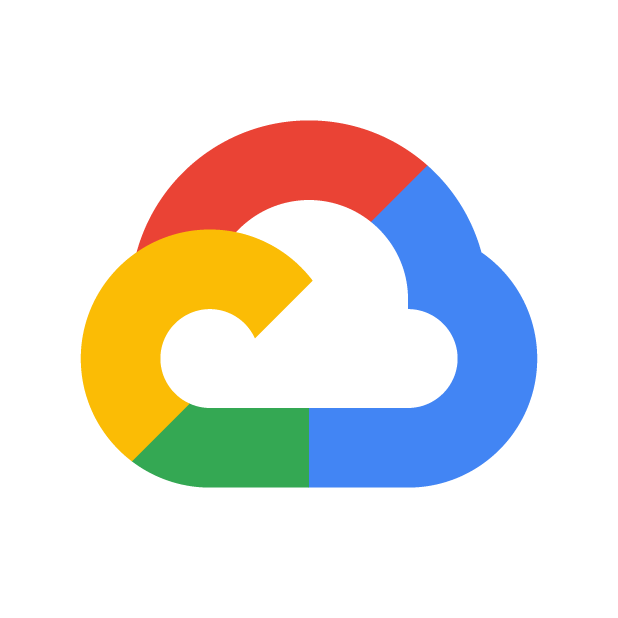 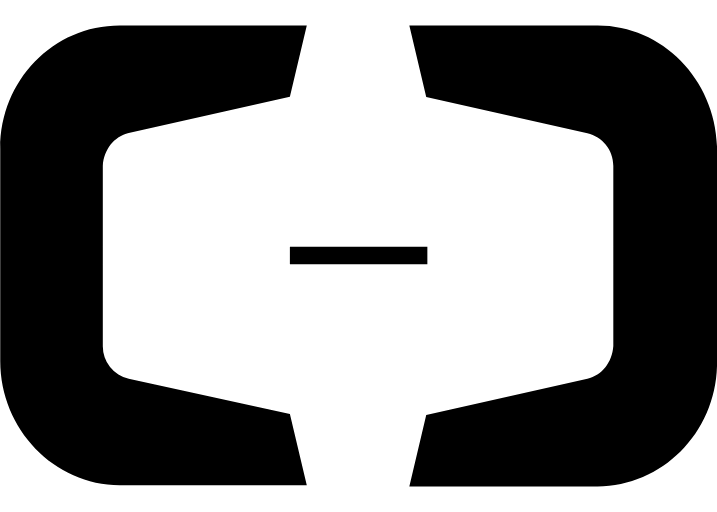 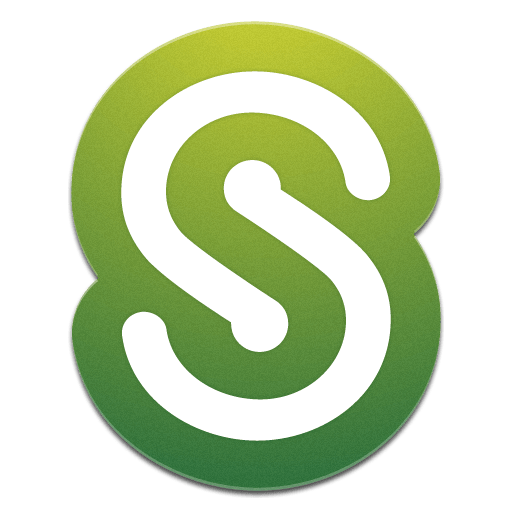 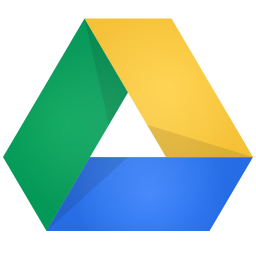 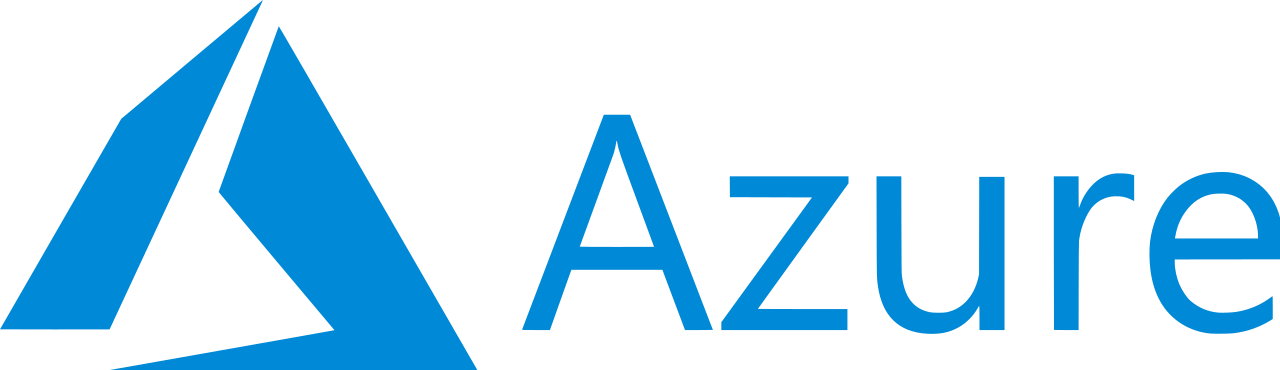 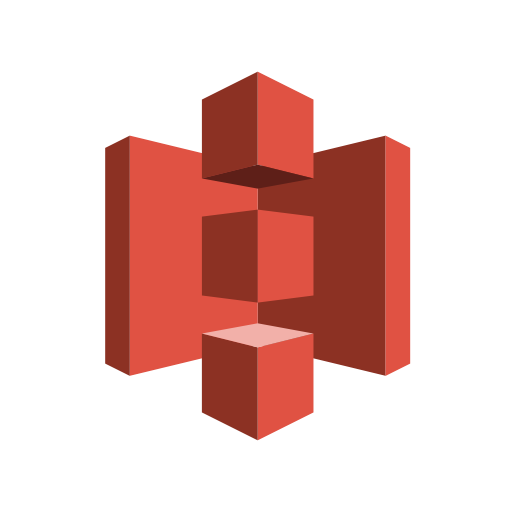 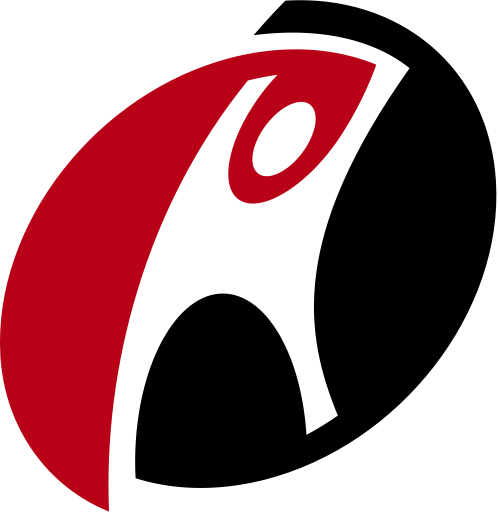 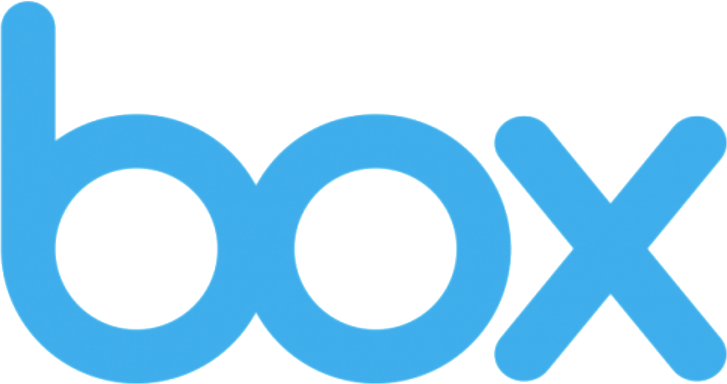 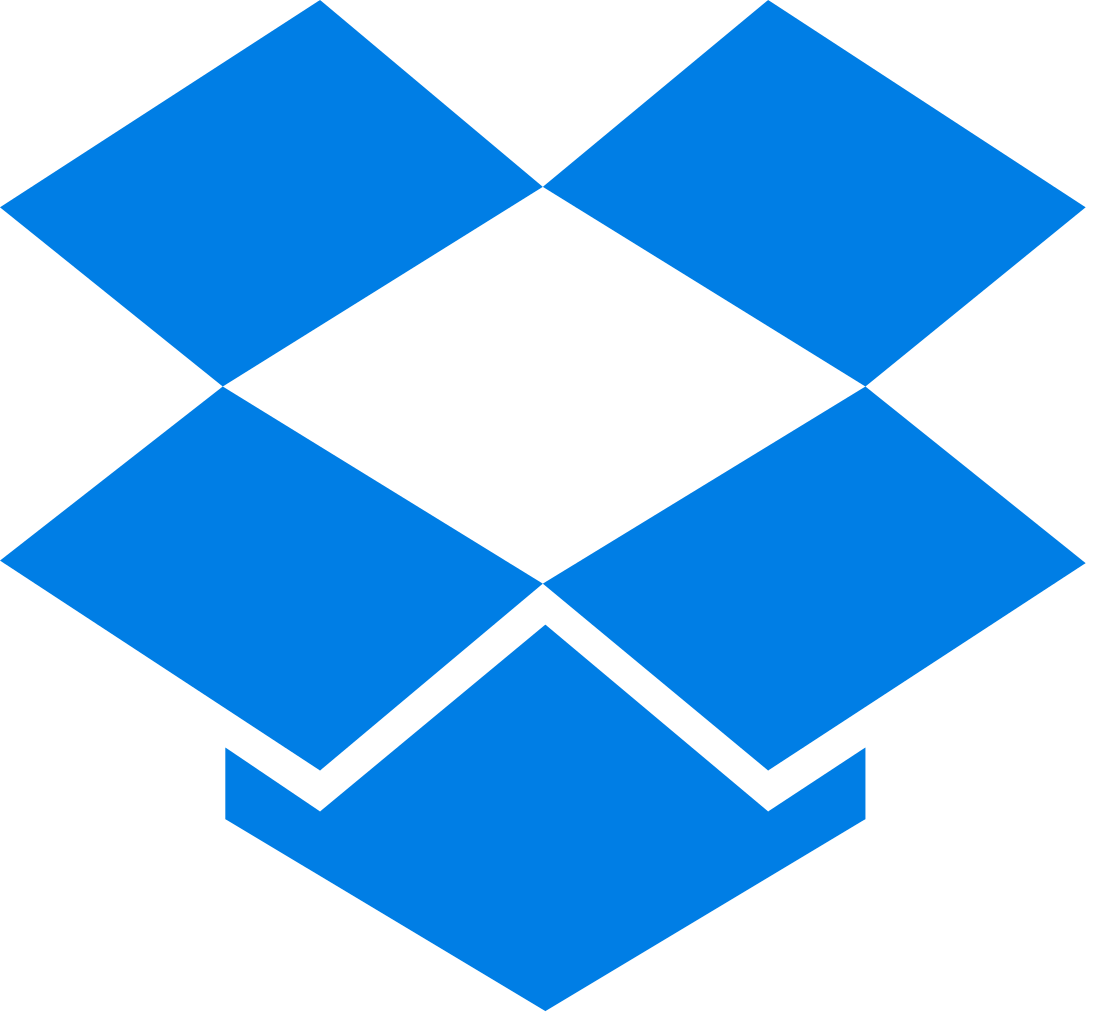 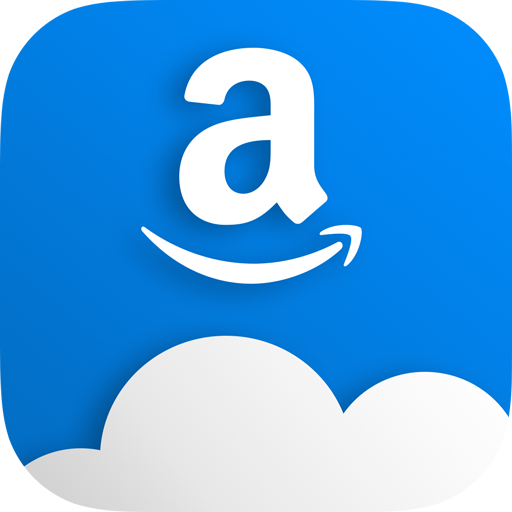 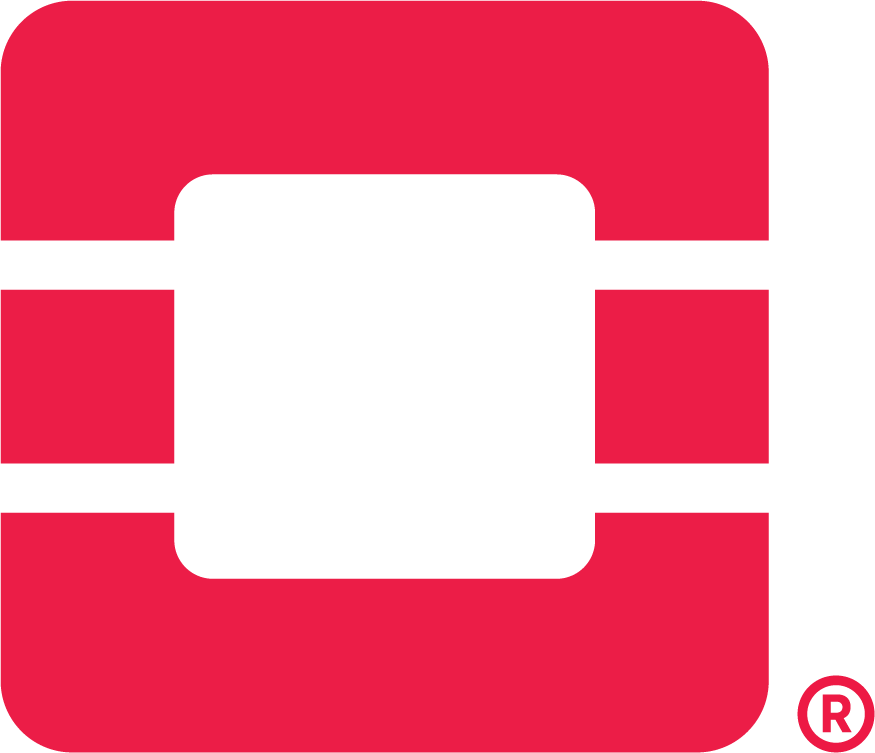 Bring clouds closer!
Allocate a part of NAS storage to enjoy the hybrid cloud!
Enjoy QTS applications at the same time.
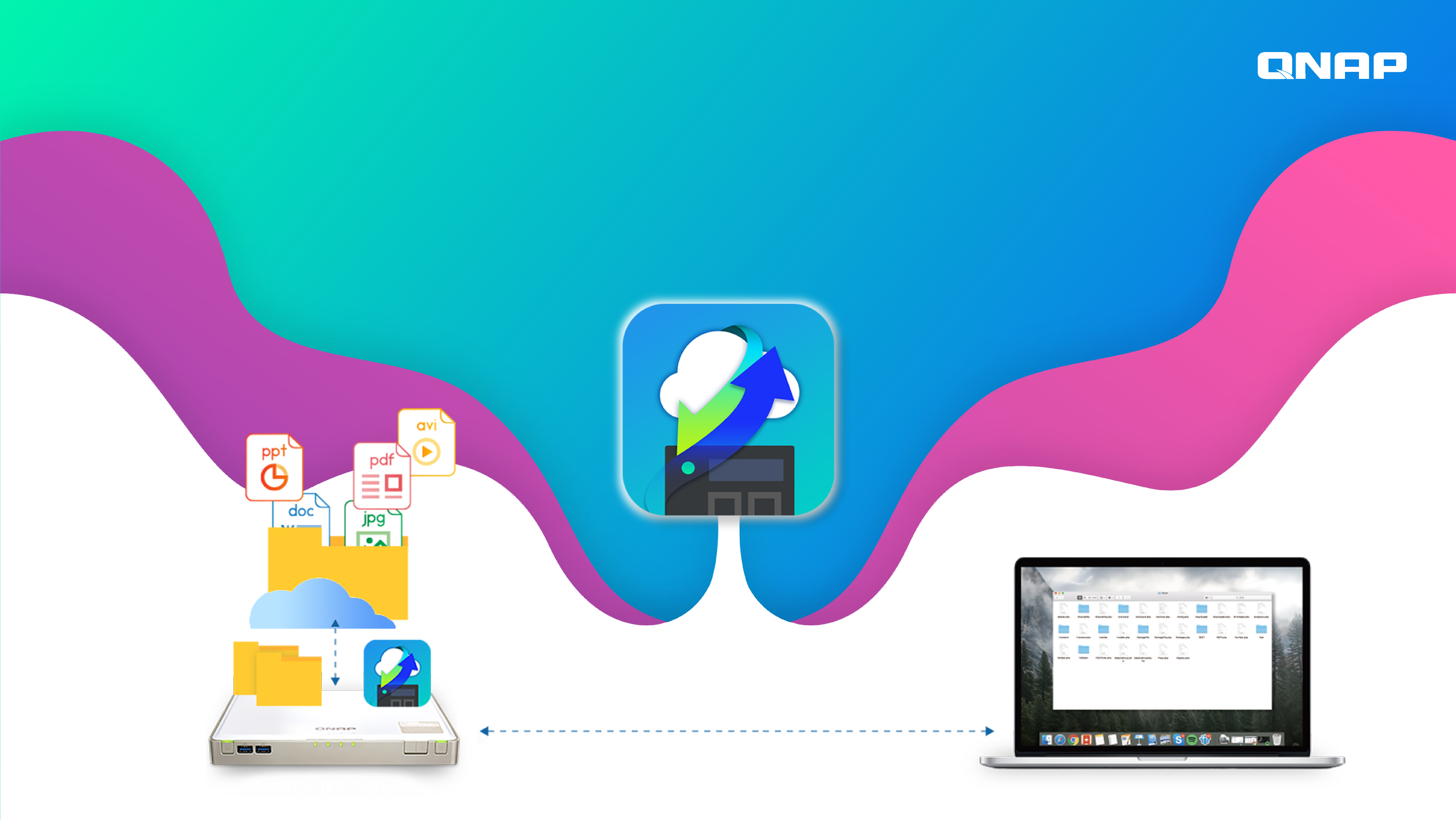 SMB / NFS / AFP
Local cache
HybridMount Provides 2 modes on your demand
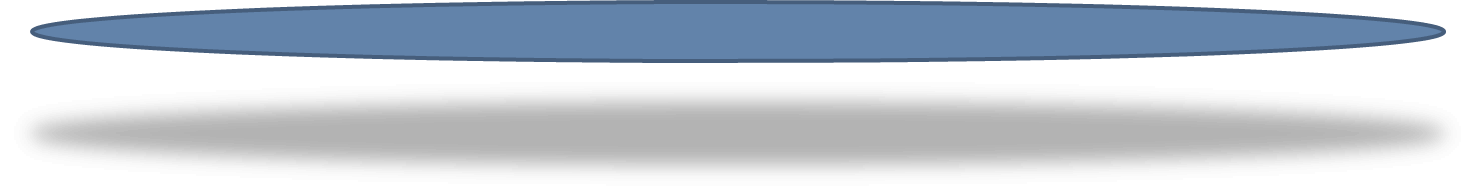 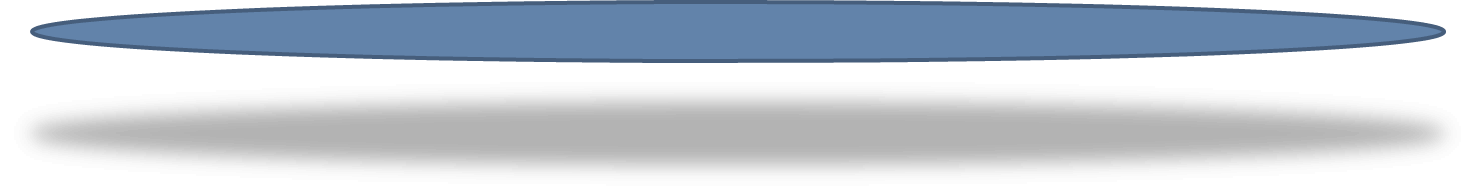 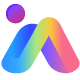 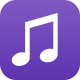 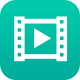 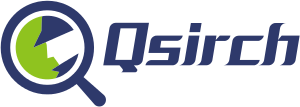 Bring and manage your own cloud
With HybridMount create your own cloud to enjoy the storage gateway benefit.
BYOC benefits
BYOC limits
Manage your own cloud storage with numerous data. 
Support many different cloud storage.
Manage multiple clouds in the same page.
Can not manage the gateway through your cloud user interface.
File modification on the cloud can only be detected after gateway sync with the cloud.
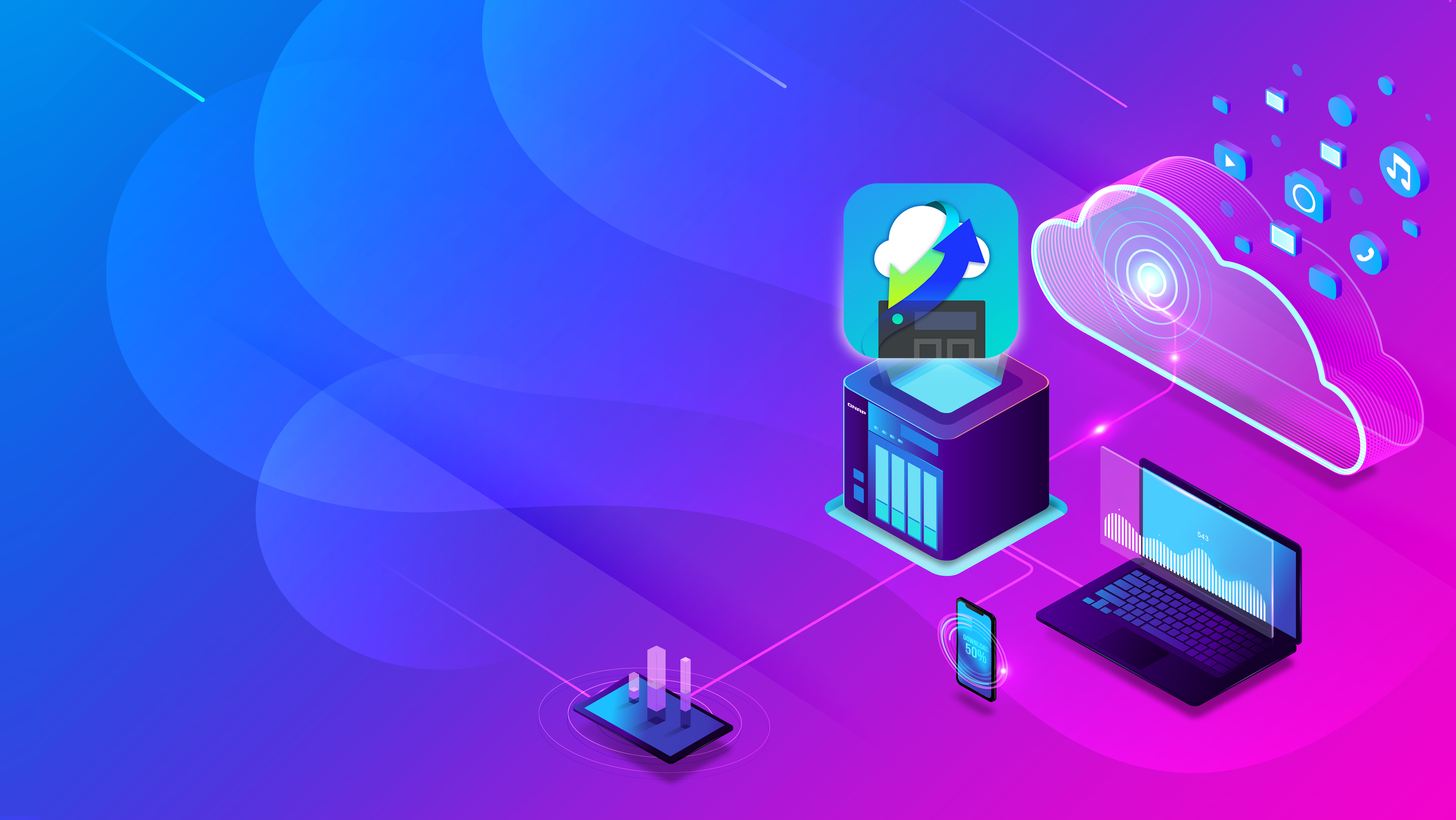 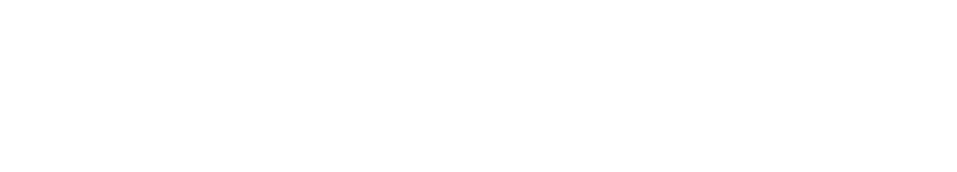 File Station
Mount Mode
File Station Mount Mode
Cloud File Storage
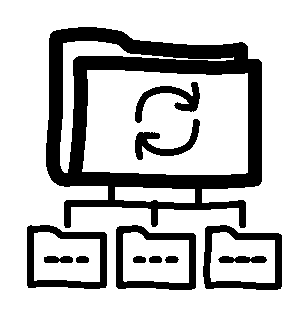 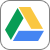 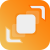 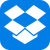 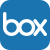 Cloud Connector
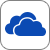 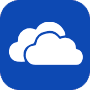 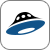 Cloud Object Storage
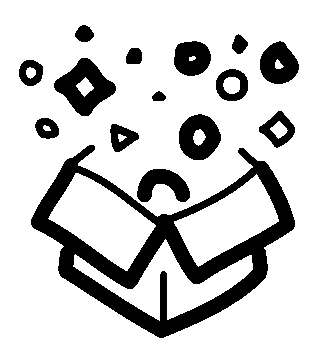 Web, Mobile Device Access
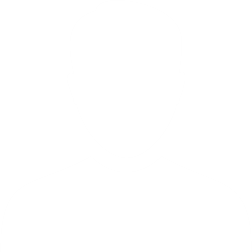 File Station
Remote File Connector
SMB, FTP, WebDAV
Manage all public and private clouds in File Station
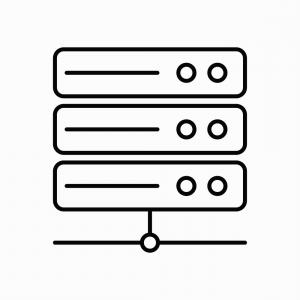 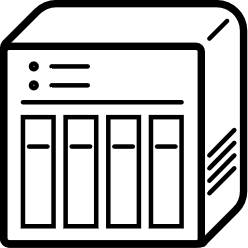 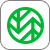 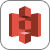 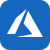 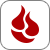 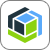 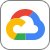 Support 2 types of cloud and 3 access protocol for remote device.
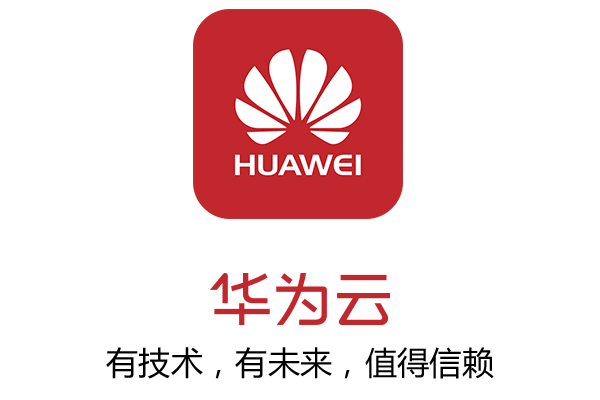 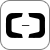 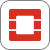 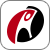 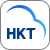 File Station Mount Mode
Support 2 types of cloud and 3 access protocol for remote device.
File-based 
Storage
Storage data by the folder structure.
Pricing depending on the fixed capacity.
Remote Device
Mount remote device through the access protocols.
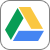 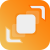 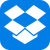 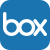 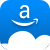 Amazon Drive
BOX
Dropbox
Google Drive
HiDrive
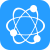 CIFS/SMB
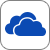 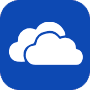 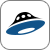 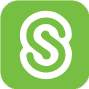 OneDrive Business
OneDrive
Share Drive
YanDex
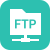 FTP
Storage unstructured data in the flat environment.
Pricing depending the actual storage usage.
Object-based Storage
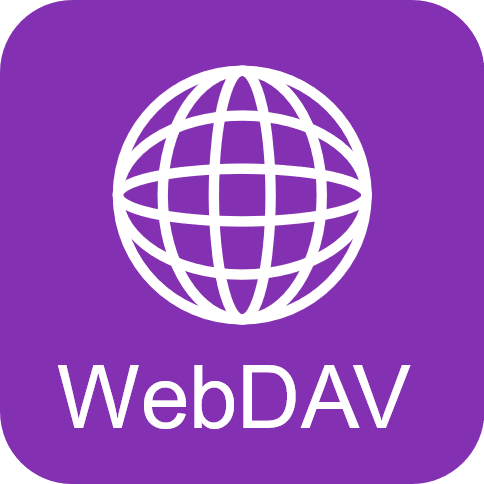 WebDAV
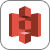 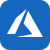 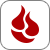 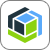 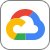 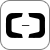 Alibaba
AWS S3
Azure
Backblaze
Google Cloud Storage
IBM Object
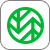 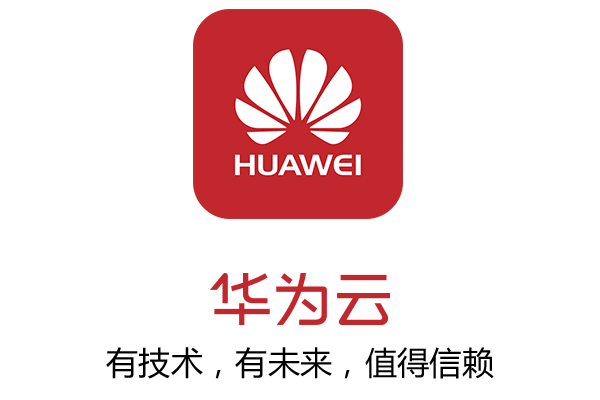 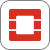 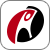 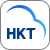 HKT
Huawei
Shift
Rackspace
Wasabi
File Cloud Gateway Help To Access Object Storage Service
HybridMount can transform the unstructured data into file structure for easy management of object cloud storage spaces.
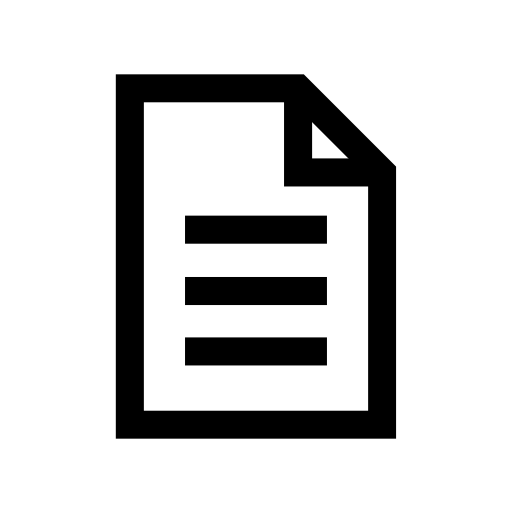 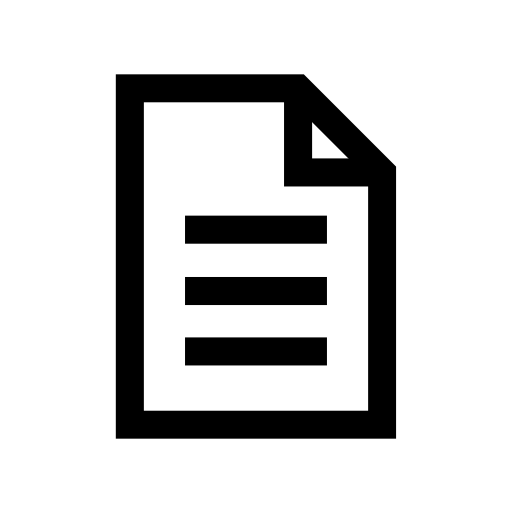 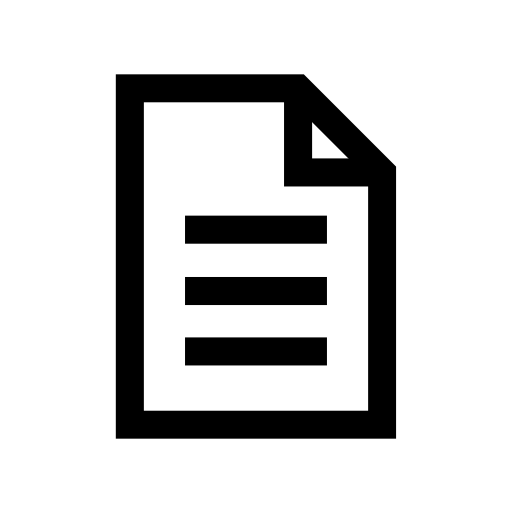 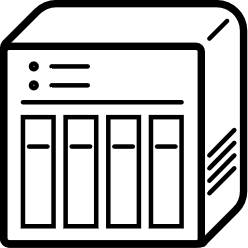 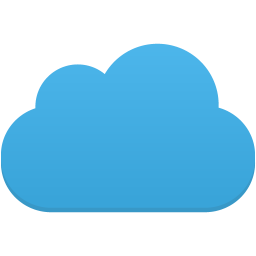 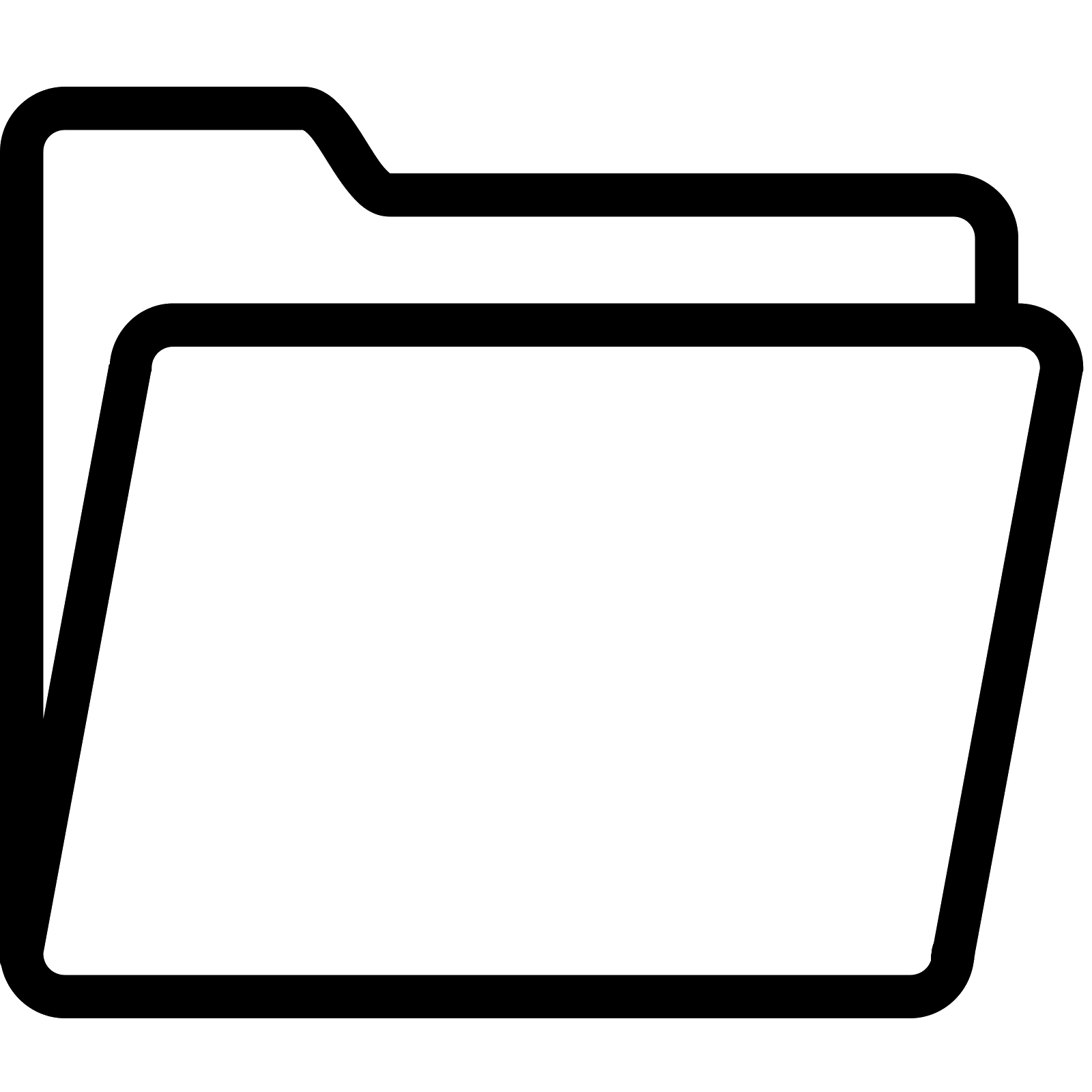 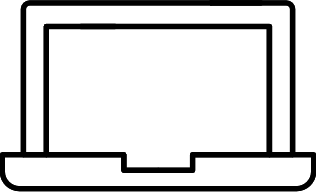 /a/b
/a
/a
/a/d
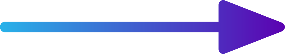 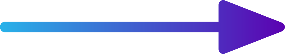 /a/c
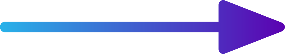 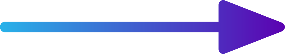 Structure Transform
SMB/AFP
b
c
d
Devices
object cloud storage spaces
NAS
File Station Mount Mode
Manage all public and private clouds in File Station
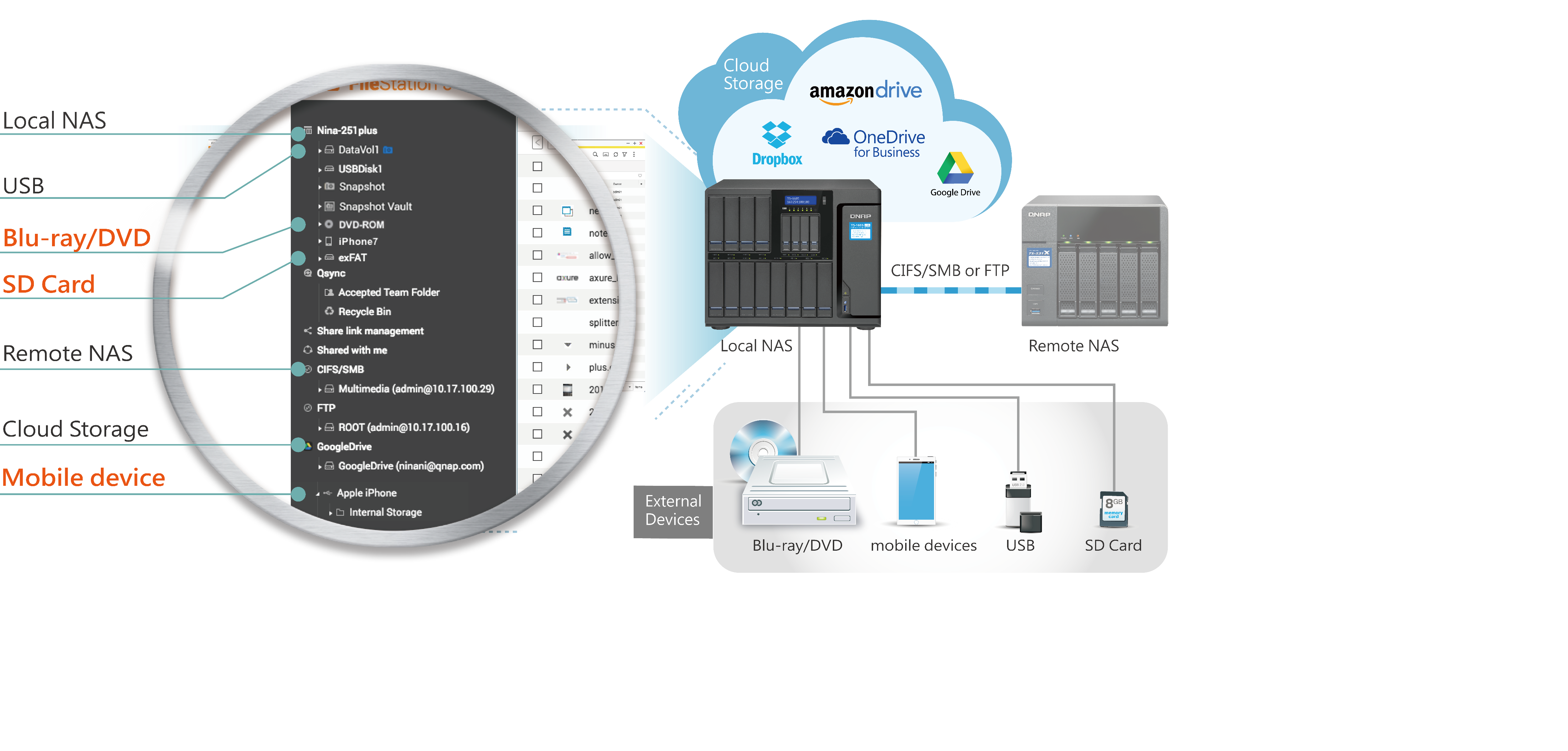 1 management page
20 cloud storage
Remote NAS
4  external devices
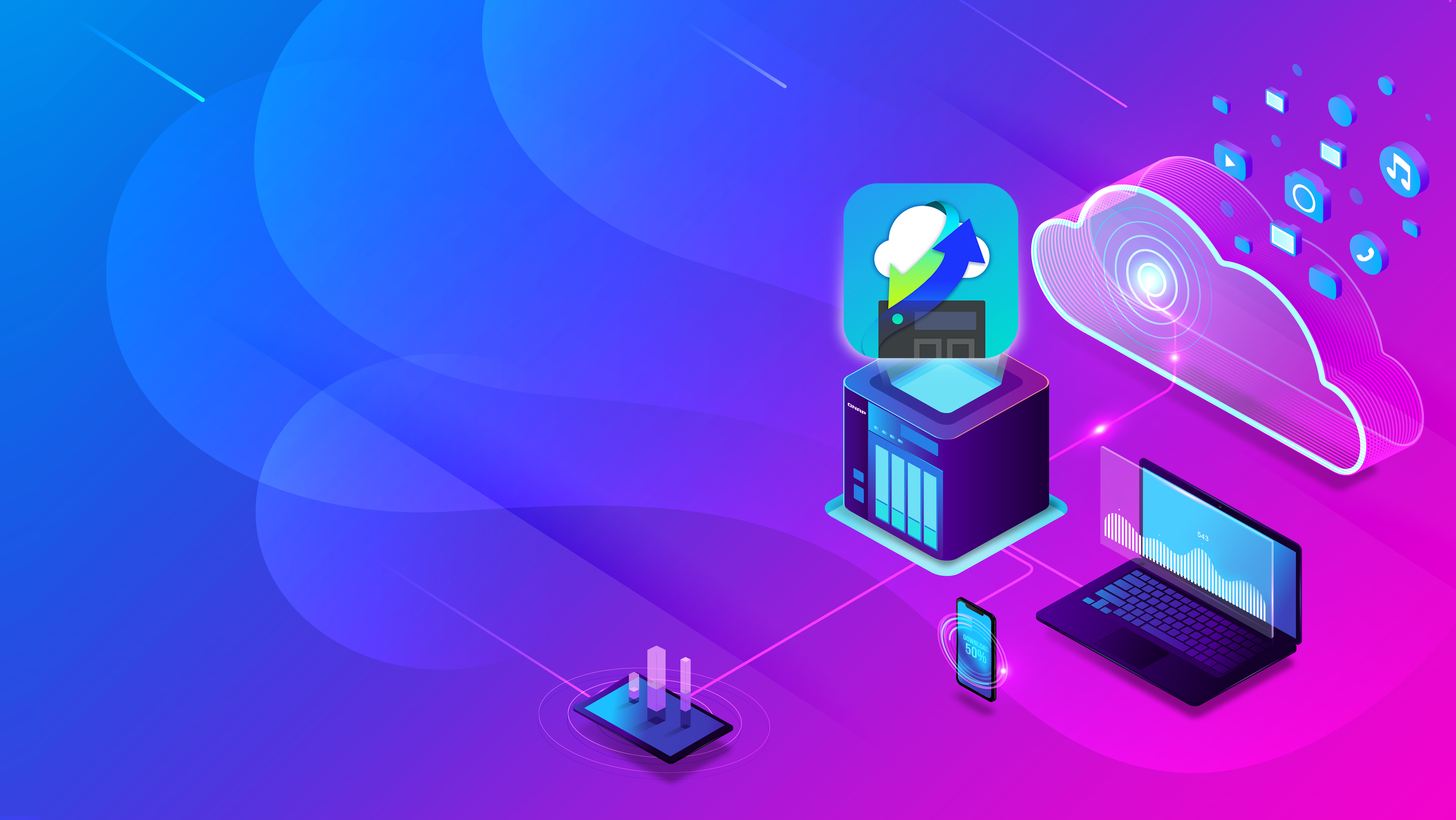 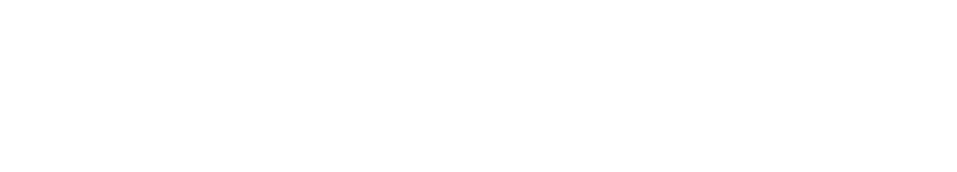 File Gateway
Mode
File Gateway mode
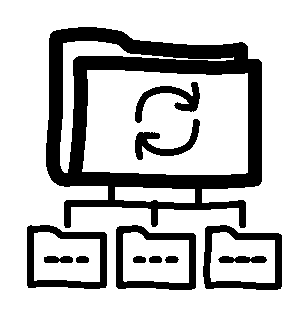 Cloud File Storage
Cloud File Connector
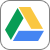 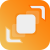 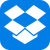 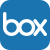 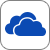 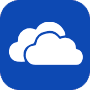 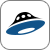 File Access
Dedicate Cache Volume & Cache Engine
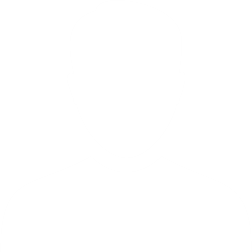 Cloud Object Storage
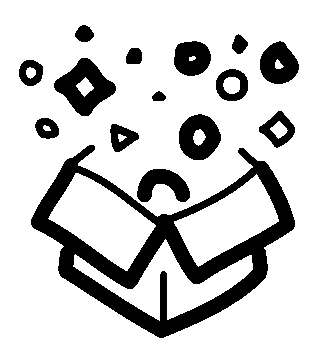 SMB, NFS, AFP, FTP, Web
Support more access protocols
NAS local cache lower the access latency.
Object Storage Connector
Sync the file in NAS and on the cloud
Support 2 types of cloud
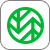 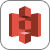 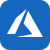 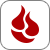 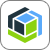 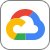 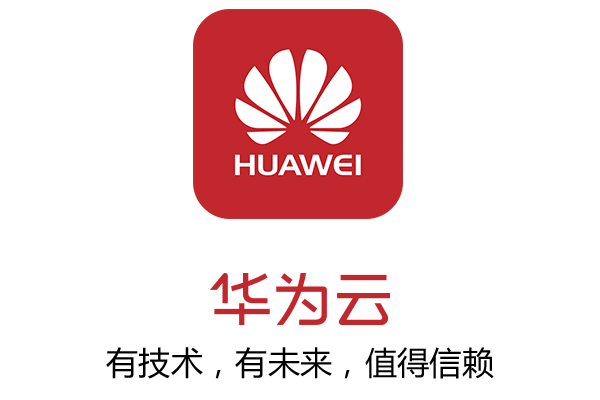 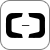 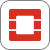 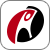 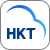 File Cloud Gateway Mode
Support 2 types of cloud
Type I: File-based Storage
Type II: Object-based Storage
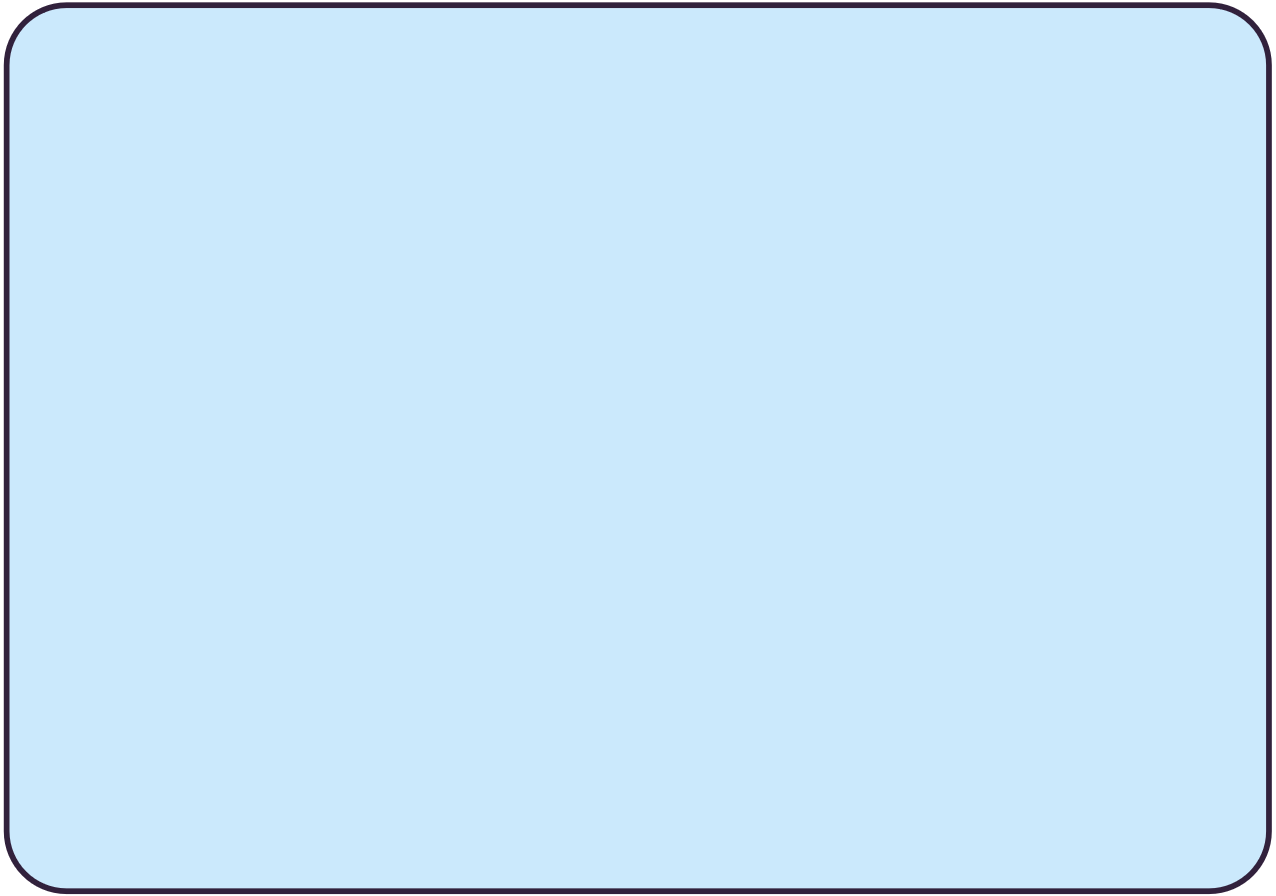 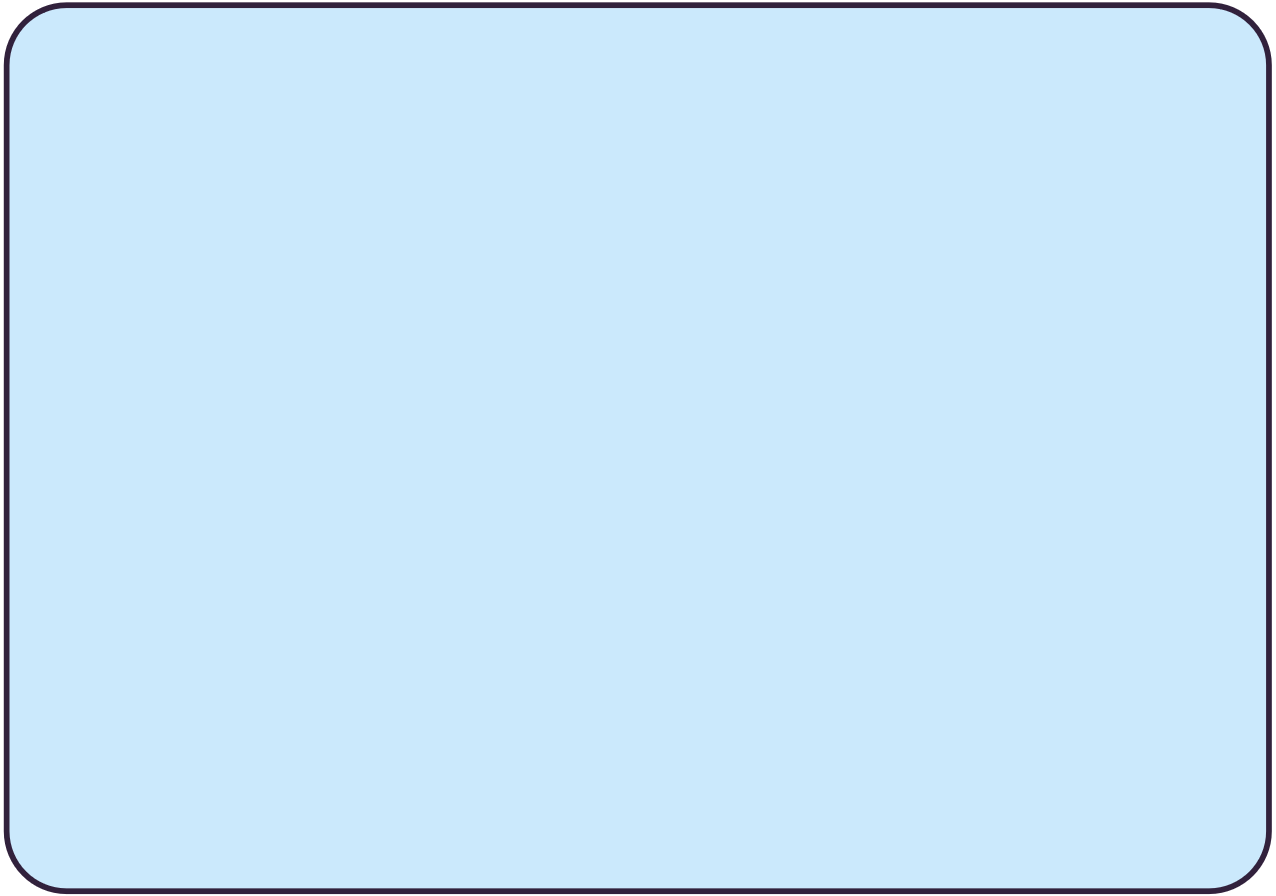 Storage unstructured data in the flat environment.
Pricing depending the actual storage usage.
Storage data by the folder structure.
Pricing depending on the fixed capacity.
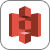 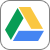 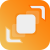 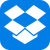 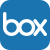 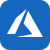 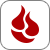 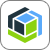 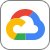 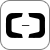 Alibaba
AWS S3
Azure
Backblaze
Google Cloud Storage
IBM Object
BOX
Dropbox
Google Drive
HiDrive
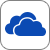 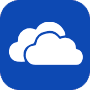 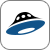 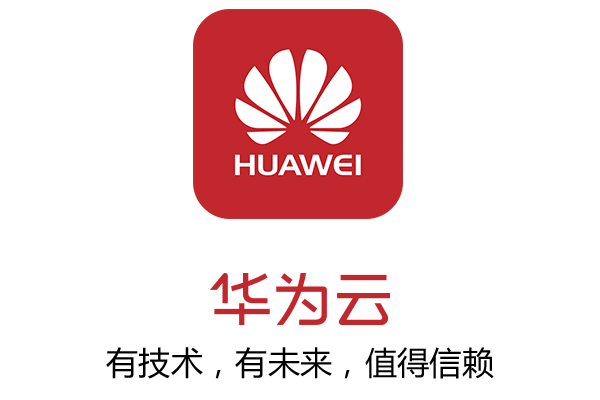 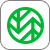 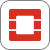 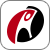 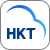 OneDrive Business
OneDrive
YanDex
HKT
Huawei
Shift
Rackspace
Wasabi
Amazon Drive & ShareFile do not support File Cloud Storage Mode sue to their limitations.
File Cloud Gateway Mode
Support more access protocols
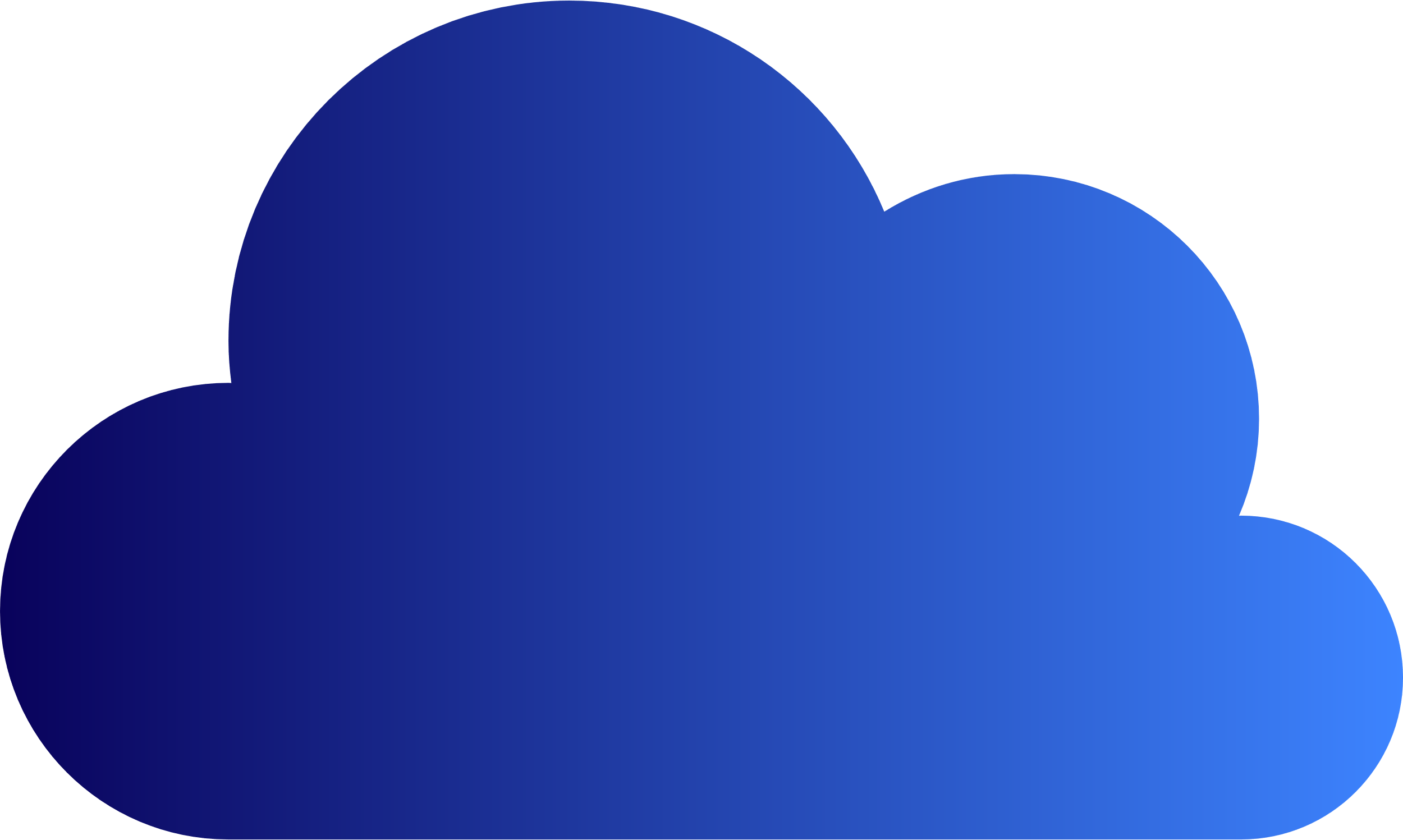 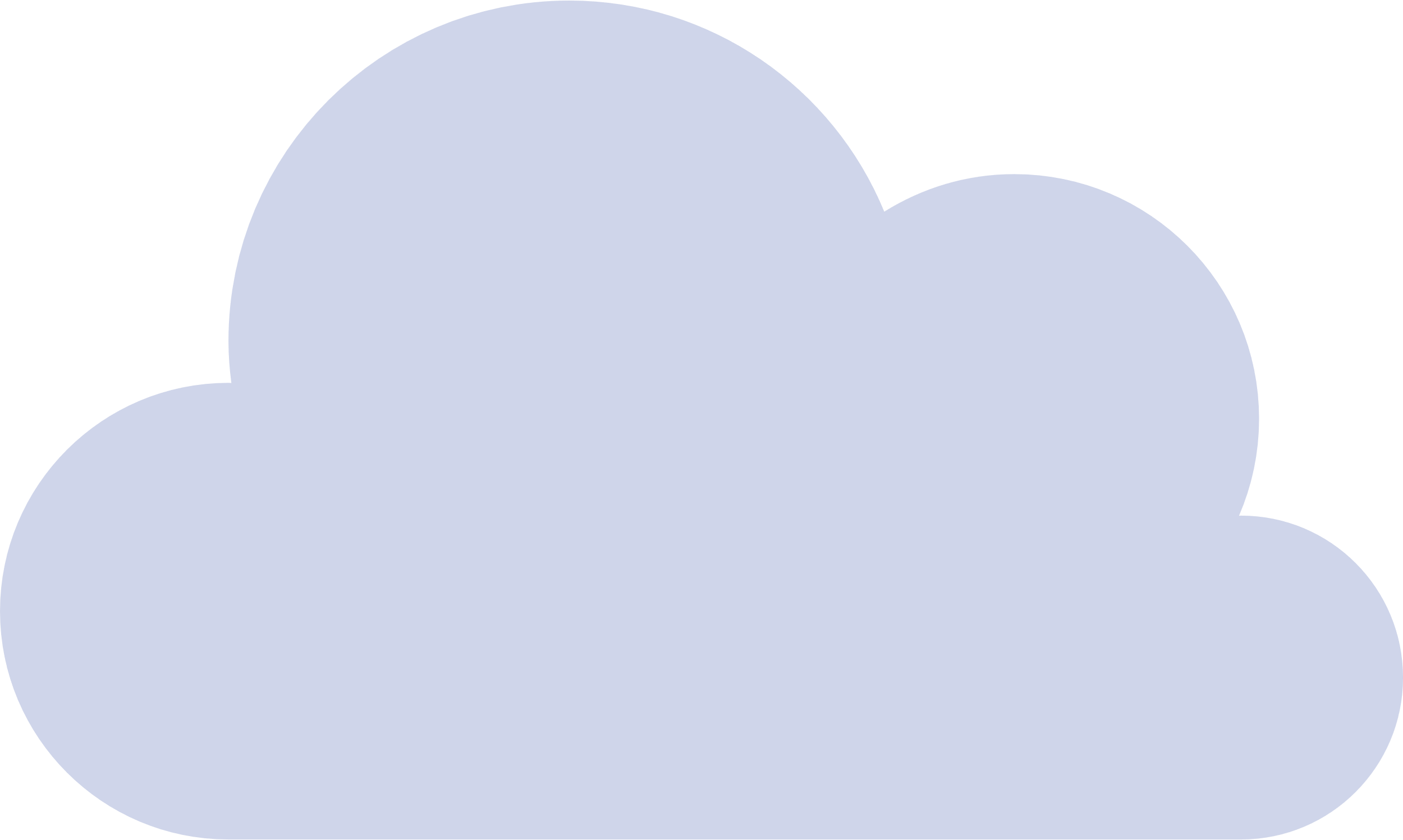 With Cloud Storage Gateway protocol conversion, you can access your cloud data on any of your external devices regardless if you are connected using SMB, NFS, AFP, FTP, or other protocols.
Connect to the cloud
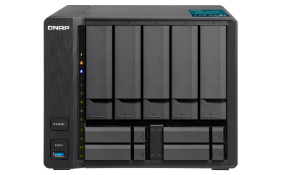 CIFS/SMB, AFP, NFS, FTP, WebDAV
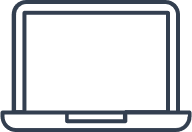 File Cloud Gateway Mode
NAS local cache lower the access latency.
Create a proper size of cache volume to help smoothly access unlimited cloud storage like local transferring.
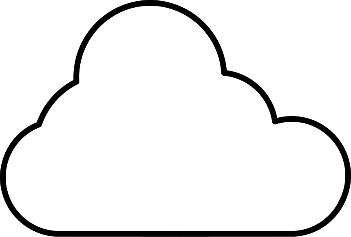 Each gateway file share needs a dedicated cache space
Minimum space: 20 GB
Suggested size of cache space＝
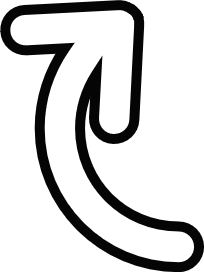 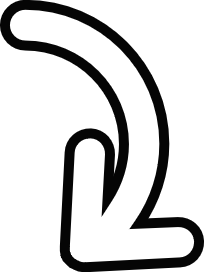 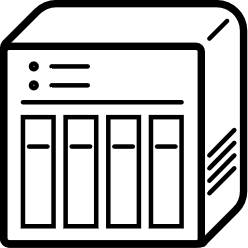 ( Speed of writing to NAS (MB/s)-Speed of uploading to cloud (MB/s) ) x time(s) x 1.4 + demand of data always kept in cache
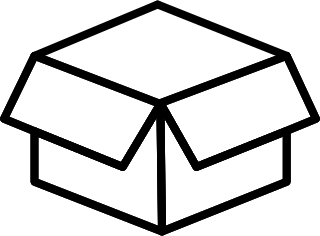 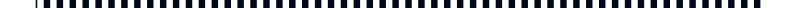 Ex: ( 100 MB/s – 50 MB/s) x ( 4 x 60 x 60 s ) x 1.4 = 1,000,800 MB ≈ 1 TB
Suggested size of cache space＝
( Speed of writing to NAS-Speed of uploading to cloud) x time x 1.4 + demand of data always kept in cache
(MB/s)
(MB/s)
(s)
(MB)
You can download and keep files into cache space in advance to reduce the first reading time. 
Data always kept in cache will not be removed by cache algorithm. Please assign enough space for this data in advance.
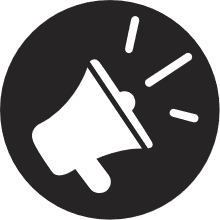 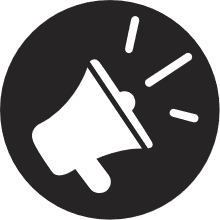 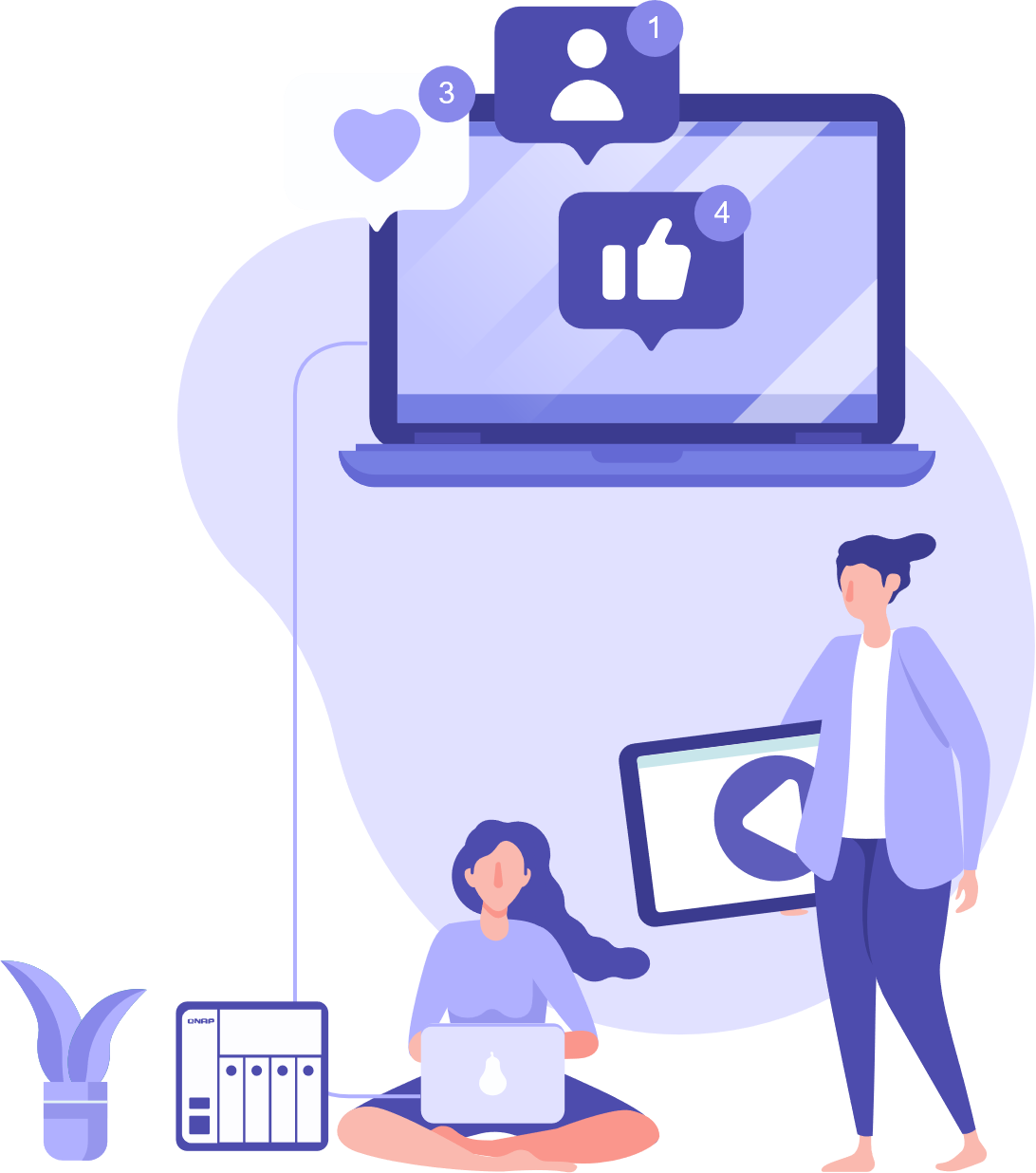 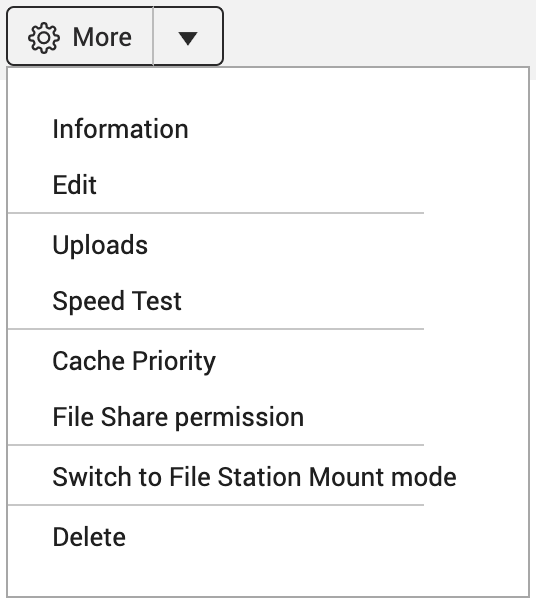 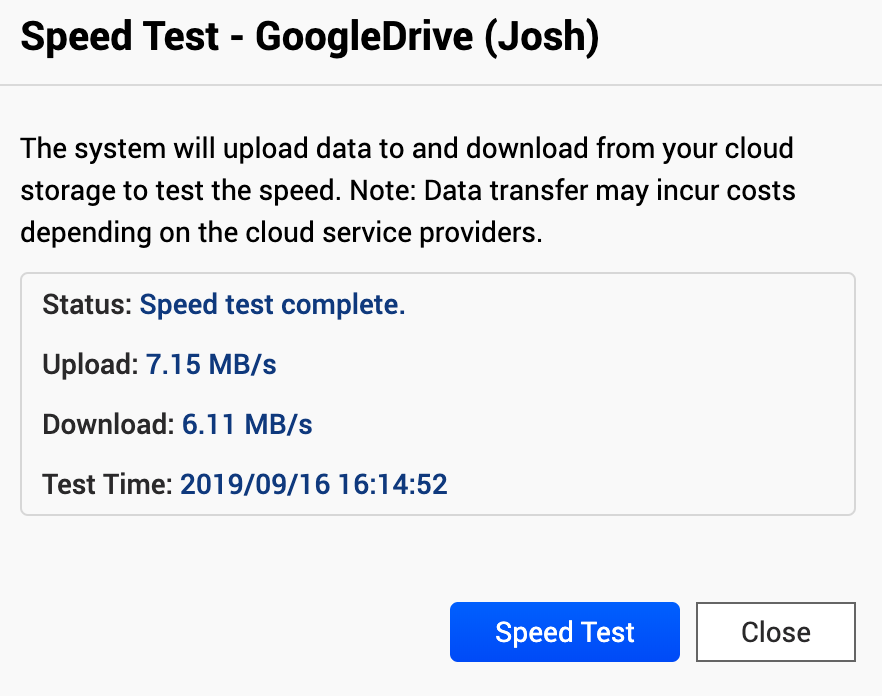 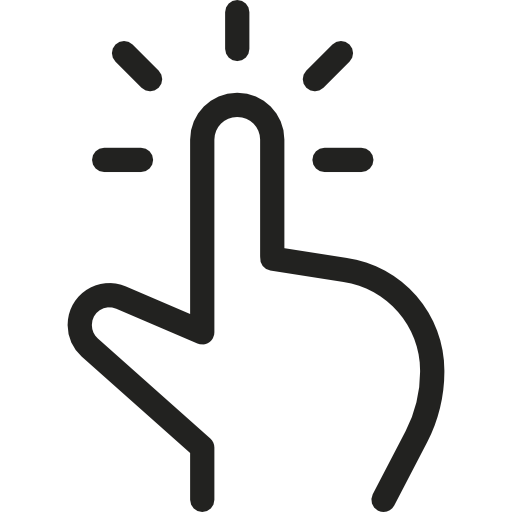 Speed test for selecting faster cloud storage.
If it is too slow to upload data to the cloud, there will accumulate too much data in cache to influent the cache mechanism and cause a bad experience.
File Cloud Gateway Mode
Fast access cloud like local experience
Keep the accessed file in NAS cache space to transfer the experience of Internet to LAN and lower the access latency.
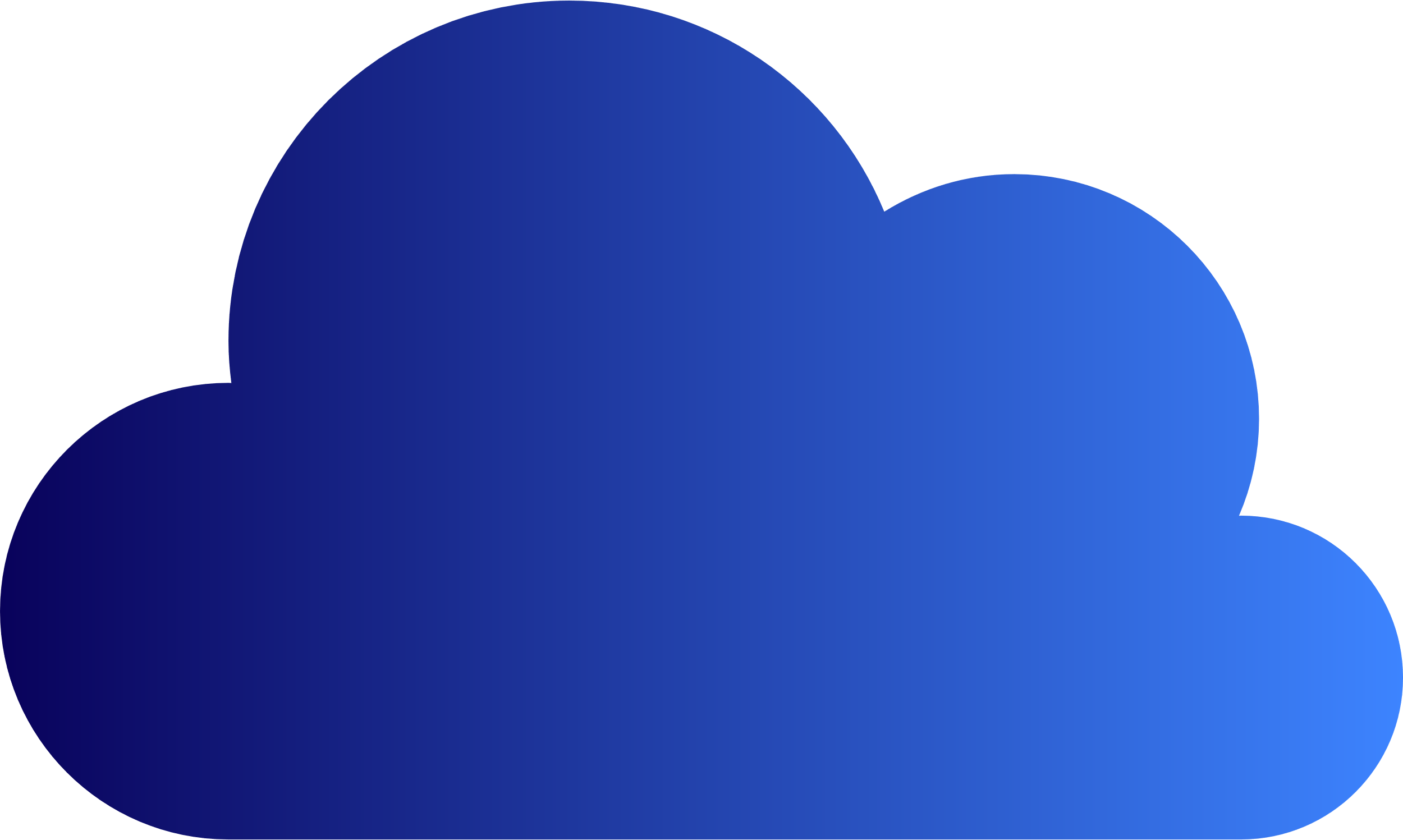 1. Sync Metadata To Read File List Fast
Internet
SLOW
Mount and then use without download all cloud data to the local NAS.
2. Accelerate When Reading Cached Files
1
2
3
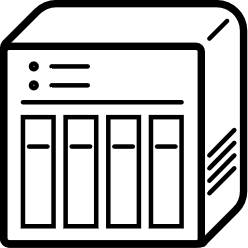 The file will be downloaded from the cloud to the local cache volume and kept after first access. After that, it will read the cached file and doesn’t need to download again.
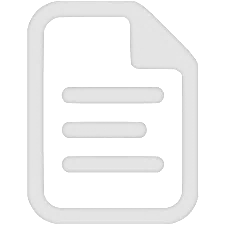 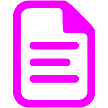 NAS 
Cache Space
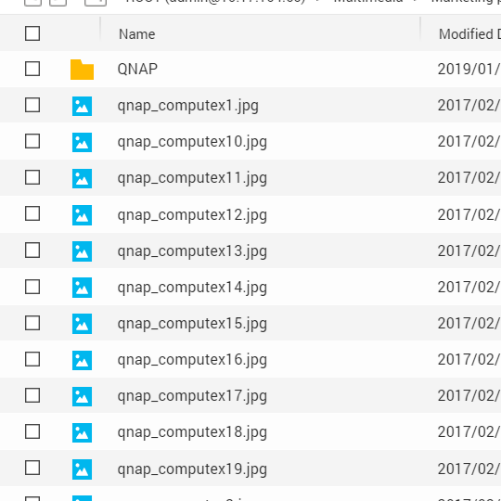 LAN
FAST
3. Cache Uploading Files To Reduce Waiting Time
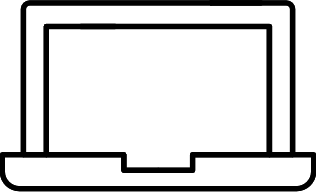 Upload the files to NAS through LAN and then upload to the cloud in the background. It helps you reduce waiting uploading in front of your computer.
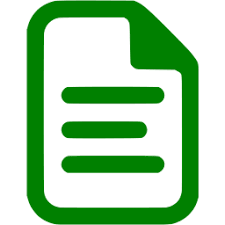 META
DATA
子頁
File Cloud Gateway Mode
When opening a multimedia file
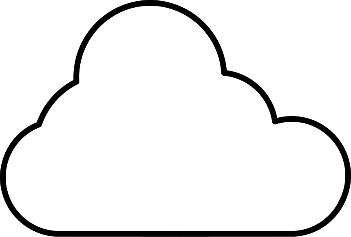 Cache Miss
Cache Hit
3.1
Download from cloud
Cloud Connector
2
Confirm data cached or not
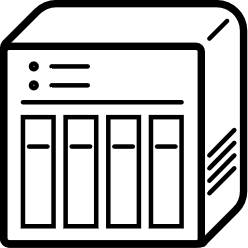 Cache Engine
File System
3
3.2
Read the cached file
Read the cached file
Request of reading file
1
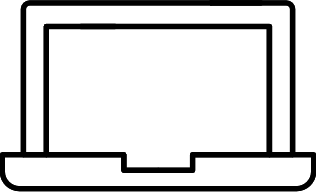 Support reading and downloading file  at the same time to enhance the multimedia reading experience.
子頁
File Cloud Gateway Mode
When editing then syncing the file
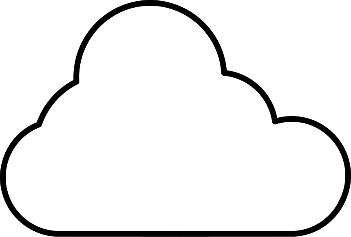 Read the file on the cloud to edit
Download the whole file from the cloud to NAS cache space to read.
1
3
Edit then sync to the cloud
Cloud Connector
4
Write the file into file system and replace the original file. Finish the local write process.
2
Check the file on the cloud to make sure if there is a new version edit by others.
3
Cache Engine
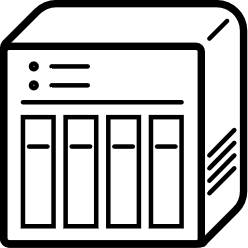 Upload file to the cloud. Finish file sync.
If the file in the cloud is edited by others, local file will be renamed then uploaded.
Set up the transfer rule to let specific file, like small file, upload first.
Upload will be stopped if the local file is edited again.
4
File System
Finish local write process
Finish file sync
2
1
Edit then sync to the cloud
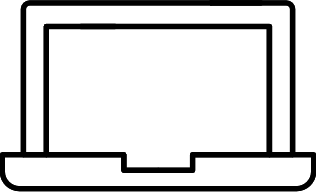 Read the file on the cloud to edit
File Cloud Gateway Mode
Efficiently using the cache space by customized rule
When cache volume is full and there is more file space needed, the system will remove the least recently used file and only keep its metadata.
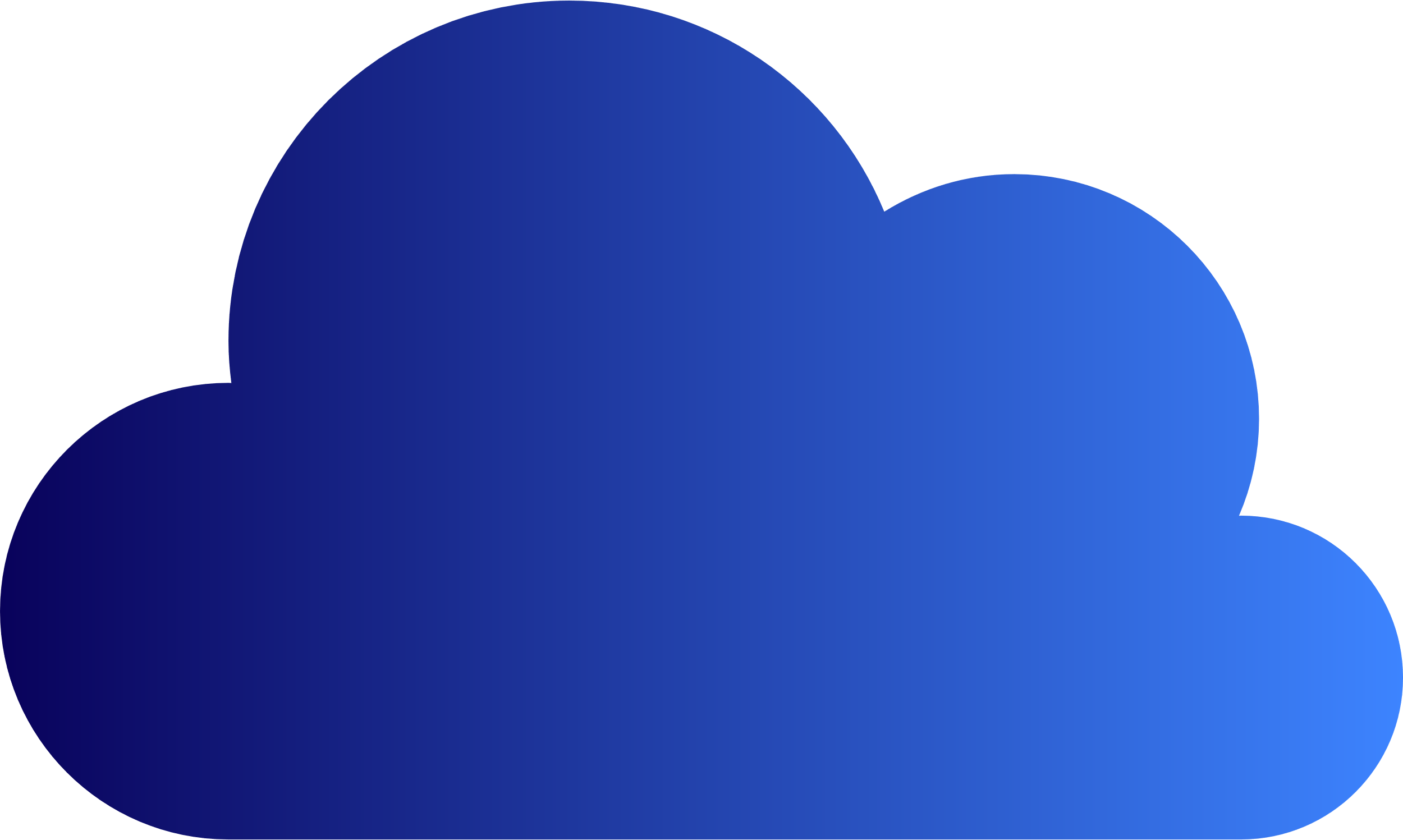 least recently used file will be removed
3 Customized cache rule:
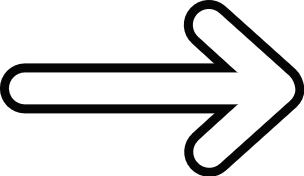 When downloading or uploading files
Always keep in cache
Files are treated as high priority and are cached in advance to ensure cache hit. Always keep important, frequently accessed files in the cache.
Normal
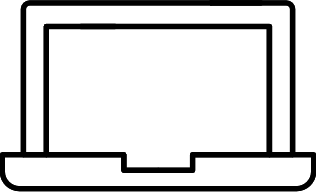 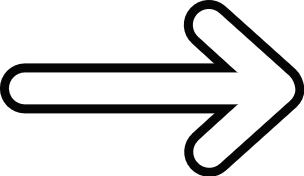 Always keep in cache
Normal files are cached and kept in the local cache space. When the cache space is full, the least recently used files will be removed to make space for new cached files.
Normal cache file
Low priority cache file
Low Priority
Writing file
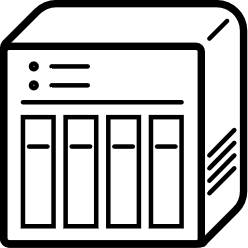 Low-priority files are cached and kept in the local cache space. When the cache space is full, the least accessed files are first removed. Set the less important file as low priority.
NAS 
Cache space
File metadata
子頁
File Cloud Gateway Mode
Keep files in cache in advance to reduce the first reading time
Files are treated as high priority and are cached in advance to ensure cache hit. Always keep important, frequently accessed files in the cache.
1
2
Select cache priority of the folder to always keep in reserved cache.
Distribute reserved cache space
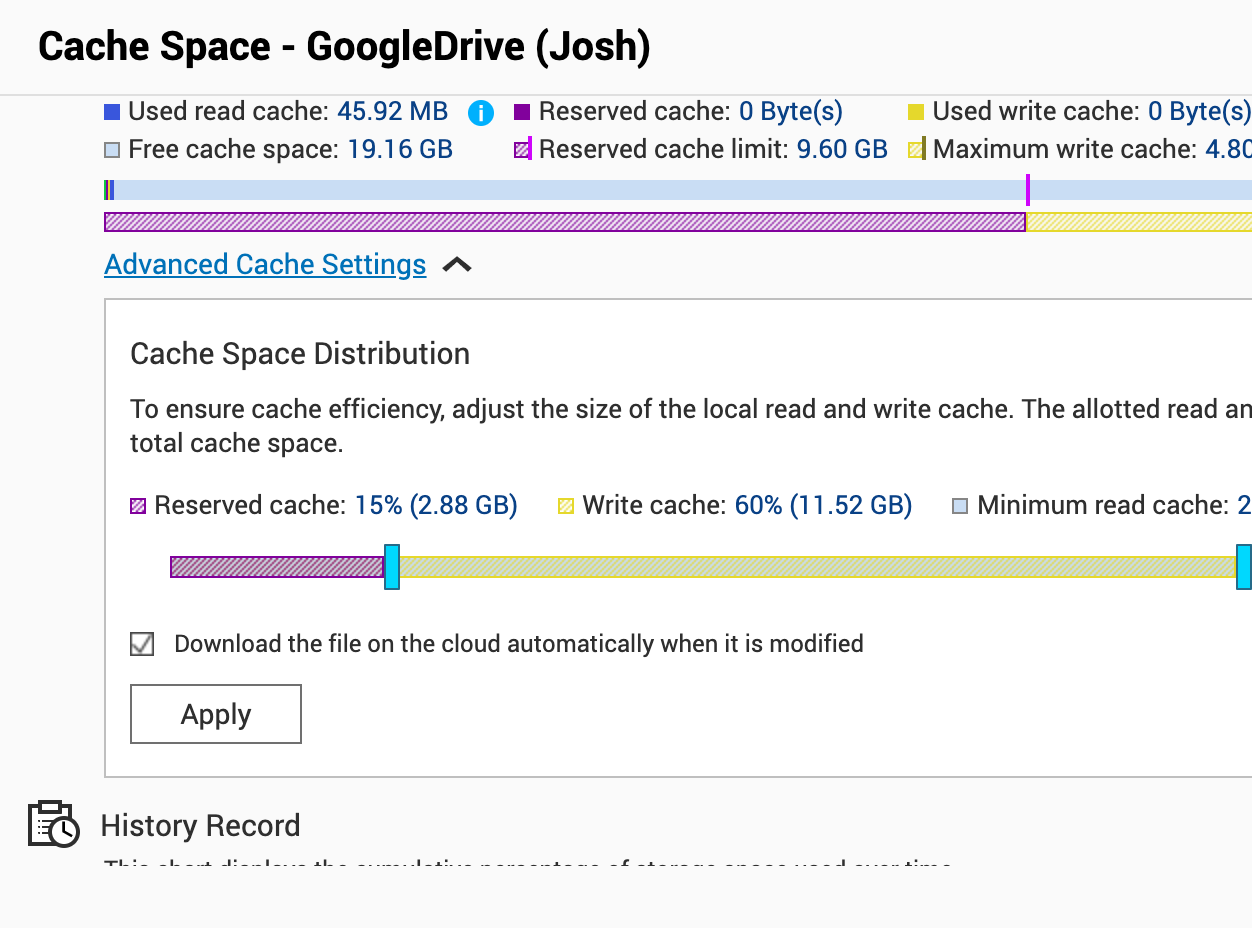 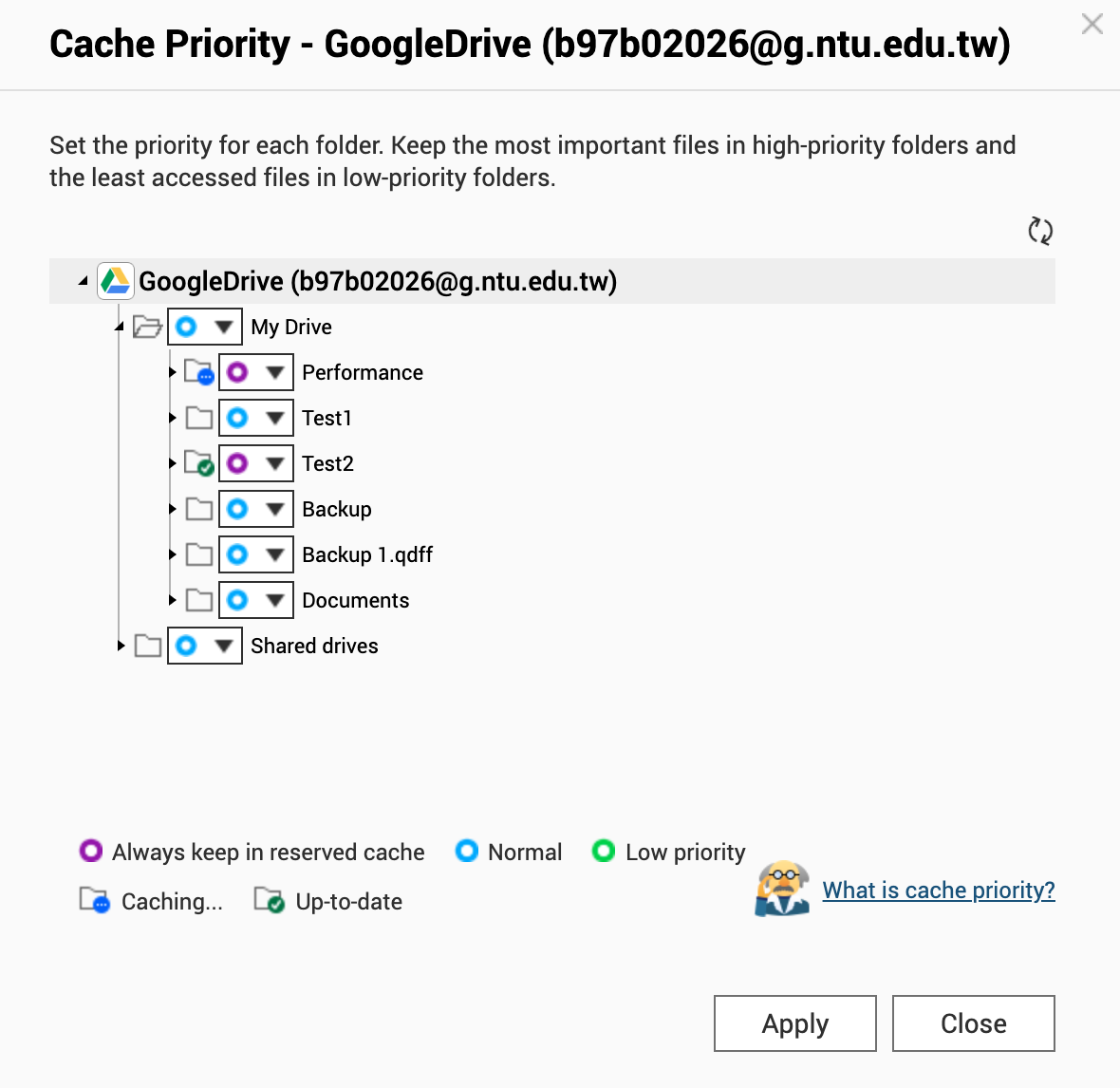 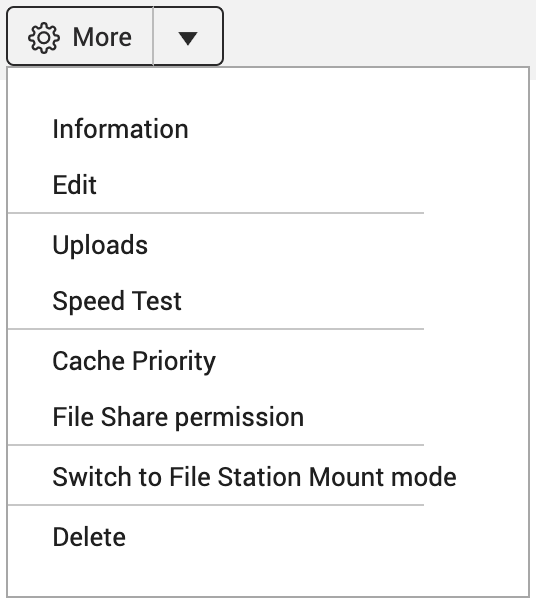 Select the priority
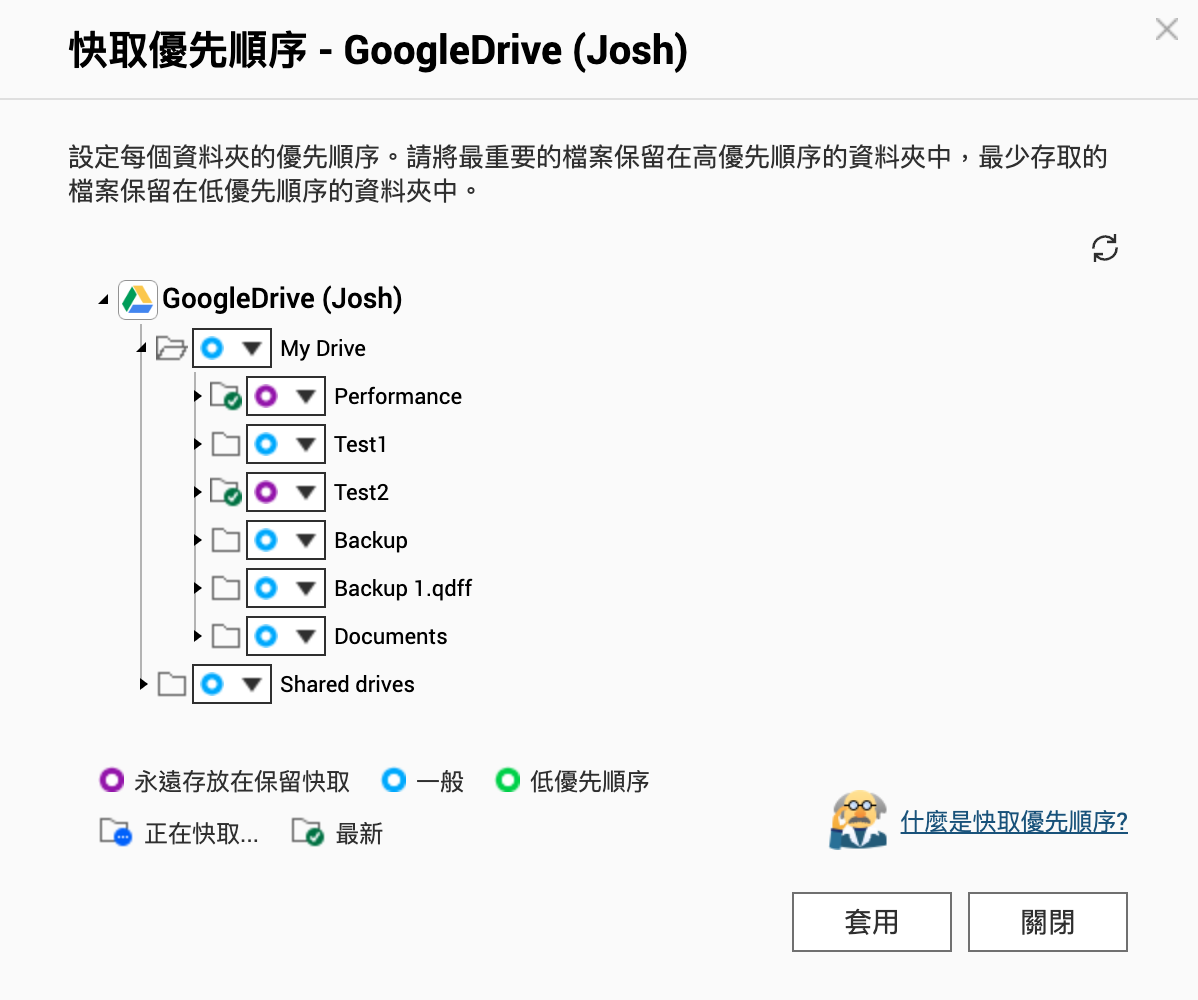 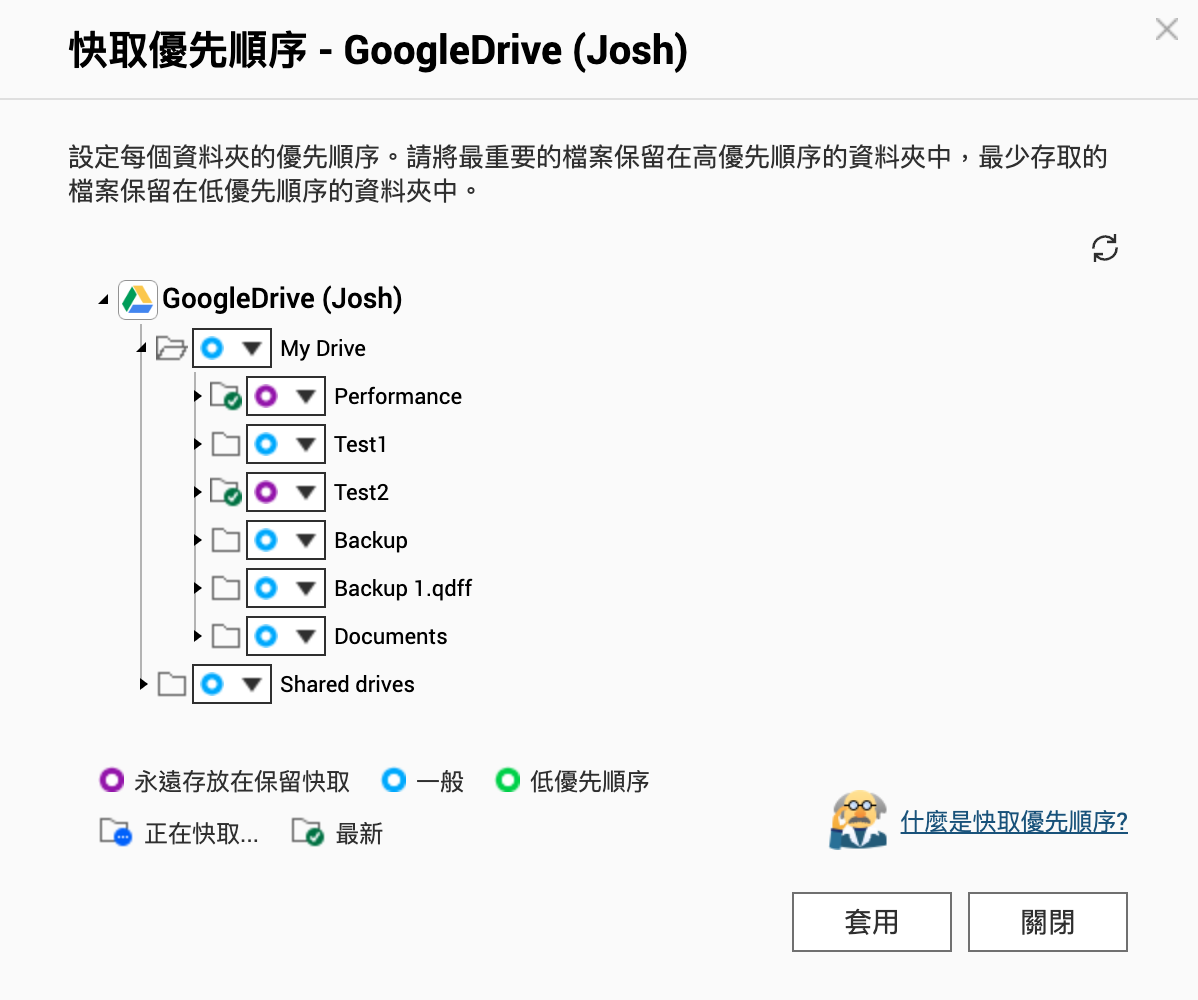 Download progress of always in cache file
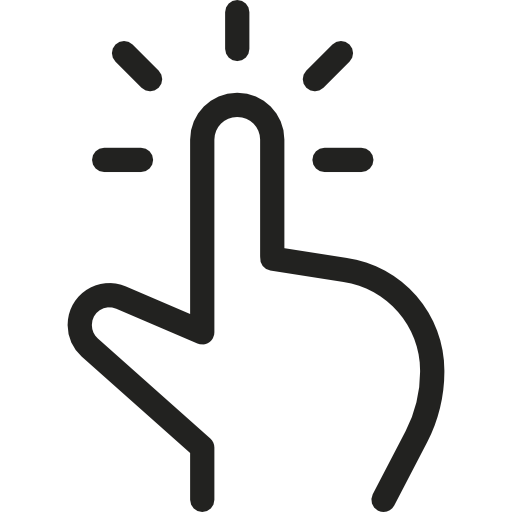 When reserved cache space is insufficient, some files will still be removed by cache algorithm.
When reserved cache space is insufficient, alter the cache space distribution rate or expand the whole cache space.
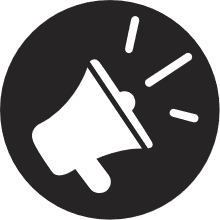 設定快取優先順序，將特定資料夾設為保留快取
File Cloud Gateway Mode
Visible Usage Status of Cache Space
View the space usage and based your experience to adjust the cache space.
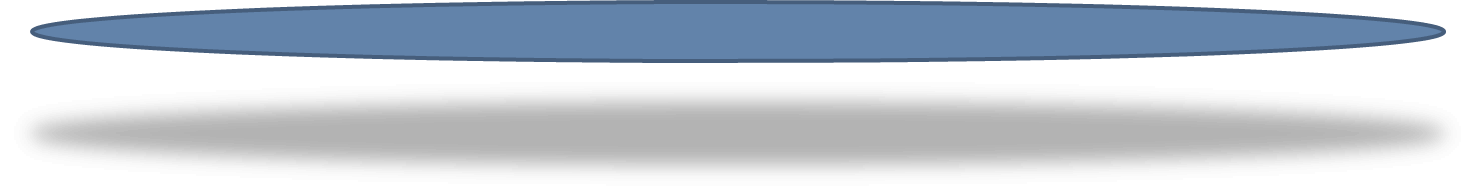 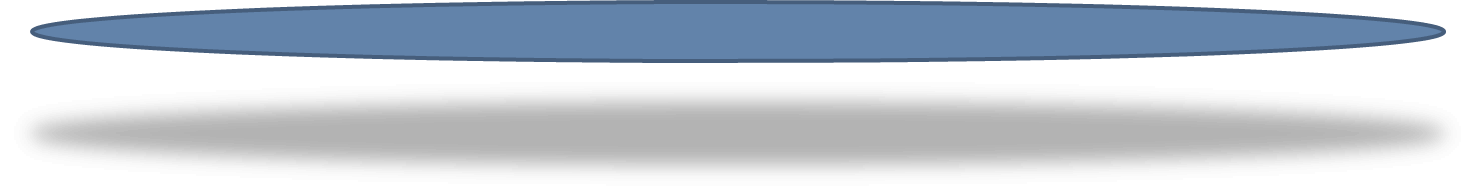 File Cloud Gateway Mode
Sync the file in NAS and on the cloud
Synchronize mechanism keep the files in local and on the cloud consistent.
1. Data Sync management
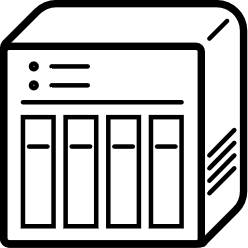 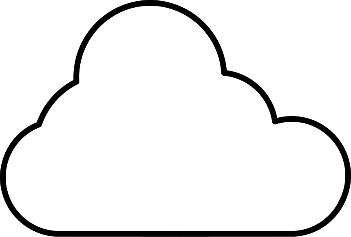 2. Resource Management
3. Uploads Management
4. File Conflict Management
5. File sync status
子頁
File Cloud Gateway Mode
1. Data Sync management
Constantly synchronize to make sure data is all up to date.
File-base Storage
*HiDrive, Yandex and Sharefile will synchronize by schedule or manually.
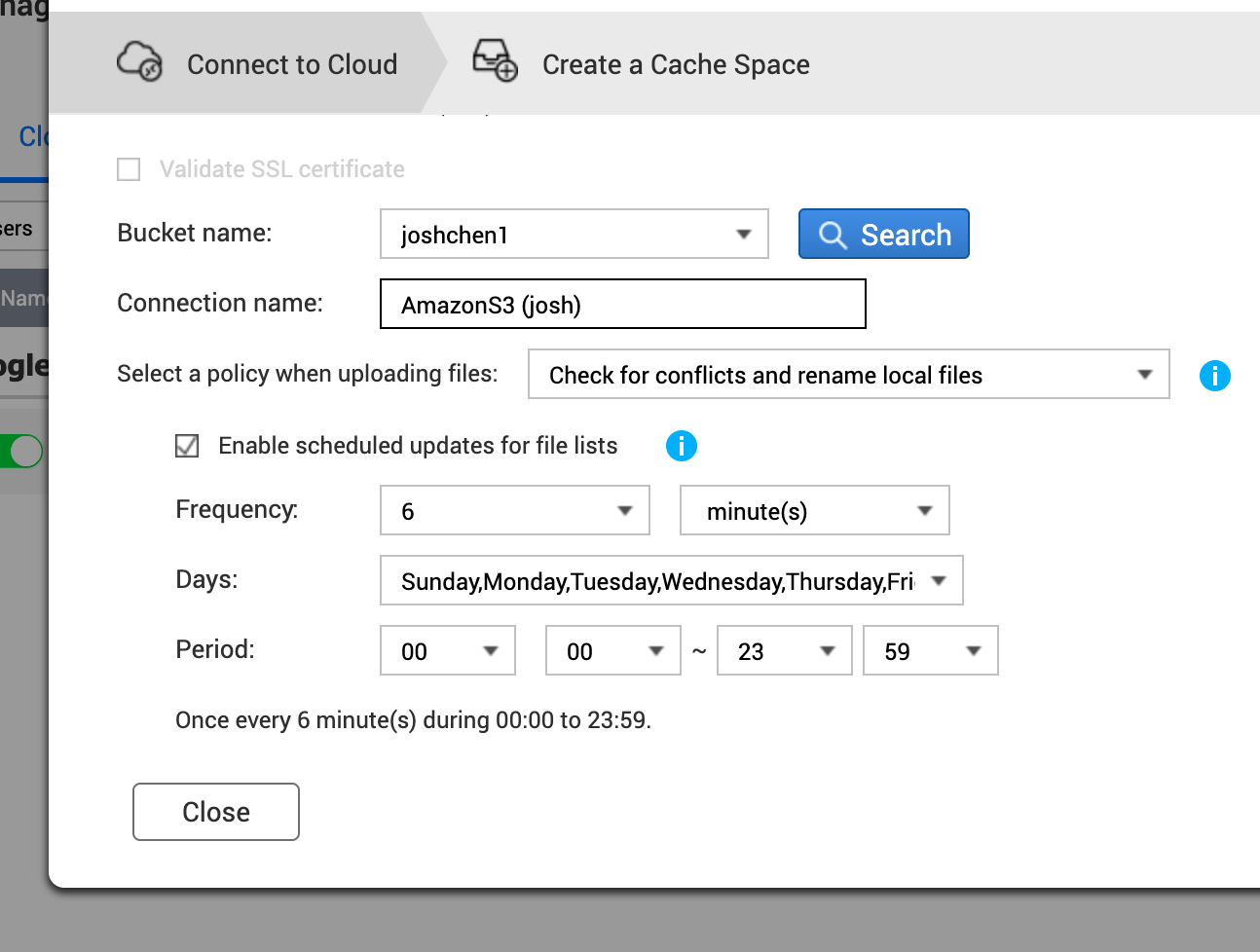 Object-base Storage
Synchronize by customized schedule or manually.
Synchronize with the cloud might incur cost. We suggest you only update in the time period you access frequently.
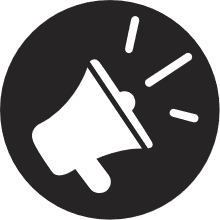 子頁
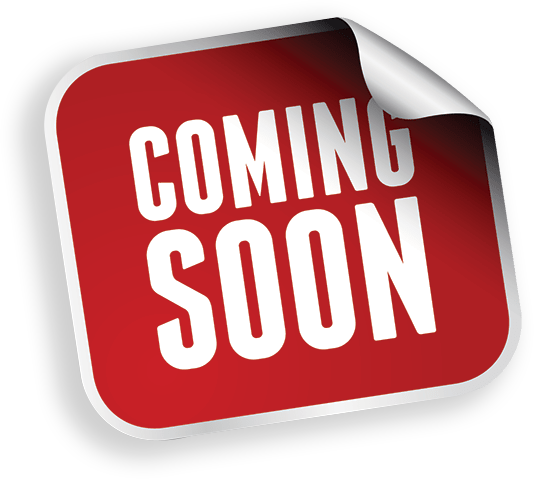 File Cloud Gateway Mode
2. Resource Management
A: QoS resource
When uploading or downloading file via File Cloud Gateway, HybridMount uses CPU and RAM resources. Based on NAS model, there is a restriction of the amount of uploading and downloading data at the same time. You can reserve and limit transfer resources for each gateway.
A: reserved resource(8)
B: reserved resource(7)
Reserved
Shared resource(5)
Reserved resources are the transfer resources guaranteed to the connection. These resources are always available to the connection.
B: QoS resource
Limit
Total transfer resource (take mid-NAS as example: 20)
The free resource can be shared to each gateway. You can limit the maximum number of transfer resources available to the connection.
Download
Upload
QoS Rule
Create QoS rules for uploading and downloading files.
For example: Set the file size smaller than 5 MB upload first.
子頁
File Cloud Gateway Mode
3. Uploads Management
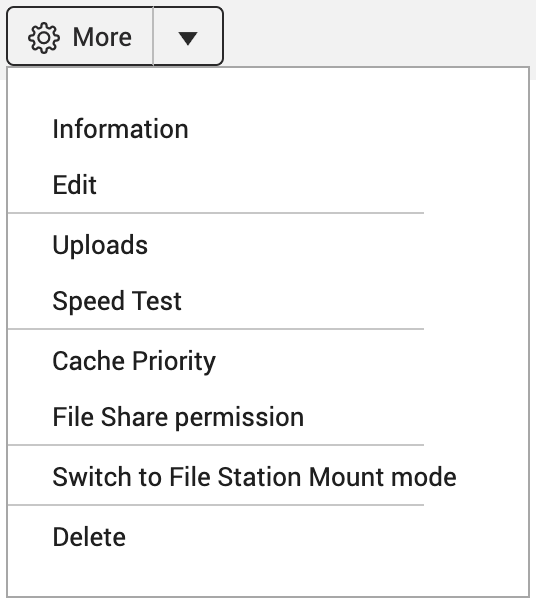 Upload Errors
Uploading
Uploaded
List the files failed to upload and the reasons. Please resolve the problem and retry upload.
Show the uploading file list with their file name and progress.
Display the last 200 uploaded record.
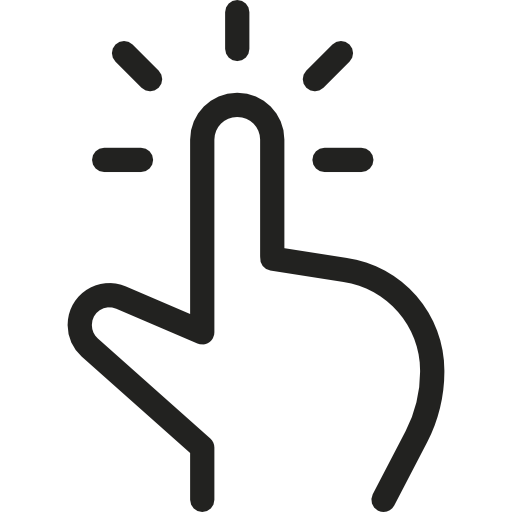 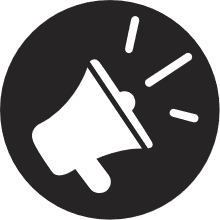 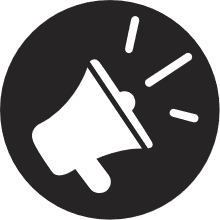 The following file types are not uploaded to the cloud and are not shown on the upload error list:
System files: .DS_Store, thumbs.db,...
Application temporary files: .Qsync, .@qsys,...
Network trash folder: @Recycle
File name format: starts with: '~$' and '.~', starts with '~' and with '.tmp' extension, starts with '.' and with '.swp' extension
Cloud document: .gdoc, .gslides, .onenote.url, .boxnote...
When the file share can not connect to the cloud, the “uploading” and “upload error” file will not sync to the cloud. 
When you need to delete the file share, you must wait for all data uploaded successfully or backup those data.
子頁
File Cloud Gateway Mode
4. File Conflict Management
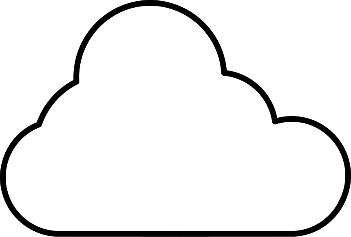 File on the cloud might be edited by the way besides HybridMount. When the file edit in local and uploading by HybridMount, it will be renamed and uploaded if the file on the cloud is edited by others.
File on the cloud
     has new version
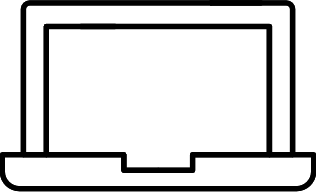 To detect the file version on the cloud to avoid overwrite the new version on the cloud, select the upload policy: 
Check for conflicts and rename local files
2. Detect file version
    on the cloud
3. Rename local 
        file then upload
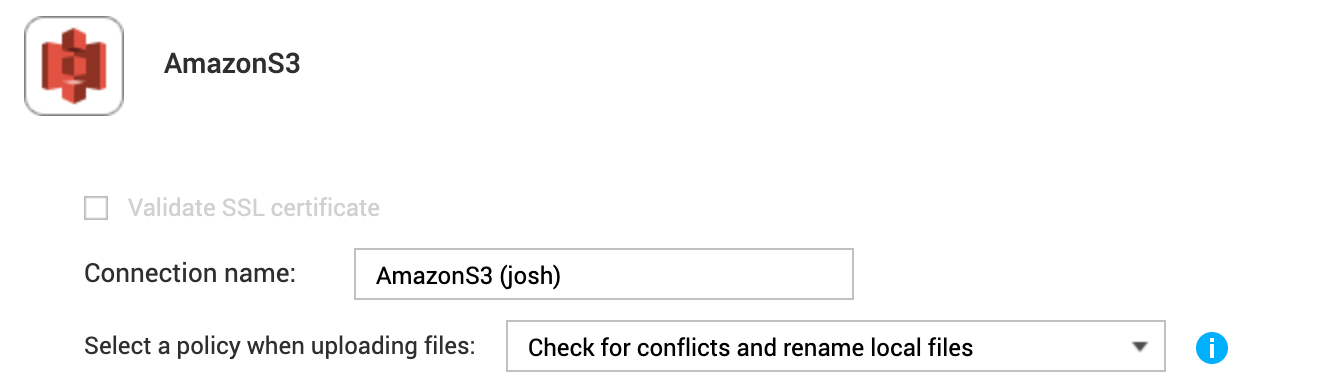 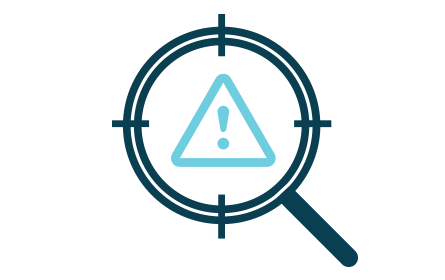 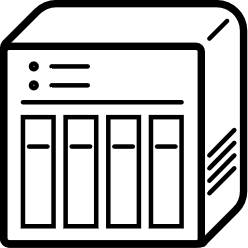 If you don’t check for conflicts and HybridMount don’t detect the version on time due to missing updates schedules, the local edited file might overwrite the cloud file directly.
Checking conflicts might incur cost based on cloud providers. If there is only one HybridMount access the cloud storage, we suggest you not to check.
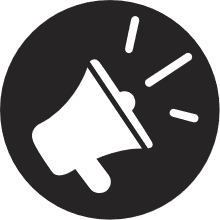 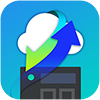 子頁
File Cloud Gateway Mode
5. See the file cache status in File Station
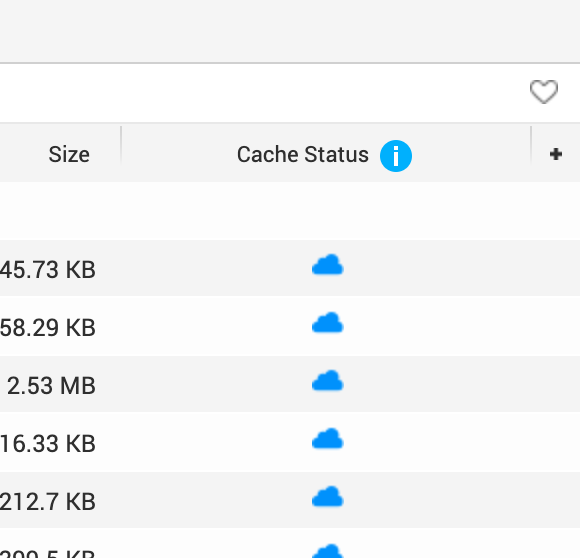 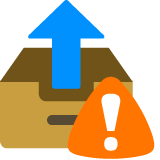 Upload error
See all file cache and sync status in File Station.
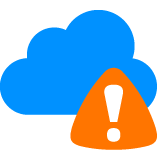 Download error
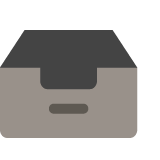 Ignored
Read a file:
Edit a cached file:
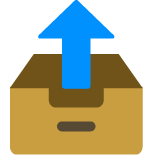 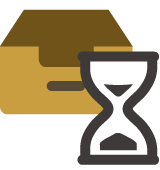 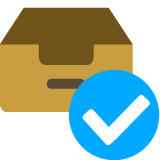 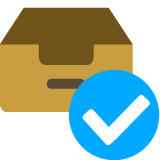 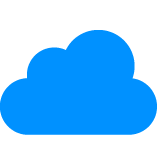 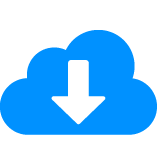 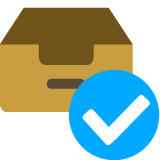 Cached & wait for uploading
Cached & synced
Cached & synced
Cached & uploading
Cloud Only
Downloading
Cached & synced
Upload a file:
Cached file is edited on the cloud:
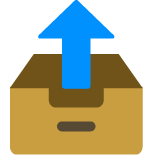 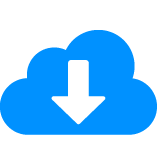 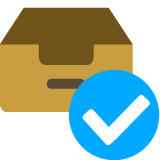 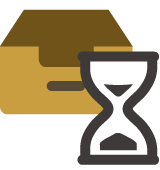 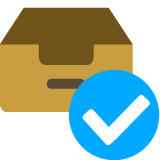 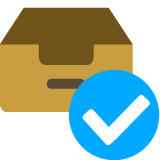 Cached & wait for uploading
Cached & uploading
Cached & synced
Cached & synced
Cached & synced
Downloading
File Cloud Gateway Mode
Safely remove to prevent data loss
Delete gateway file share or switch to File Station Mount Mode will remove the cache space and all cache data. Please confirm that all data is synced to the cloud. Otherwise, the data which is not yet synced will loss.
1
2
3
Delete File Share or Switch 
to File Station Mount Mode
Check if all data synced
Delete or switch mode
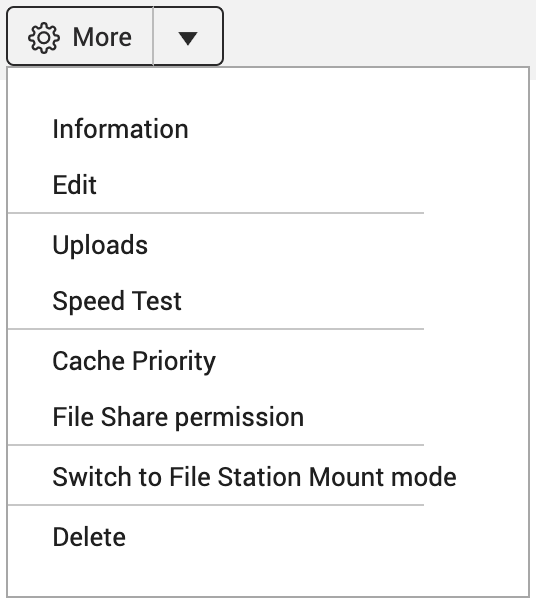 System check all data are synced.
Successfully delete or switch mode
Remove cache space
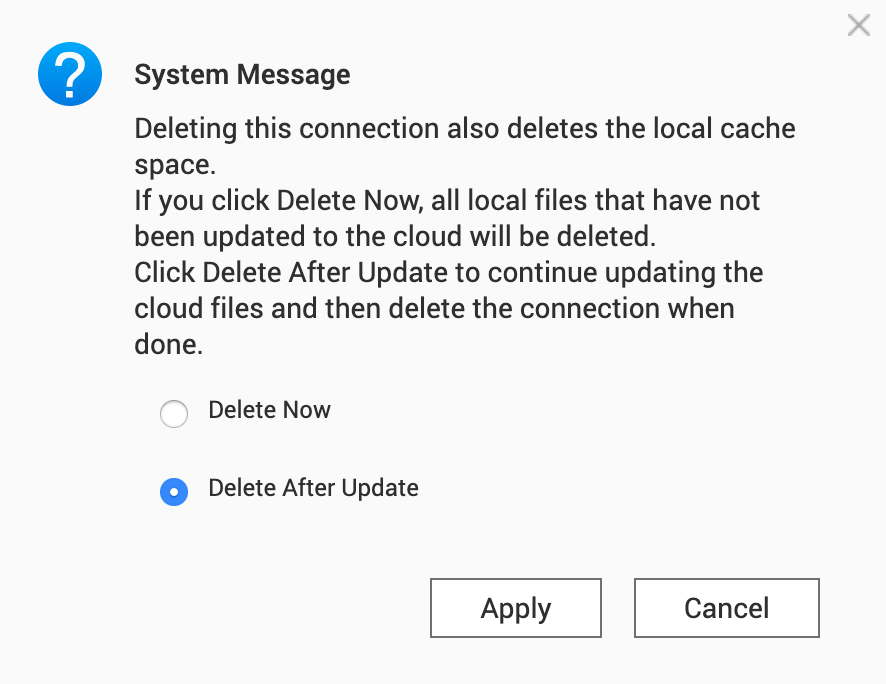 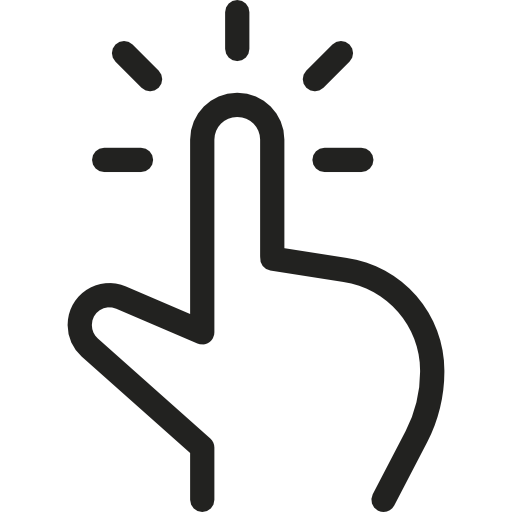 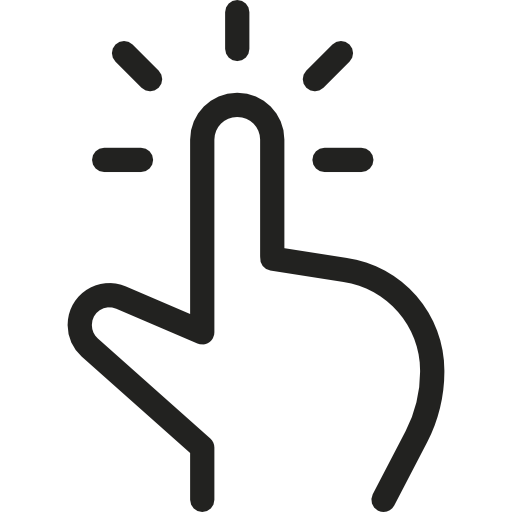 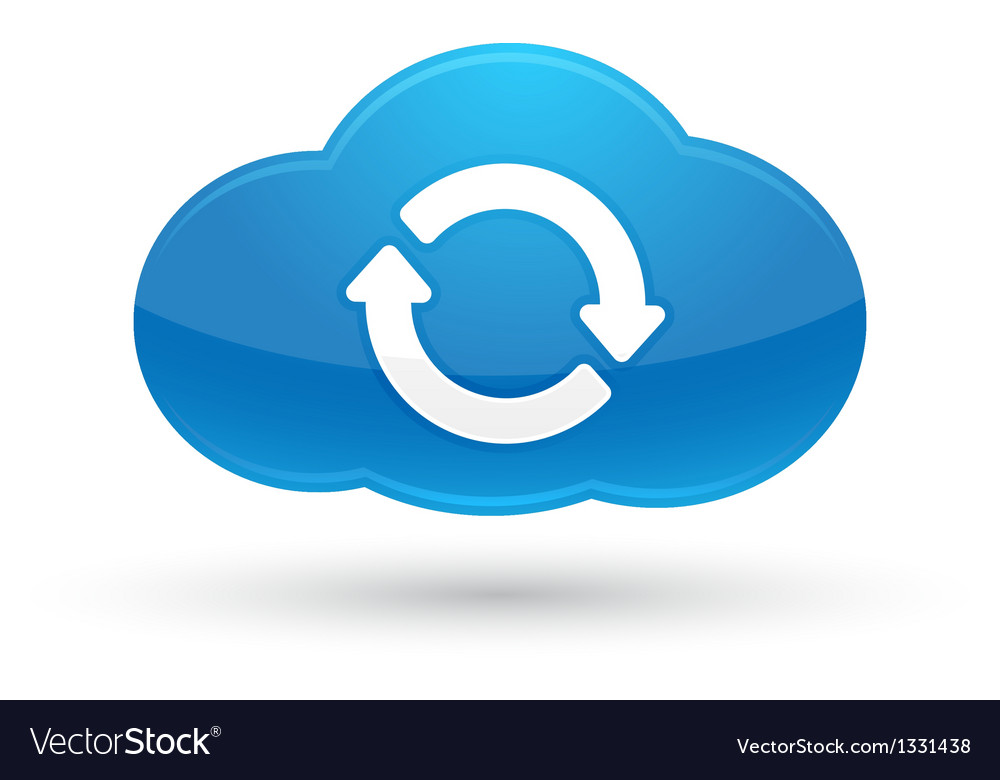 All data synced
System check there is data not synced
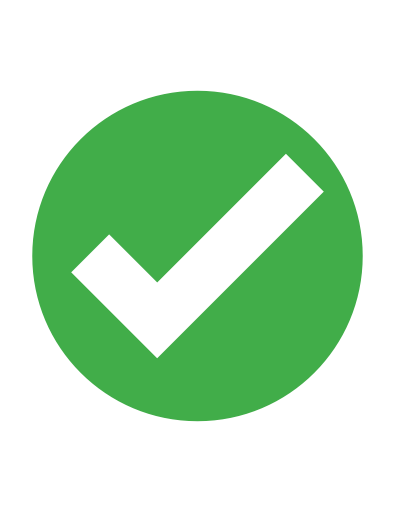 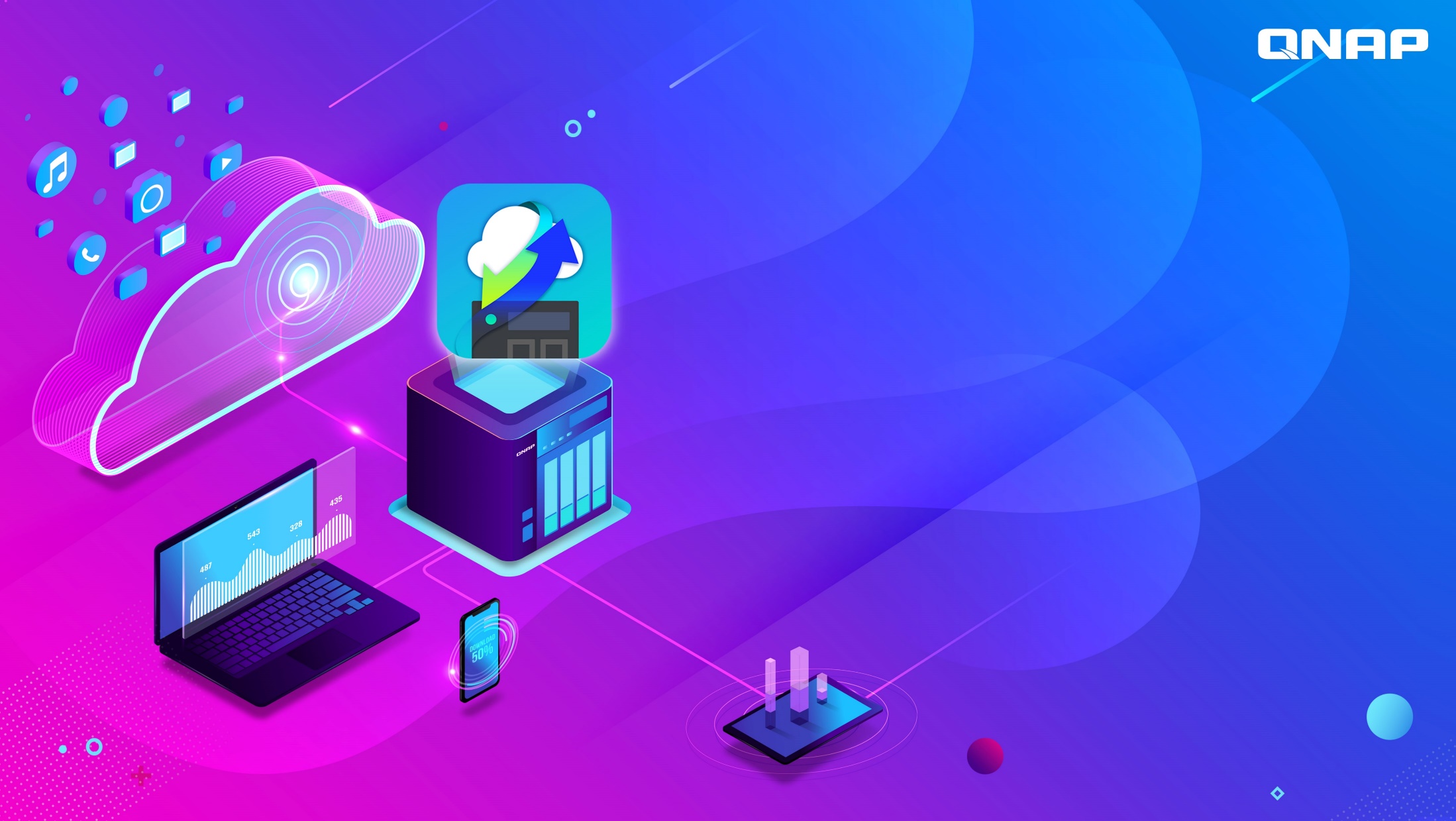 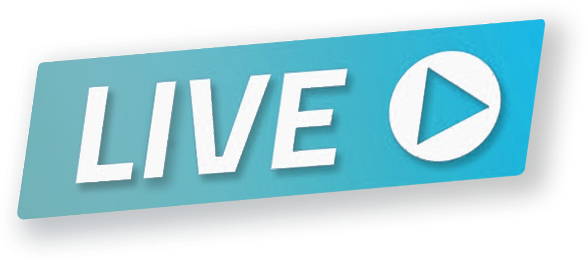 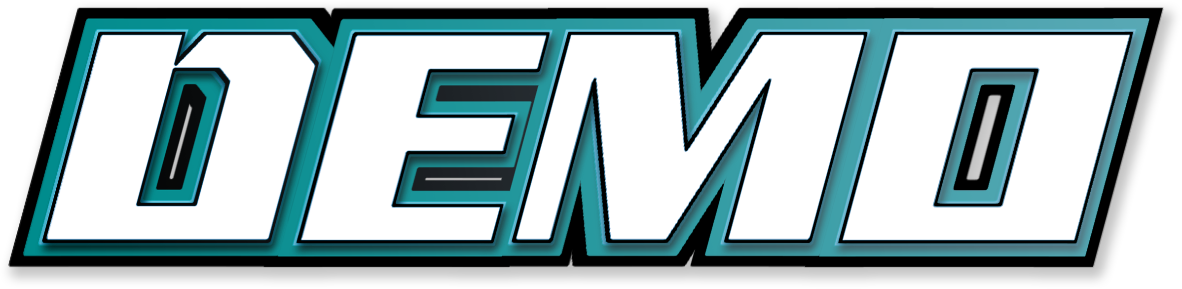 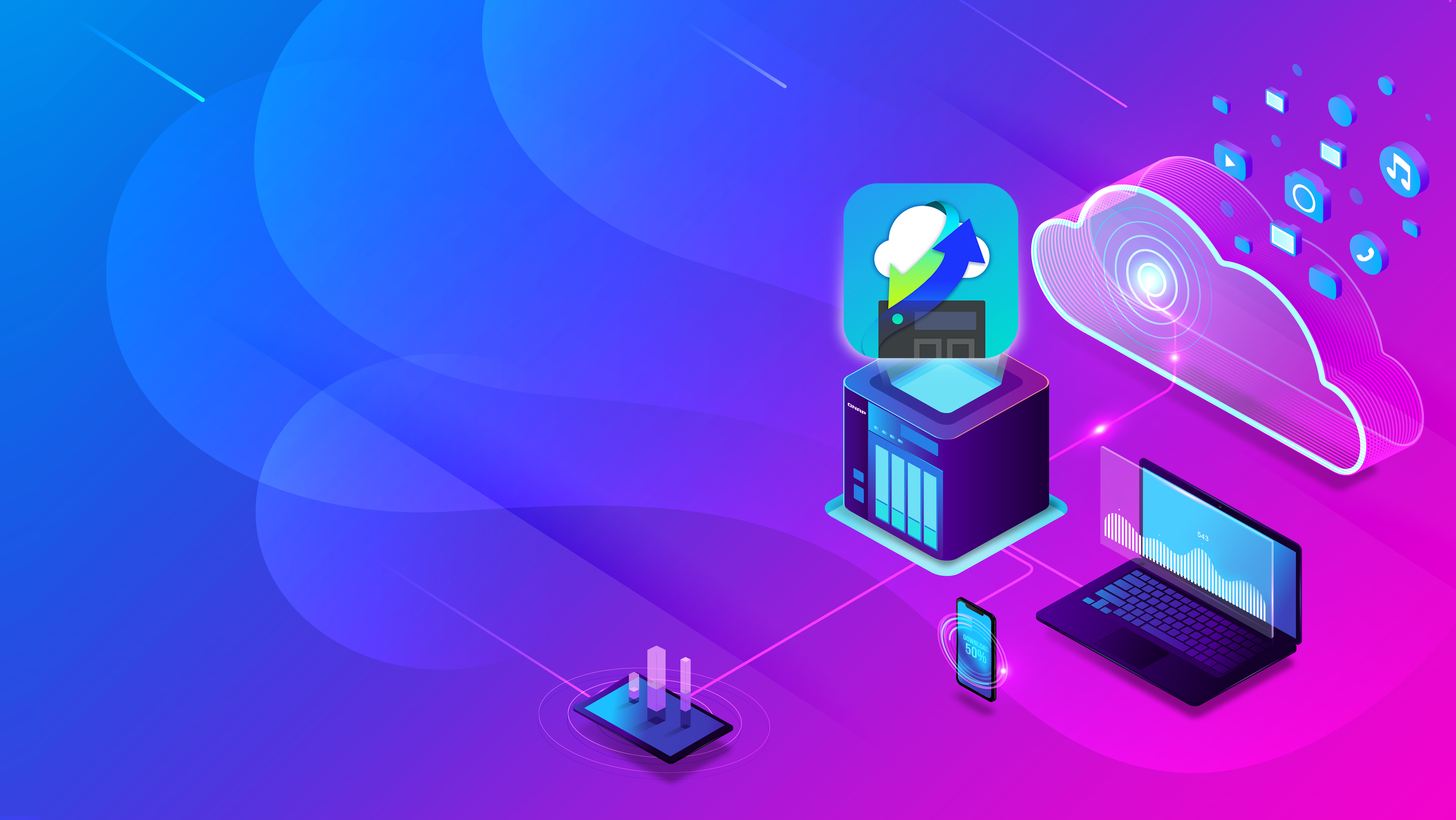 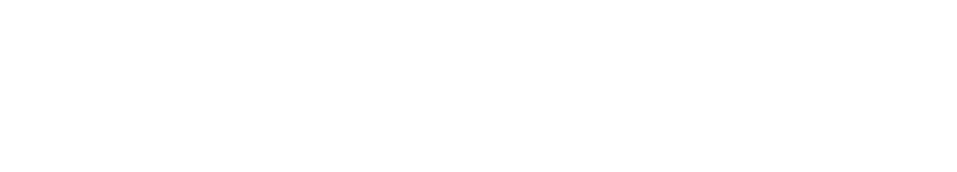 HybridMount
Create a Global
File Share
Create Global File Share with Cloud Gateway
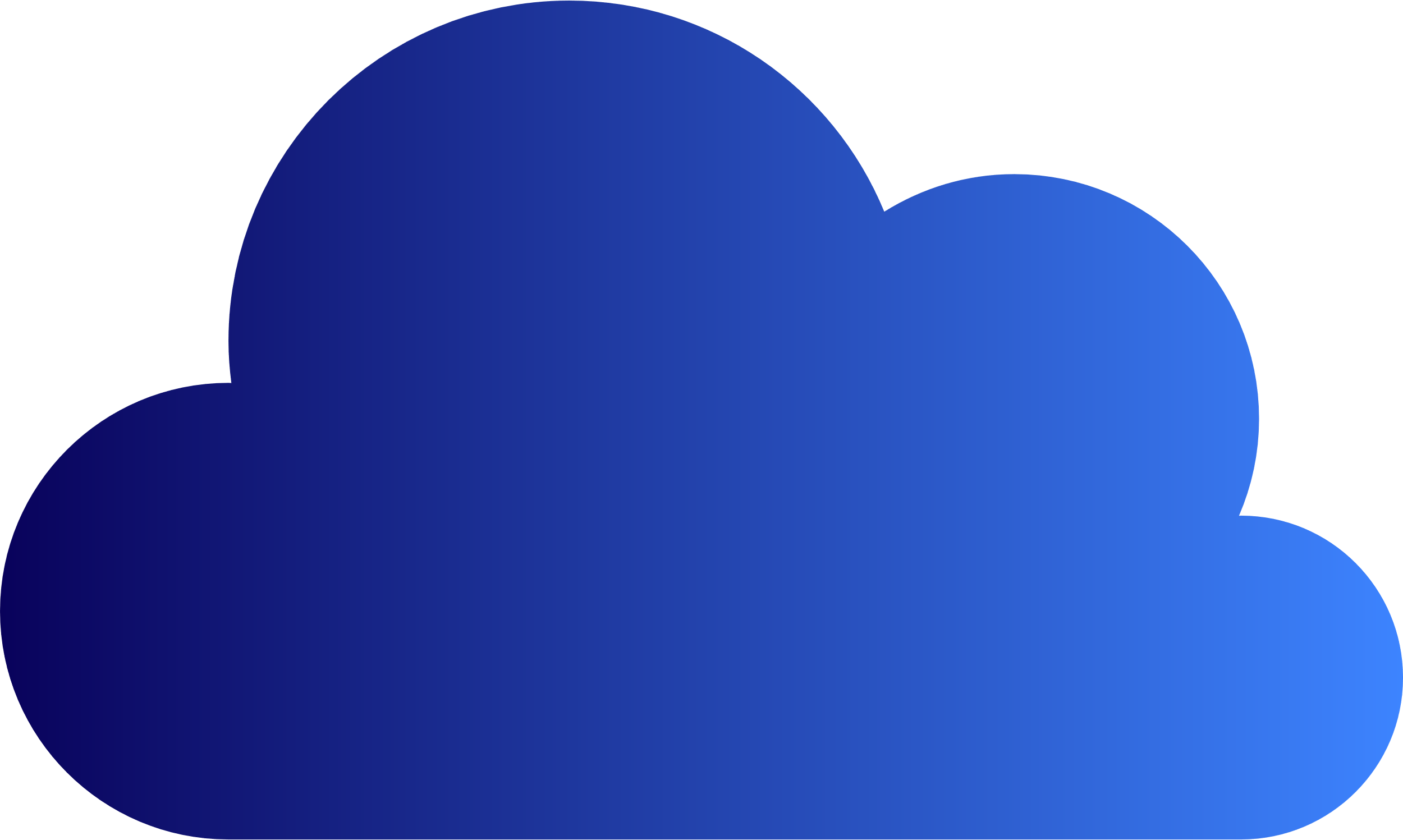 Advantages
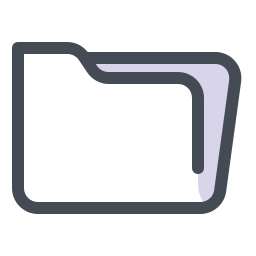 The cloud storage can be accessed from anywhere in the world. The public can centralize all data from different location and be elasticity extended.
User can access cloud by familiar way with protocol conversion.
Accelerate cloud access with local cache. 
Integrate the NAS user permission.
New York
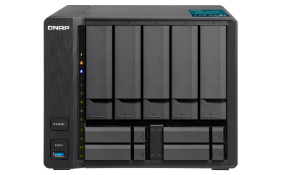 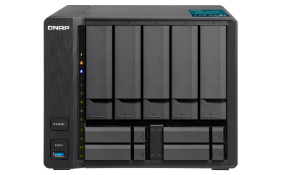 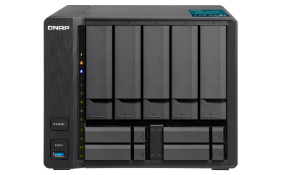 Tokyo
Taipei
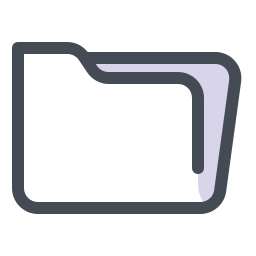 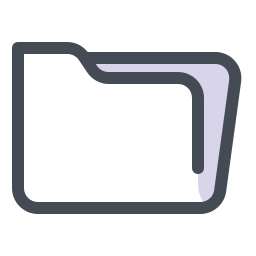 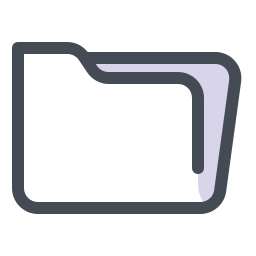 read
only
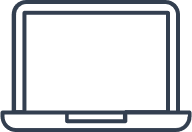 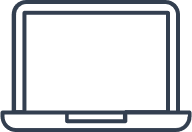 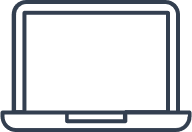 File synced 
(Read only)
Write a file
File synced
Assign permission of cloud storage to local users
With NAS and HybridMount as a gateway, administrators can arrange the permissions of cloud storage to certain users. Domain user settings by LDAP/AD can also work.
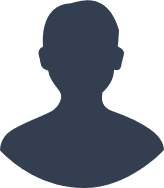 User permissions management
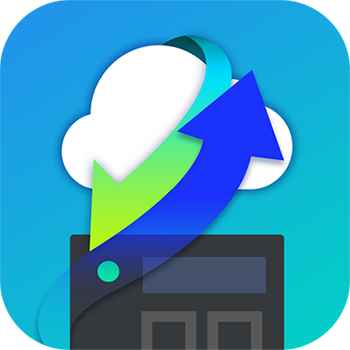 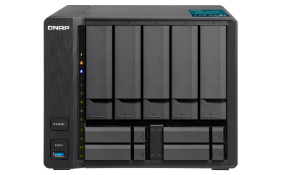 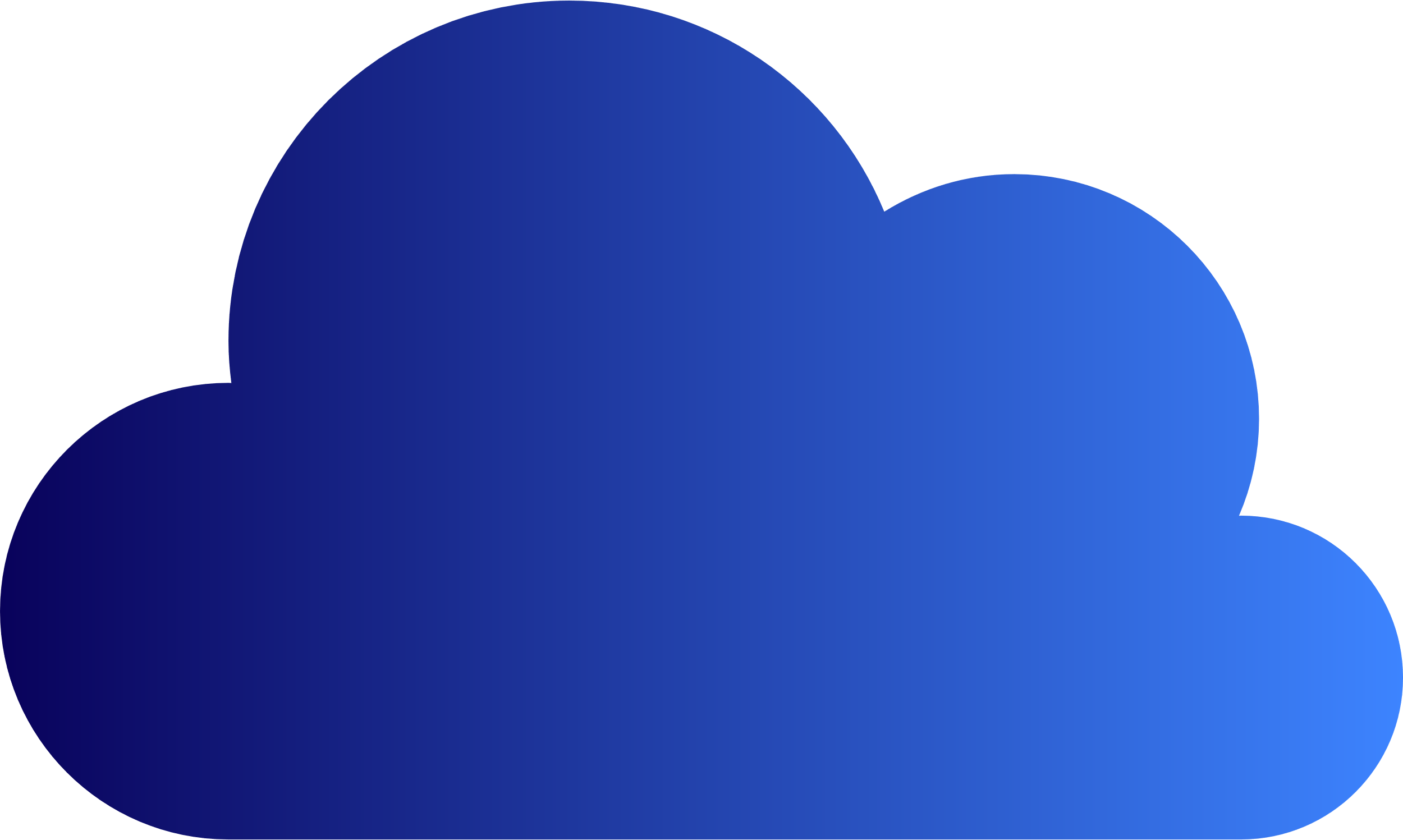 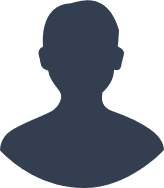 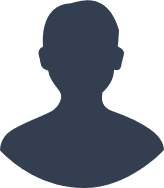 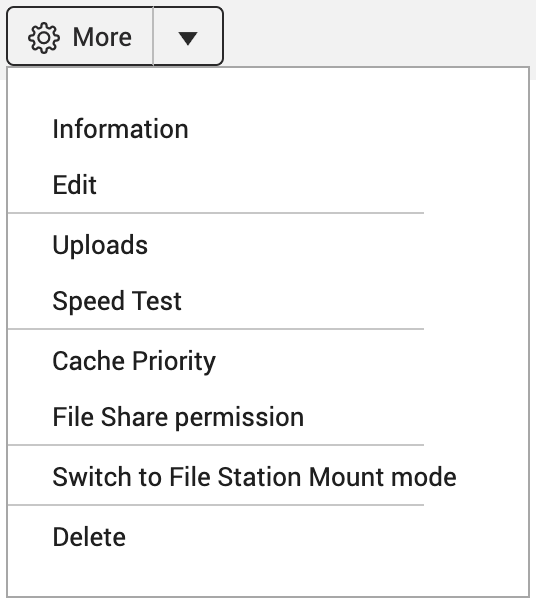 Domain User
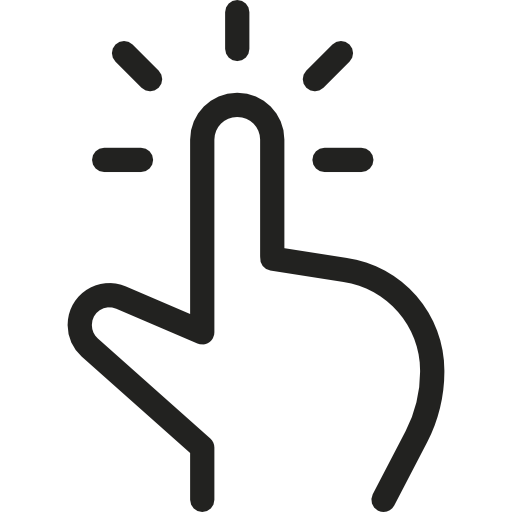 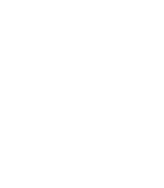 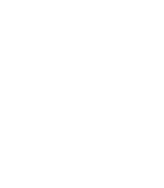 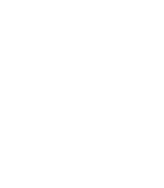 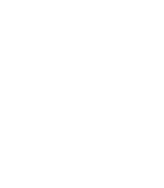 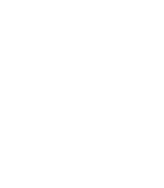 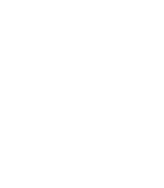 Reduce bandwidth cost and time
With NAS and HybridMount as a gateway, downloading and synchronizing one time can satisfy the need of all users.
When many users access the same cloud storage from their own PC, downloading and synchronizing will consume lots of bandwidth and time.
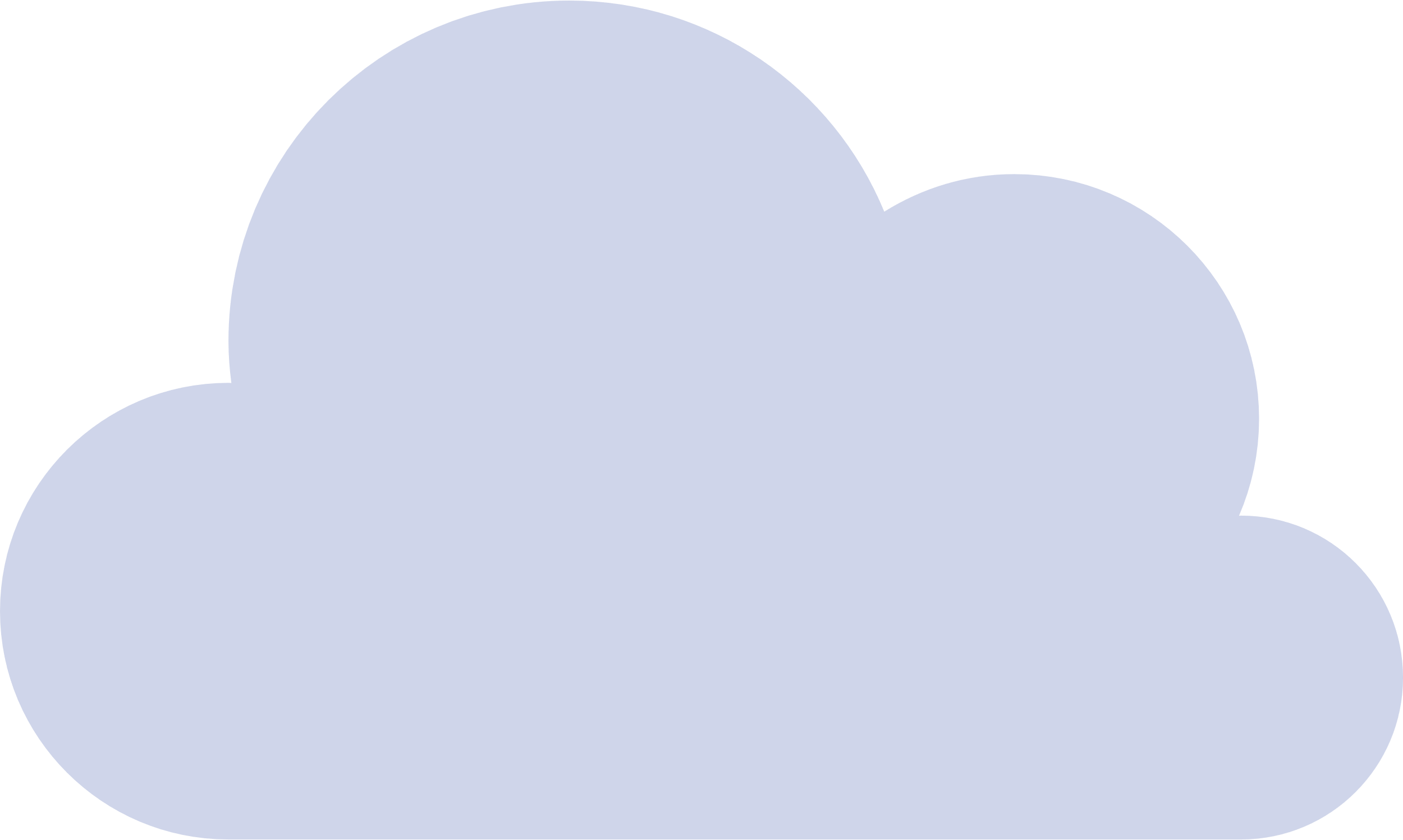 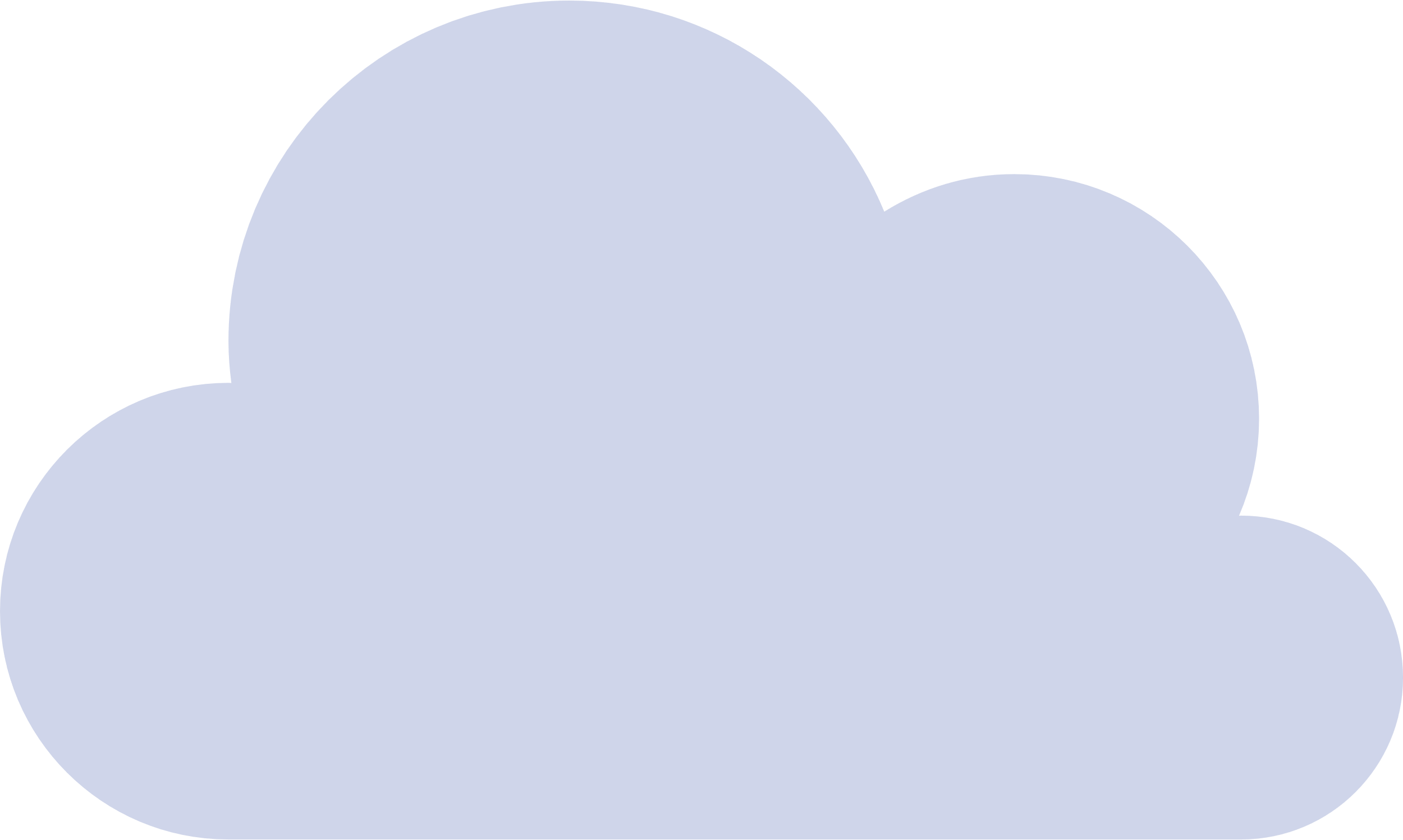 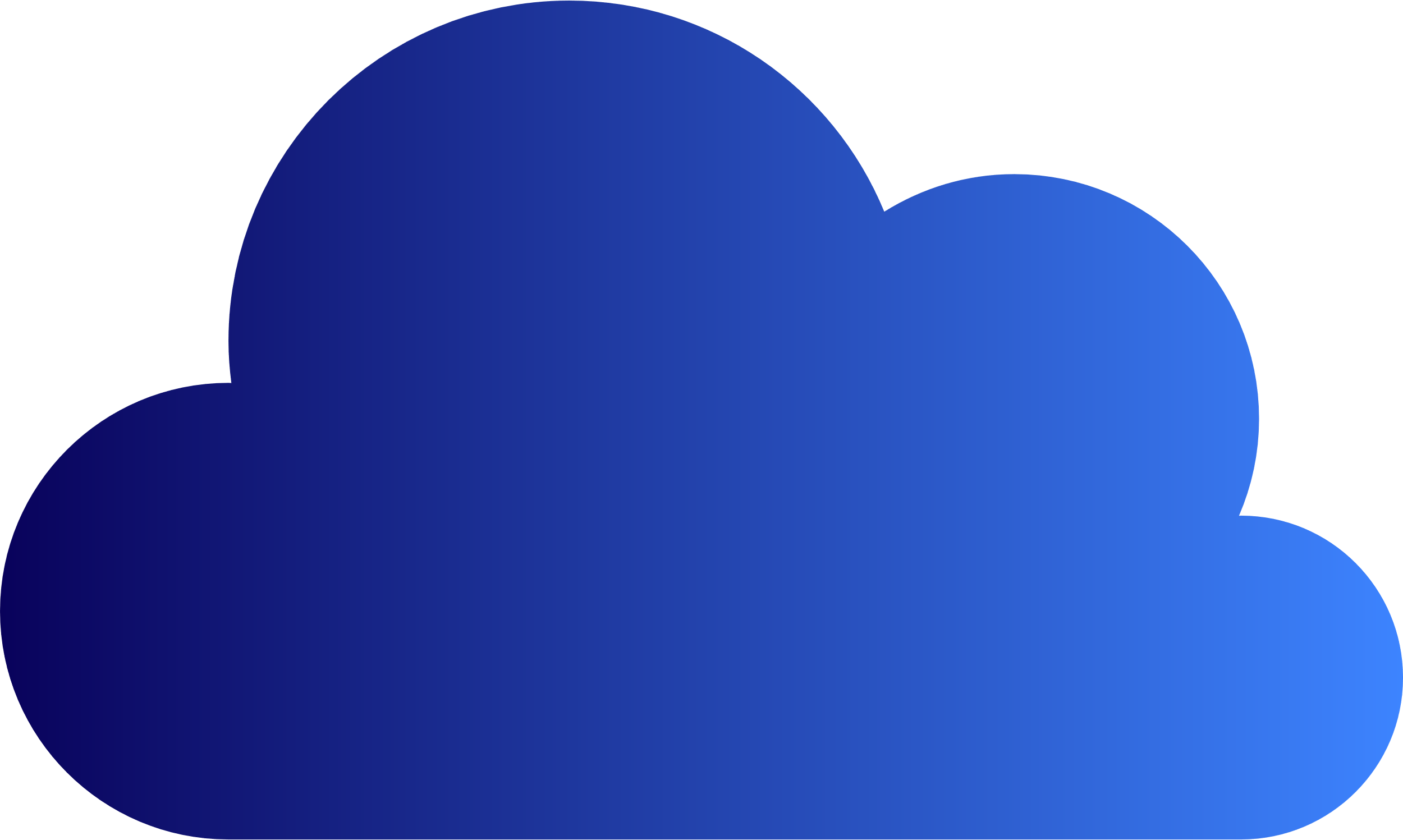 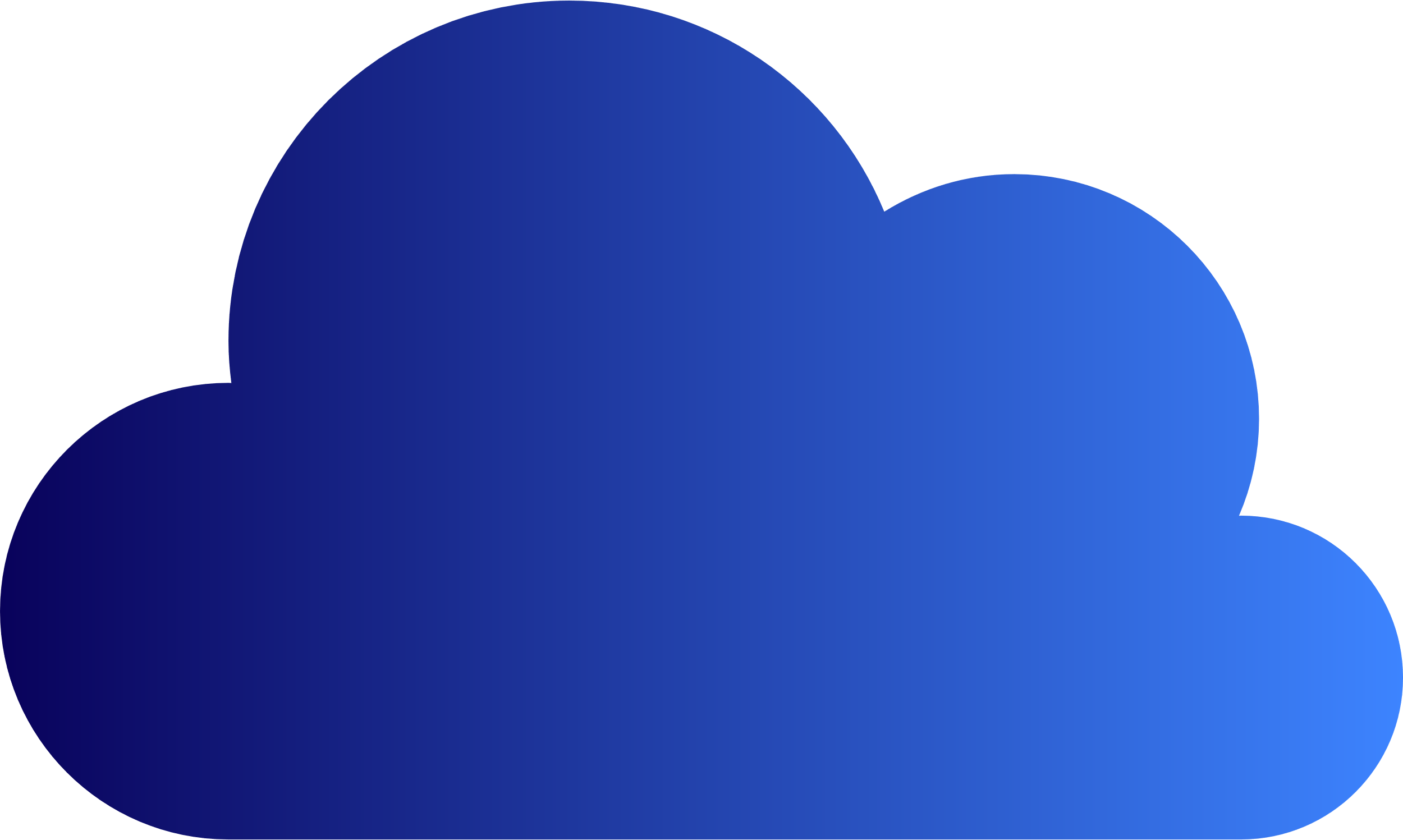 Internet
Internet
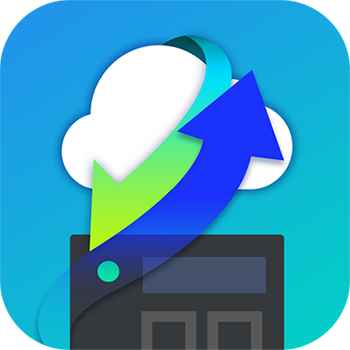 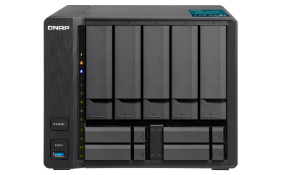 Local Network
Desktop applications
SMB/AFP/NFS
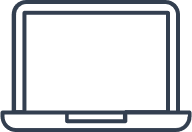 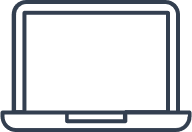 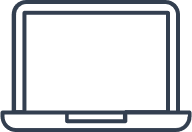 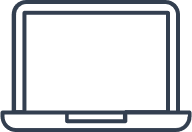 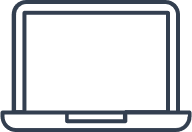 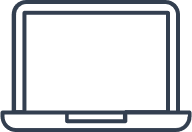 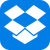 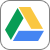 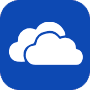 Integration with QTS Apps
Search data across clouds
Cloud-to-cloud migration and archive
Enjoy better multimedia service
You can have the same excellent experience using QTS multimedia services, Video Station, Music Station, QuMagie.
Different cloud providers can be source or destination when filing by Qfiling . There are also multiple editing modules can be apply to the filing.
Qsirch helps to search data across different cloud storage with one search criteria and show all results in one page.
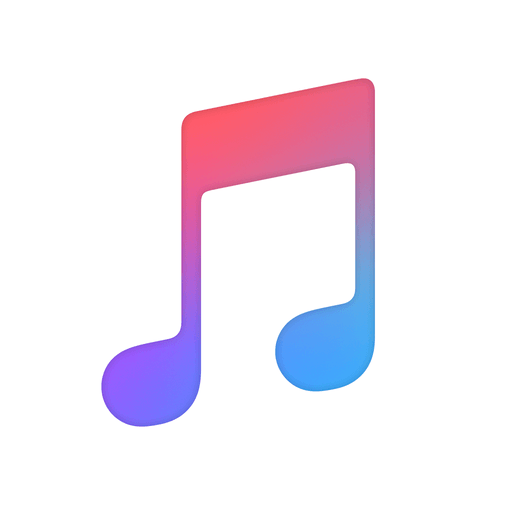 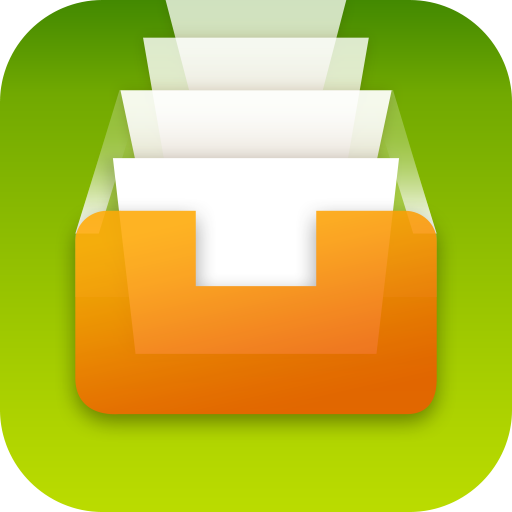 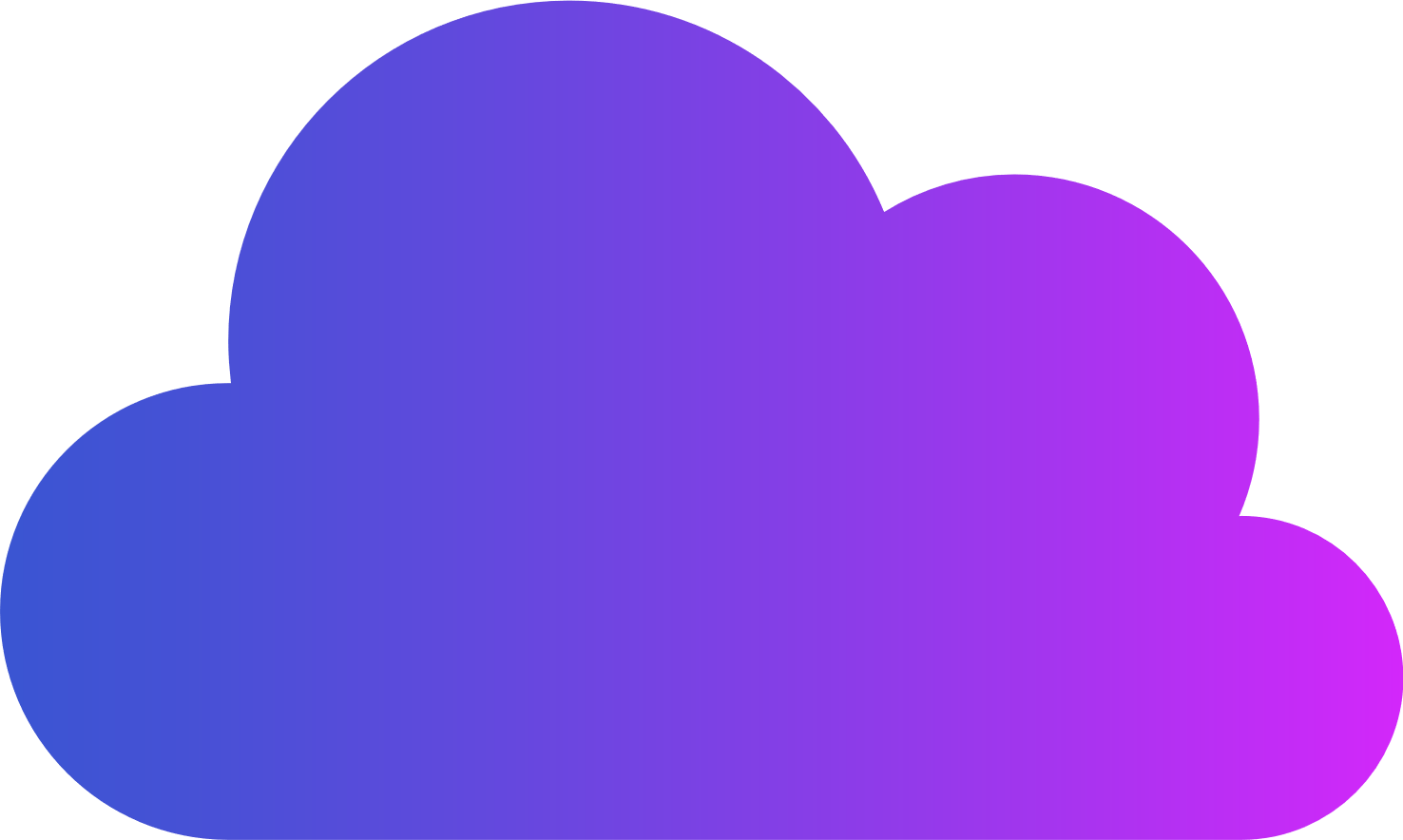 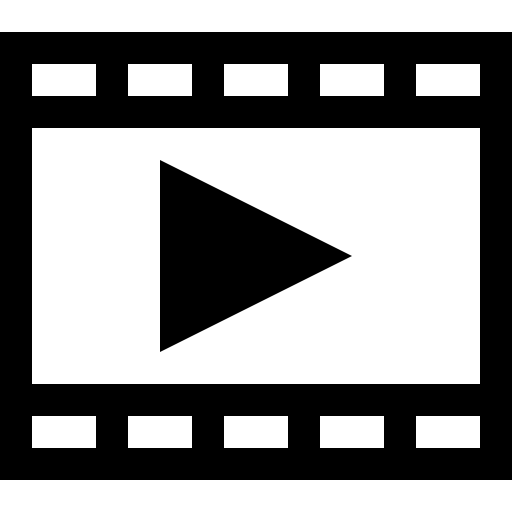 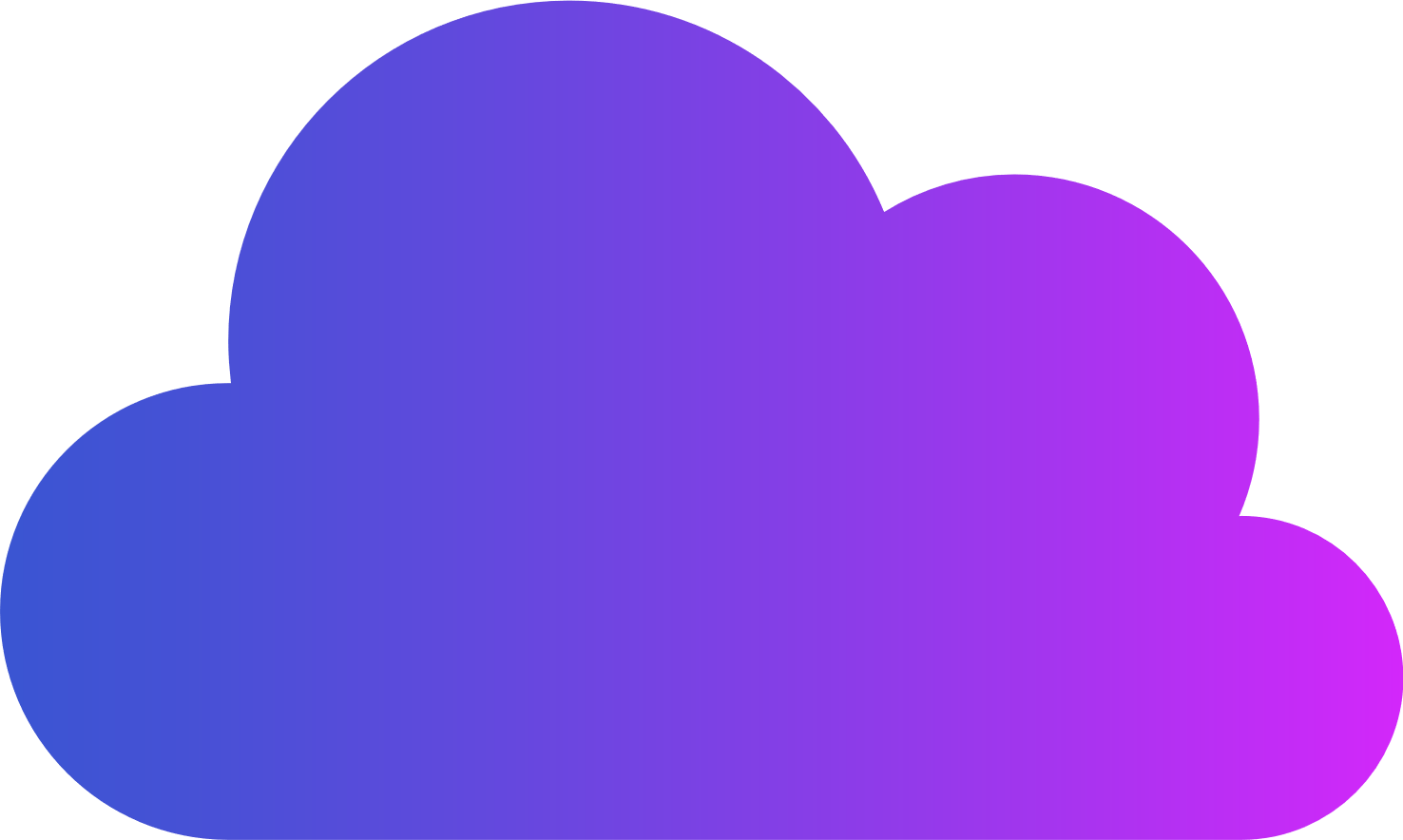 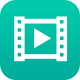 Video Station
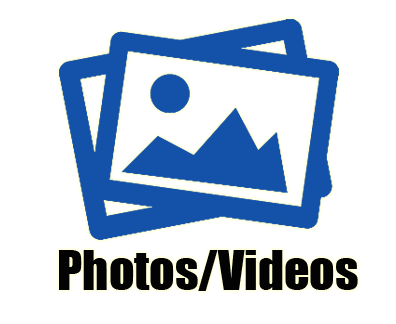 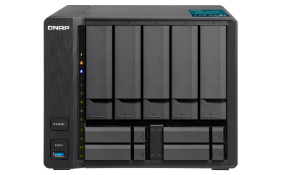 Qfiling
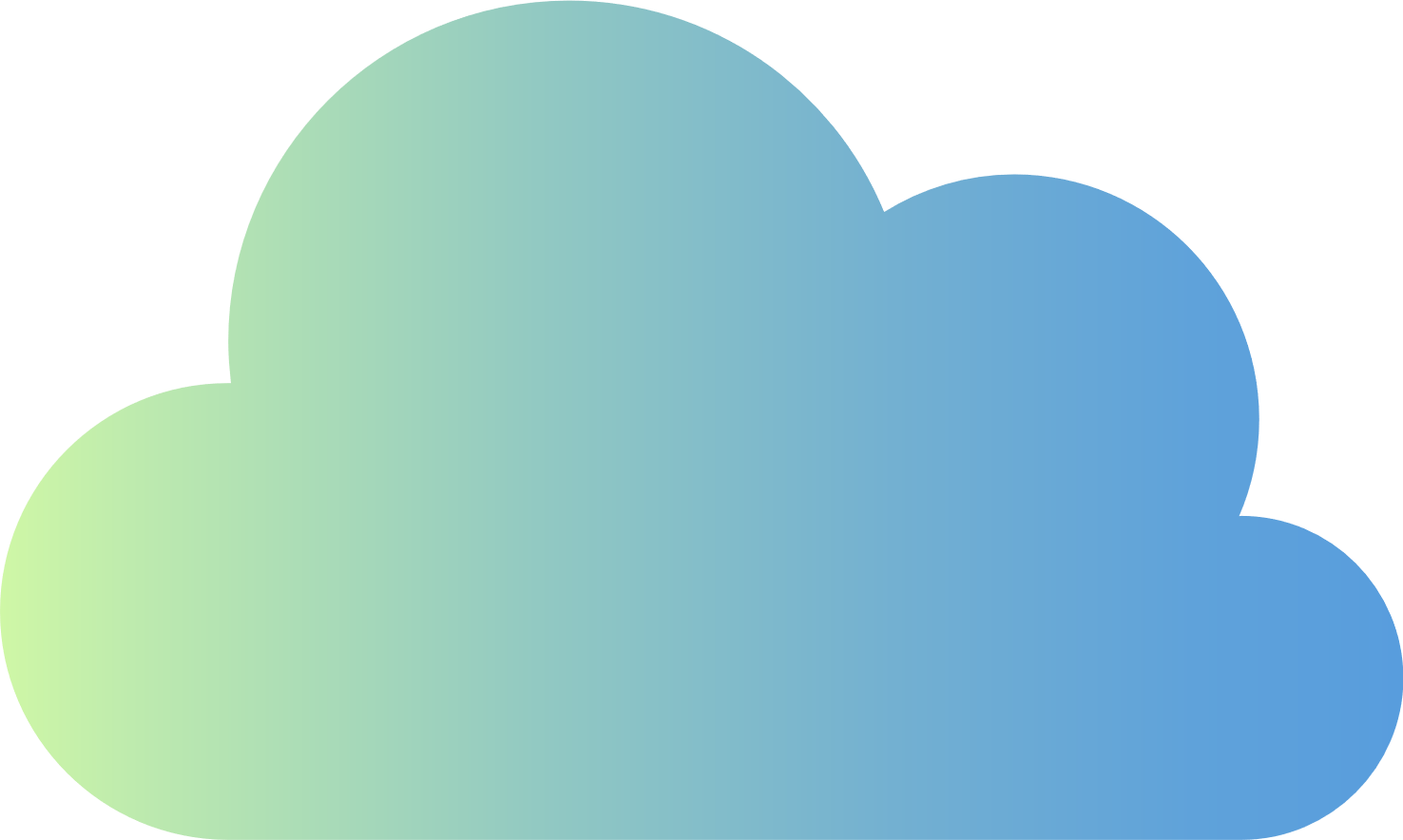 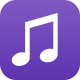 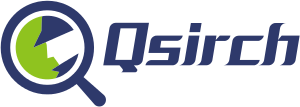 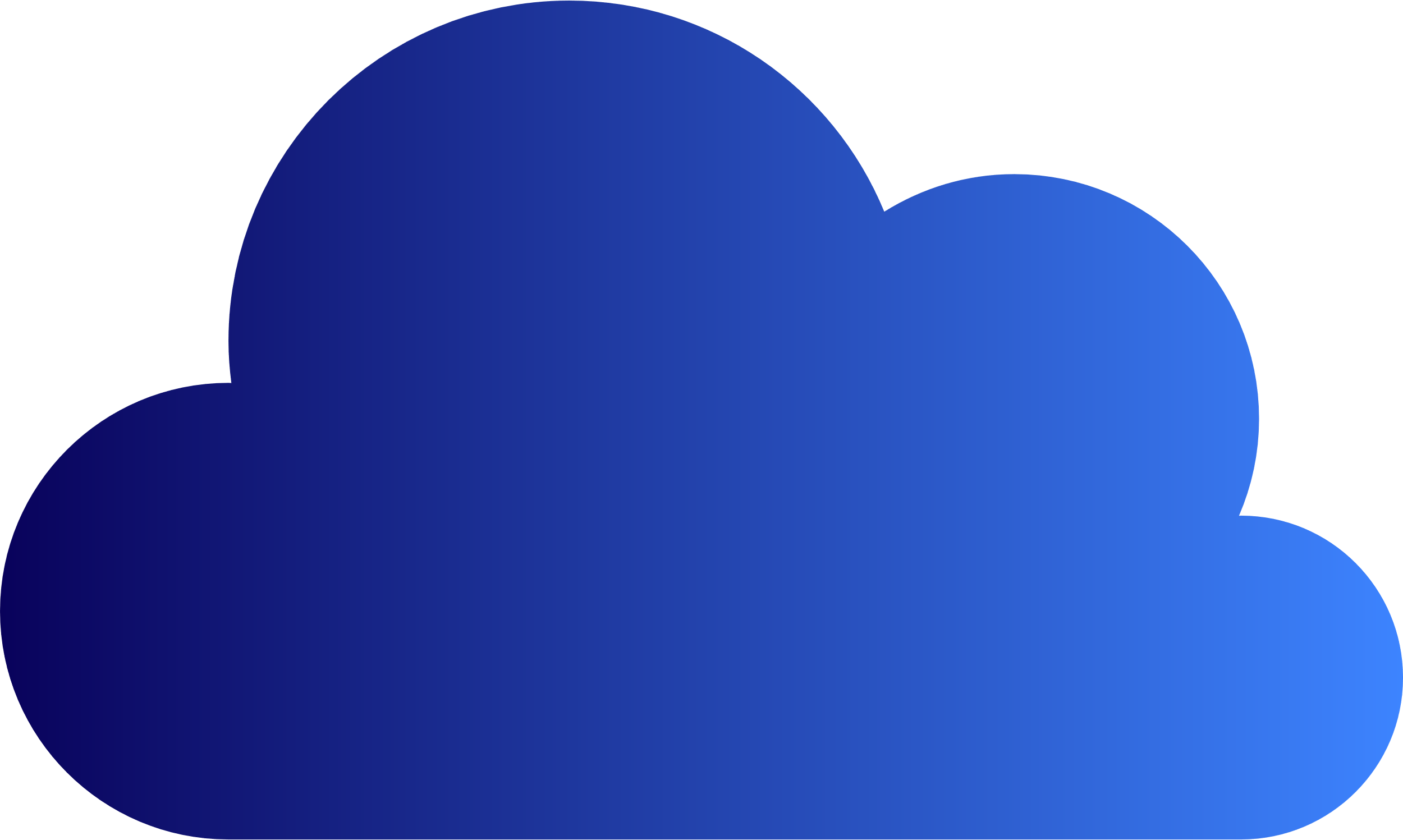 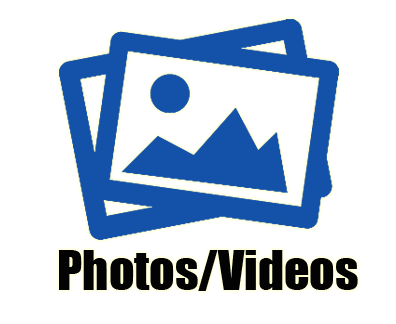 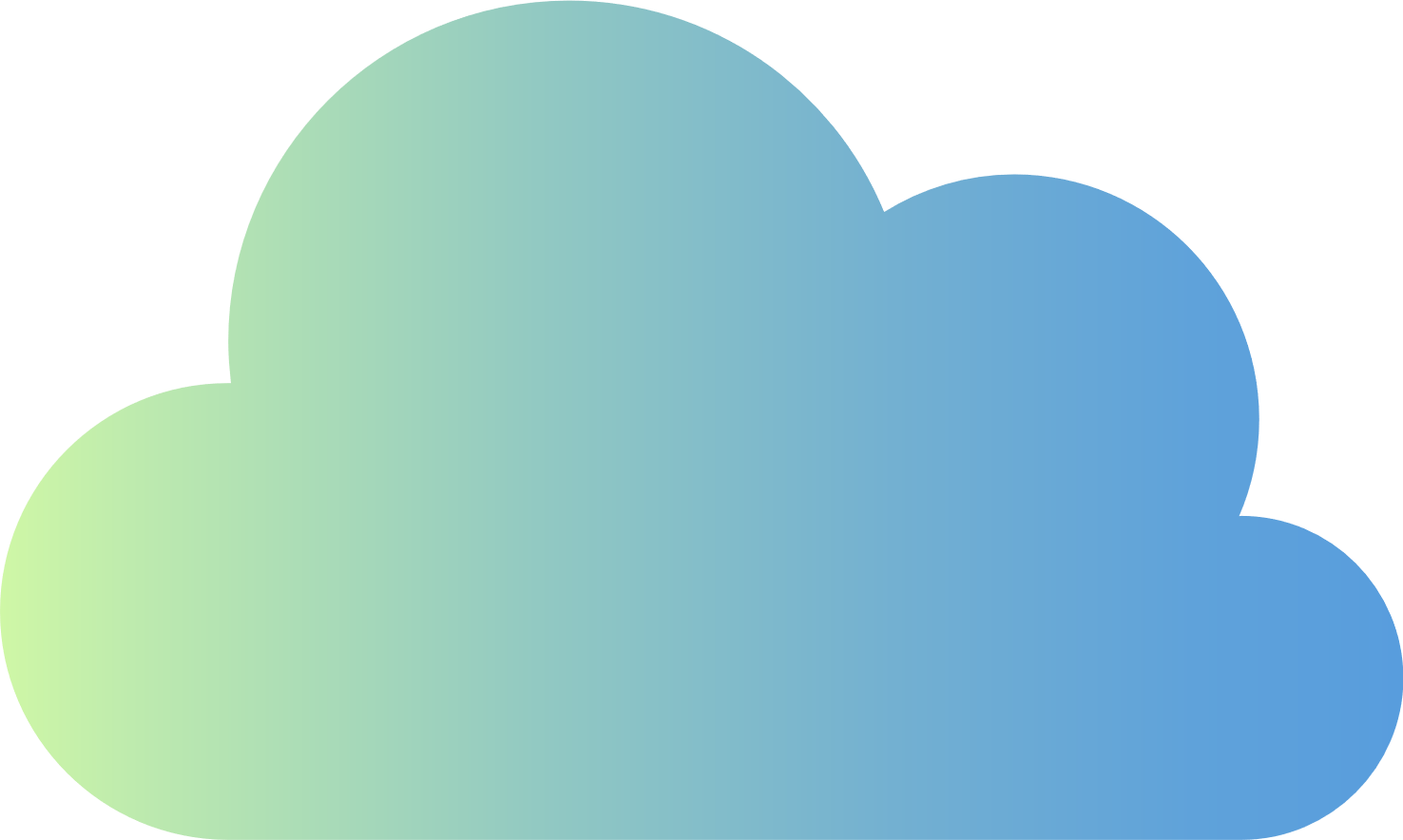 Filing 
Rule
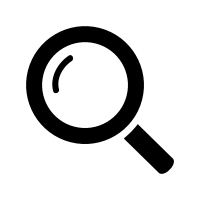 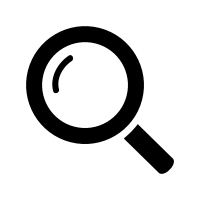 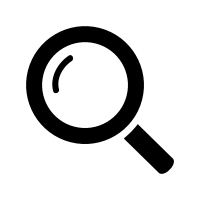 Music Station
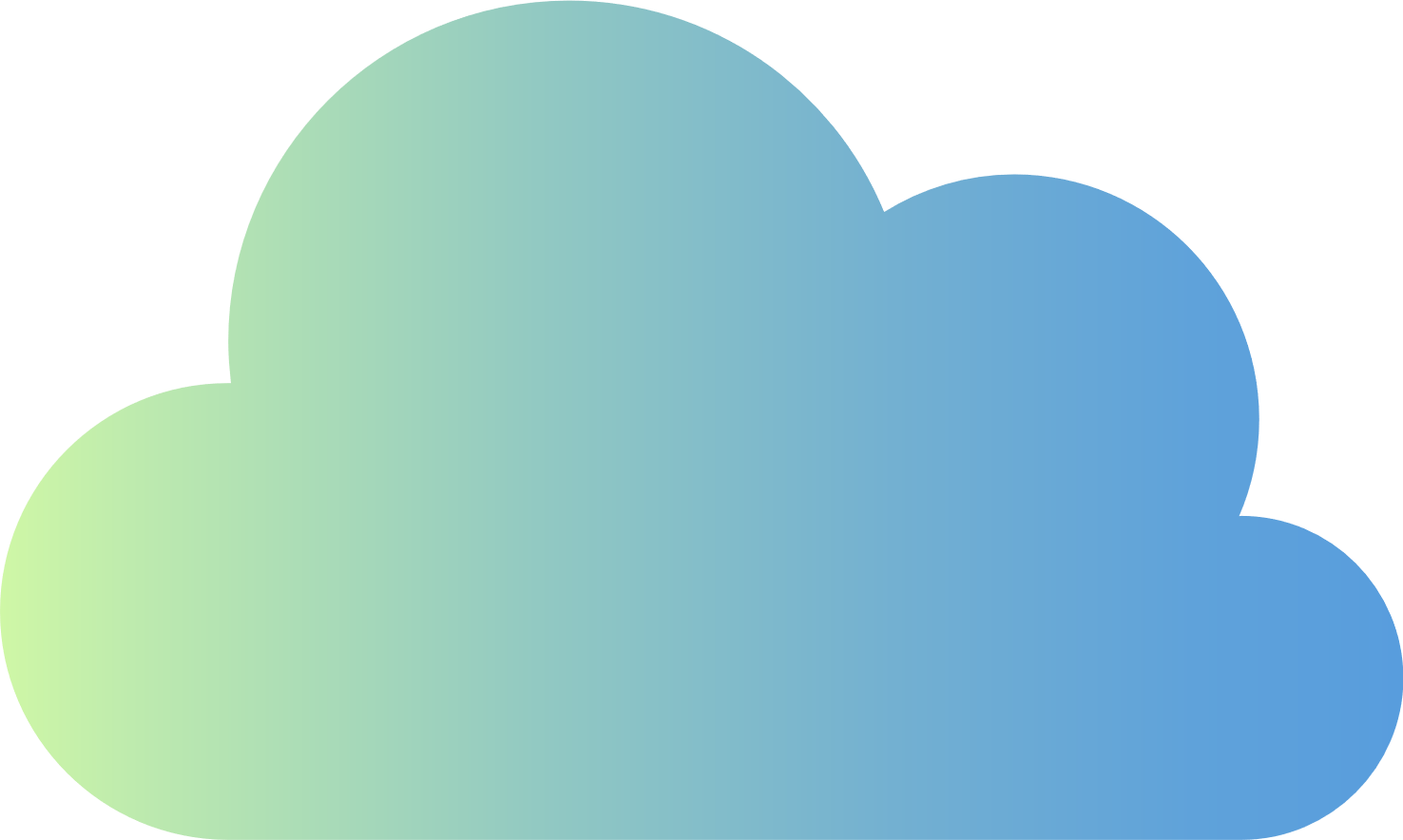 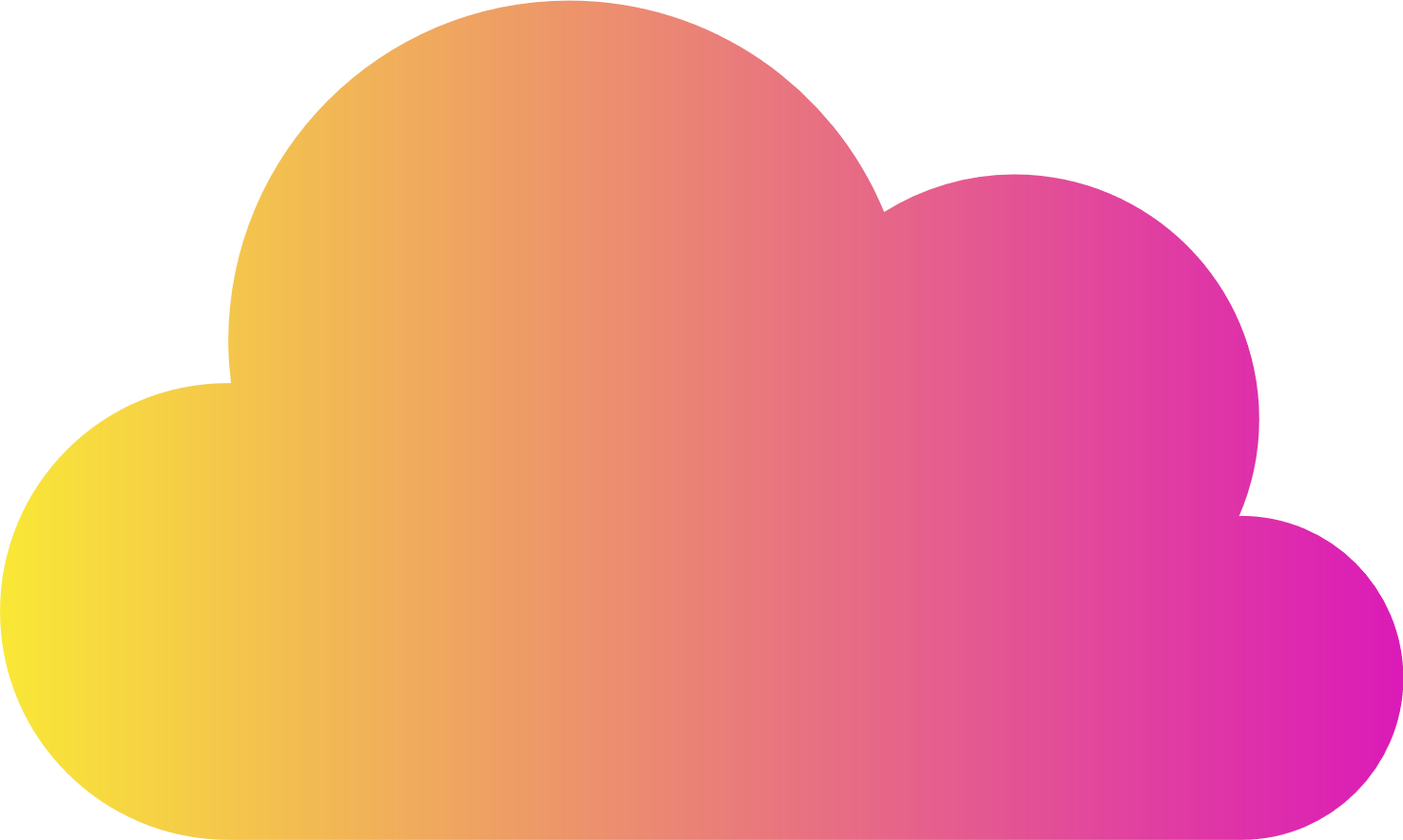 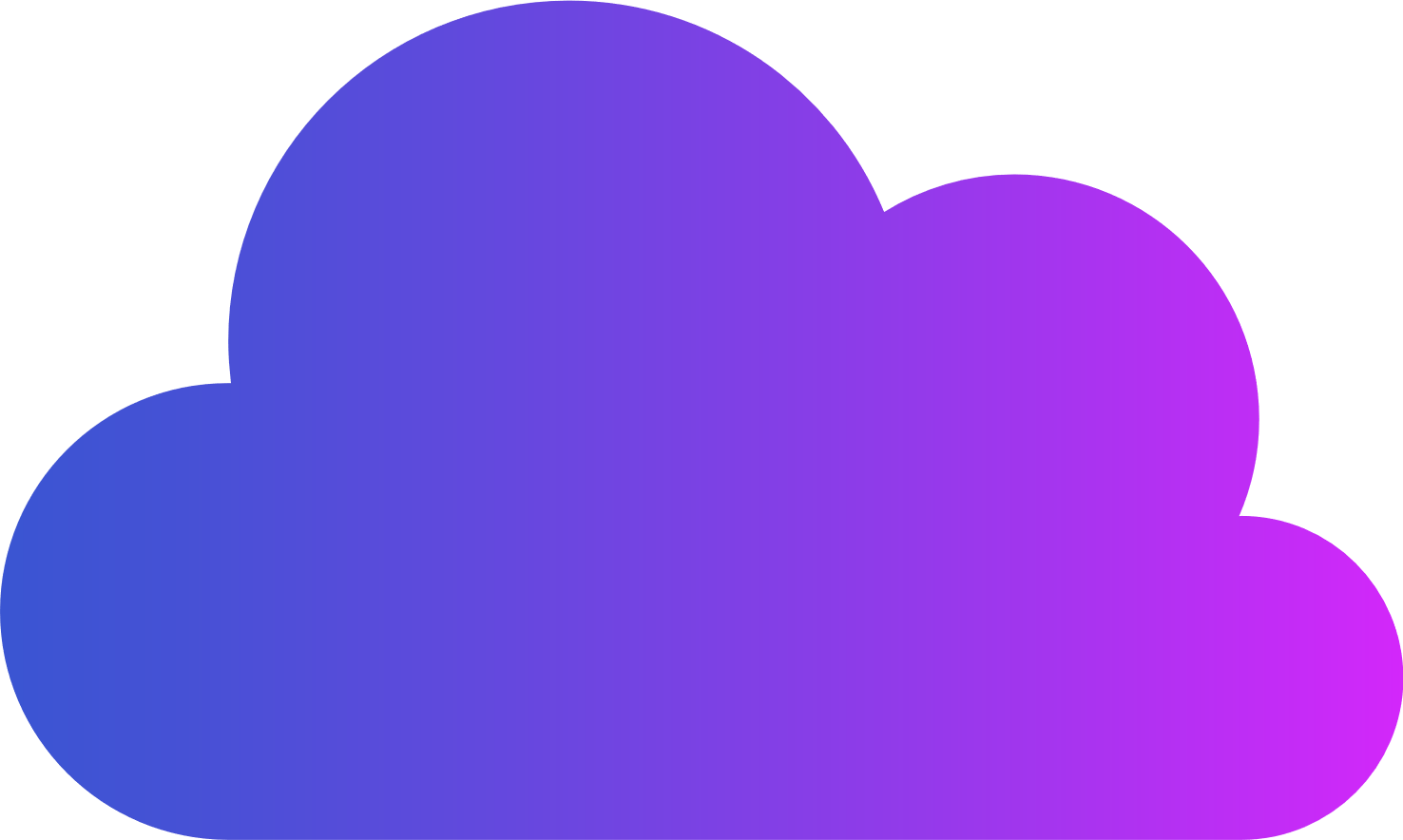 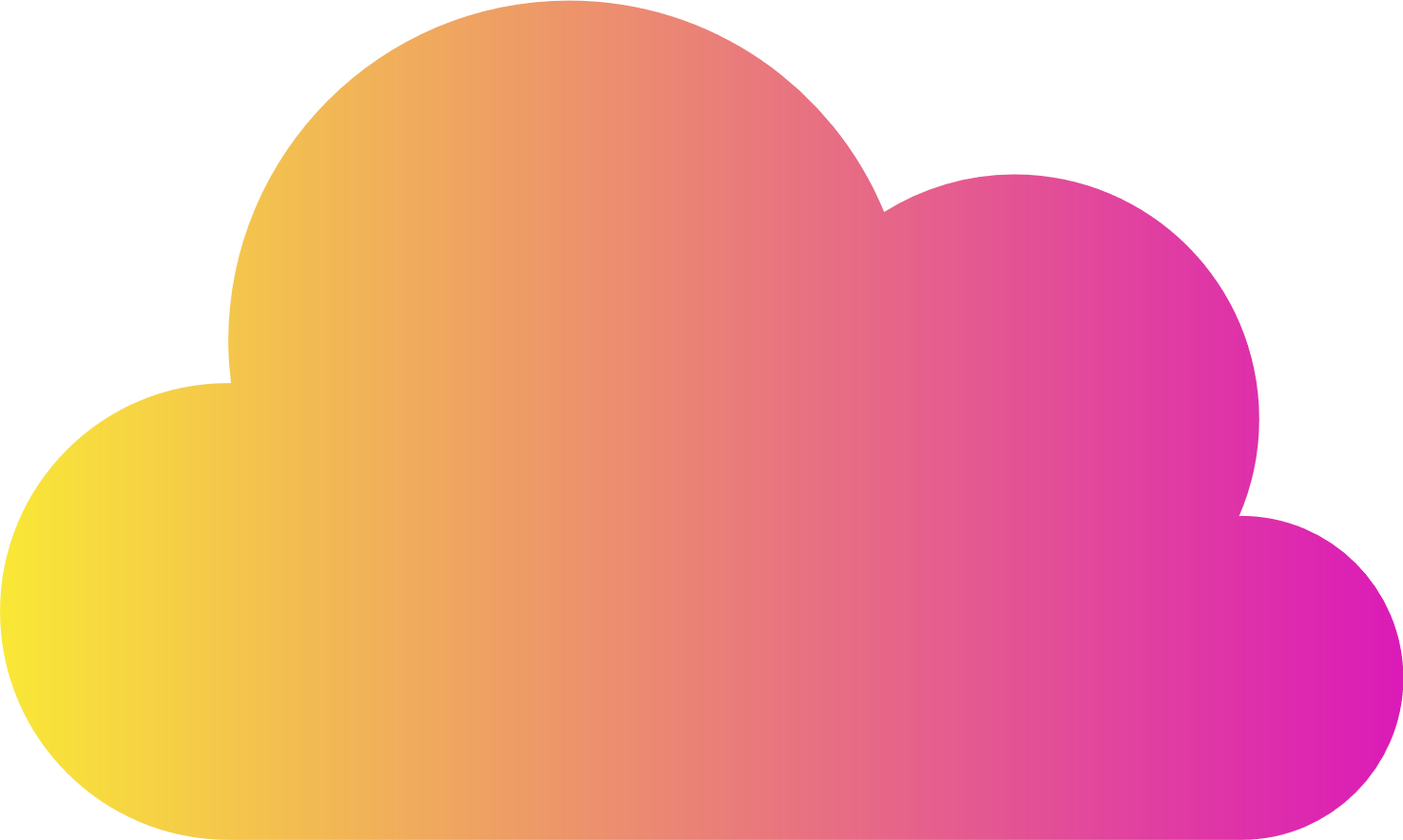 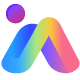 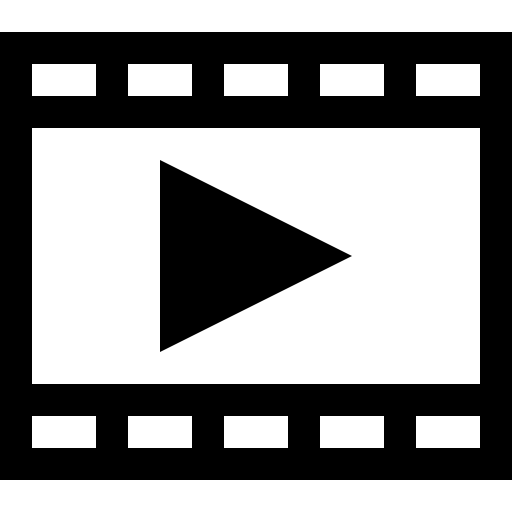 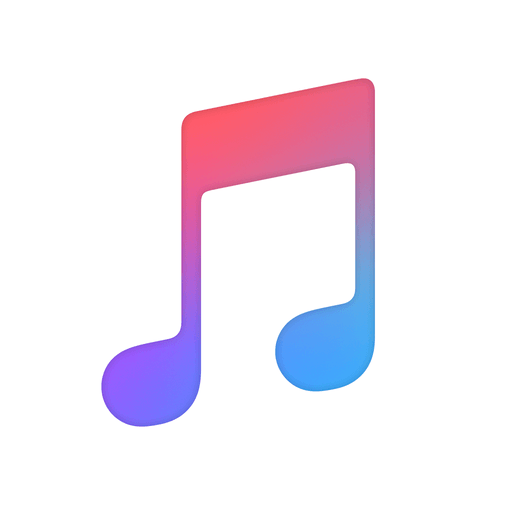 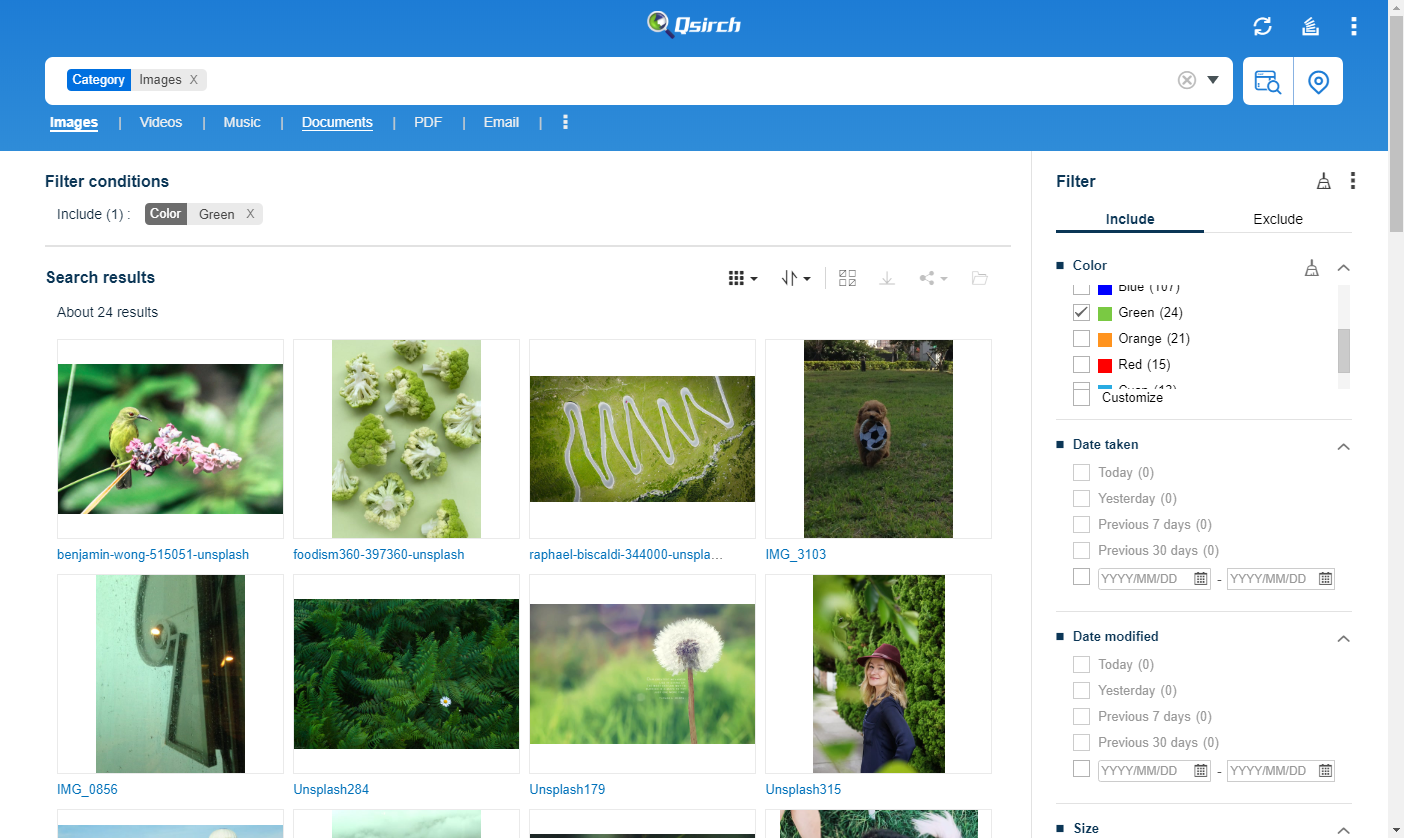 QuMagie
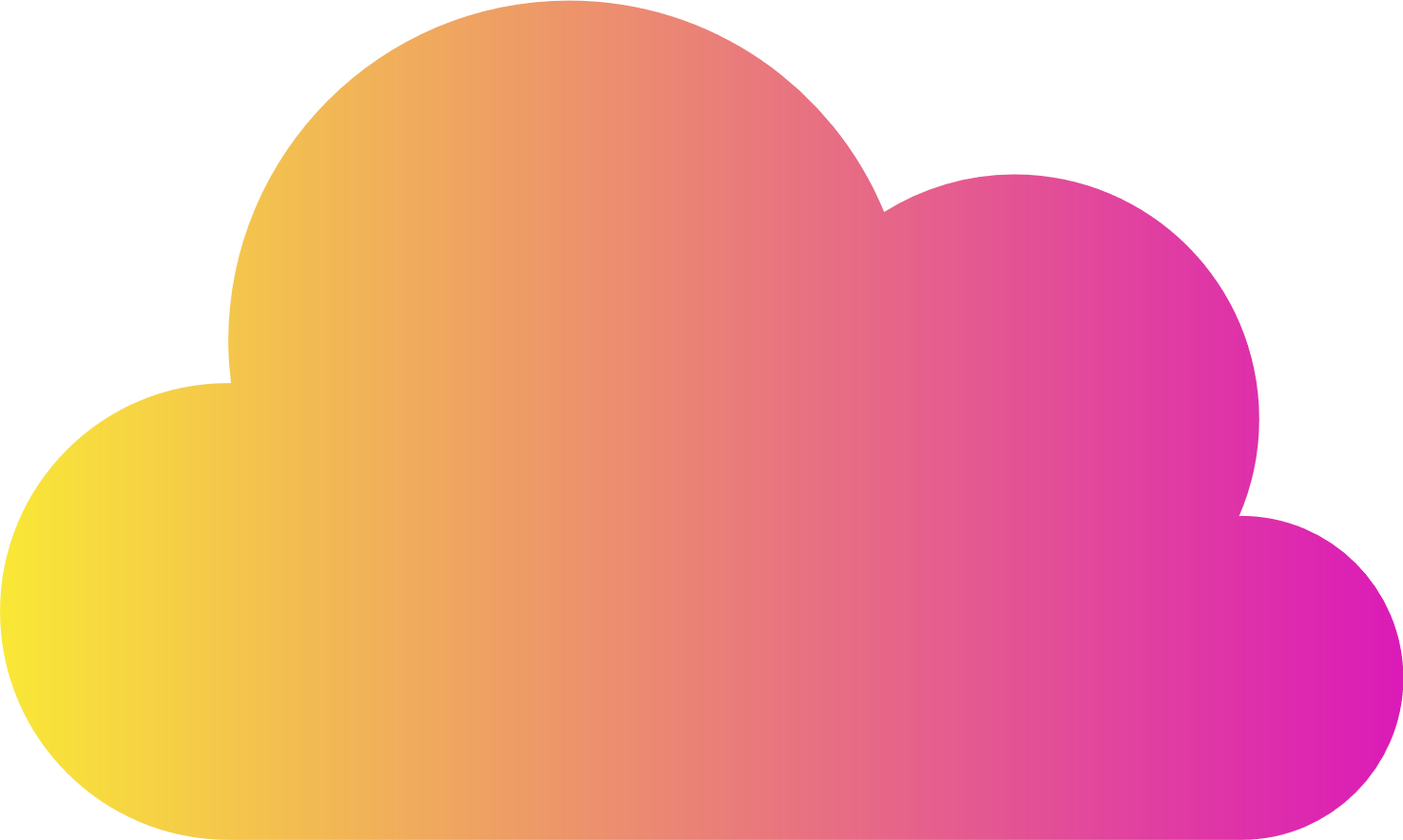 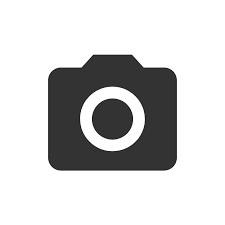 Recommended Models
Enterprise
TDS-16489U R2
SMB Entry
TS-873
SMB Mid-level
TVS-882
SMB High-level
TS-1683XU-RP
Recommended maximum file share:2
8 bay 
AMD R-Series RX-421ND 
     quad-core 2.1 GHz processor
     (Turbo Core to 3.4 GHz)
Max 8GB RAM
Recommended maximum file share:4
8 bay 
Intel® Core™ i5-7500 
     quad-core 3.4 GHz processor, 
     Max turbo to 3.8 GHz
Max 64GB RAM
Recommended maximum file share:16
16 bay 
Intel® Xeon® E-2124 quad-core 3.3 GHz processor (burst up to 4.3 GHz)
Max 64GB RAM
Recommended maximum file share:16
16 bay 
Intel® Xeon® E5-2630 v4 
     10-core 2.2 GHz
Max 256GB RAM
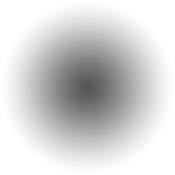 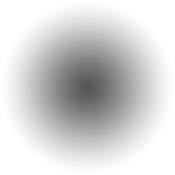 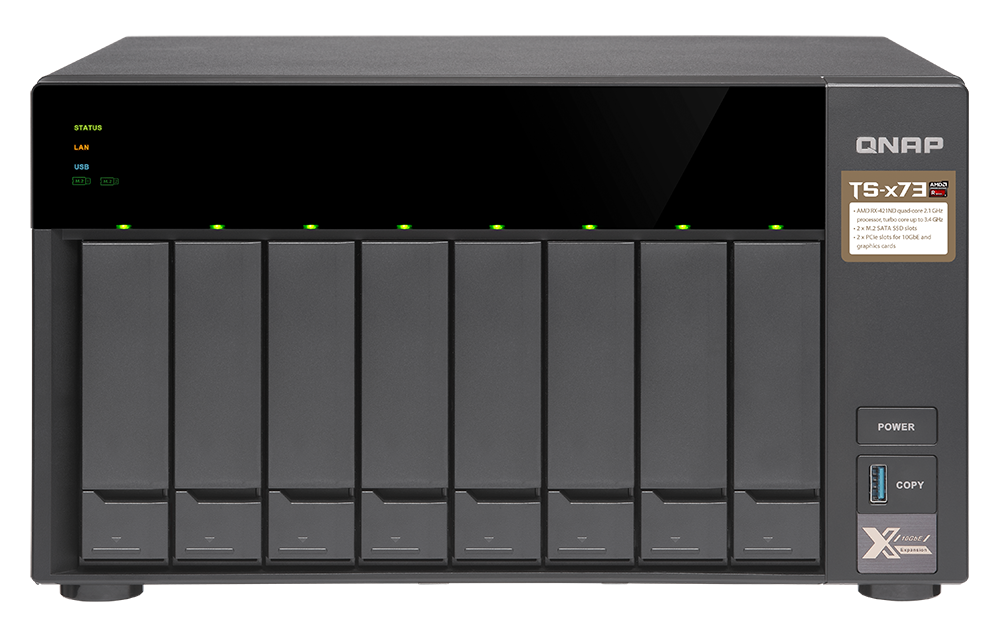 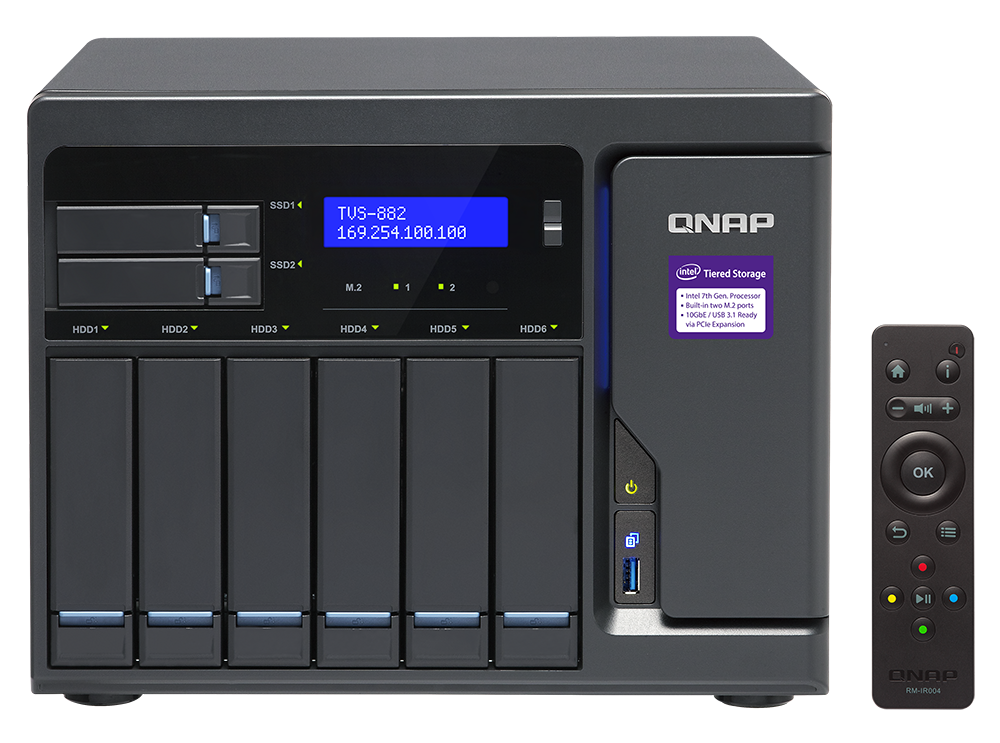 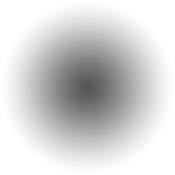 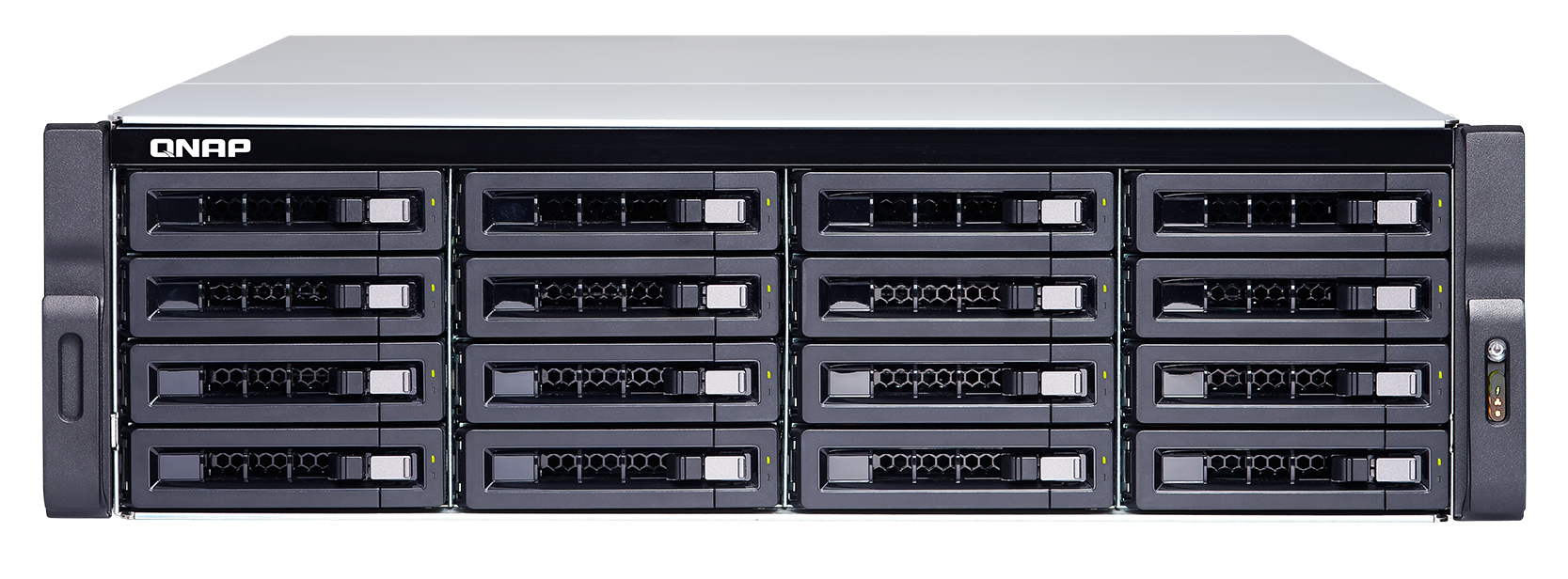 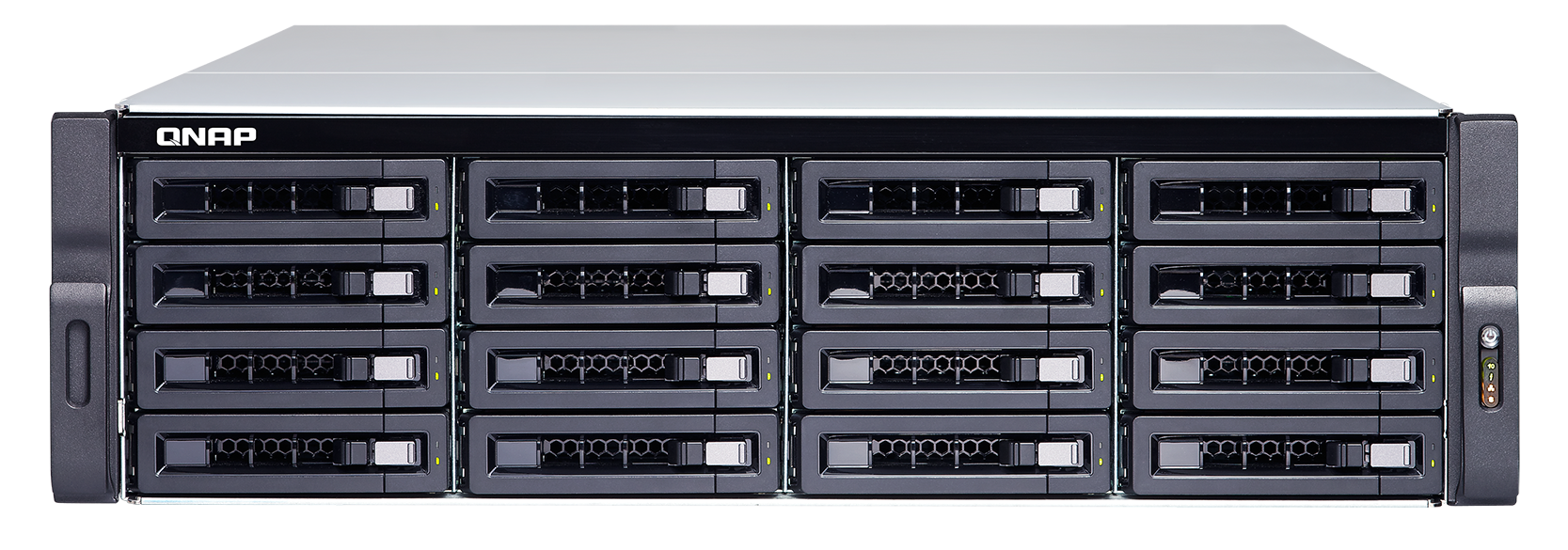 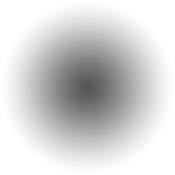 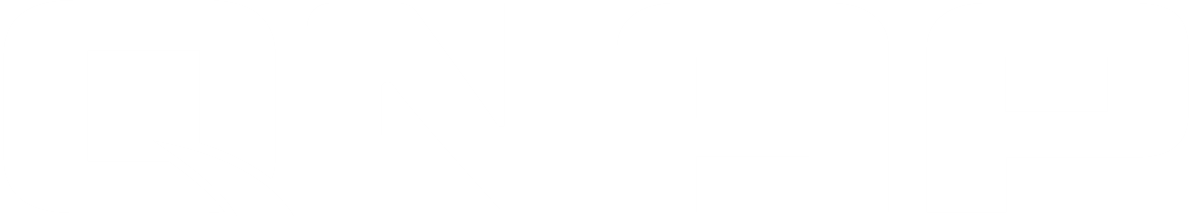 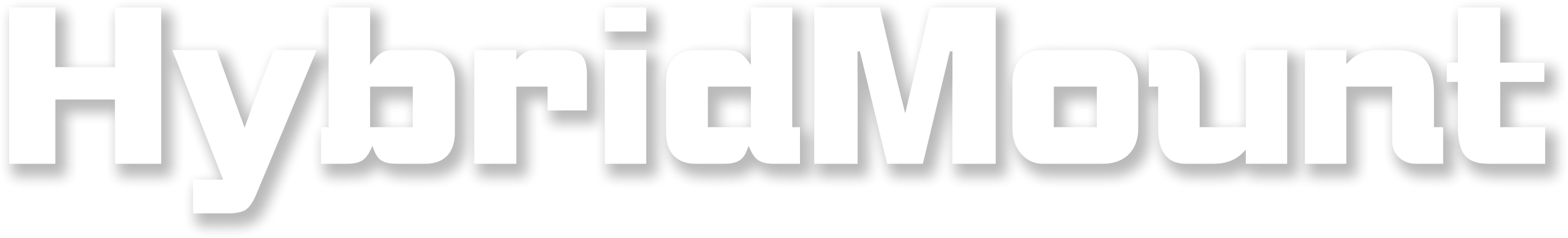 Have a better hybrid
cloud experience!
© 2019 Copyright is owned by QNAP Technology Co., Ltd. QNAP Technology reserves all rights. A trademark or mark used or registered by QNAP Technology Co., Ltd. The products and company names mentioned in the file may be trademarks owned by other companies.